Министерство образования Республики Мордовия
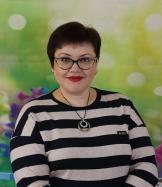 Портфолио
АРХИПОВОЙ РИТЫ ХАРИСОВНЫ
старшего воспитателя
МДОУ «Детский сад № 101» 
г. о. Саранск
Дата рождения: 19.05.1974г.
Профессиональное образование: высшее, МГПИ им. М.Е. Евсевьева , по специальности «Педагогика и методика начального образования»; квалификация: учитель начальных классов. 
Диплом  ЭВ №049289  Дата выдачи: 04.07.1995г.
Профессиональная переподготовка: ГБОУ ДПО (ПК) «Мордовский республиканский институт образования» по программе  «Педагогика и методика дошкольного образования».
Диплом  № 132401138365            Дата выдачи: 12.05.2015 г.
Общий трудовой стаж: 25 лет. 
Стаж педагогической работы: 23 года 
В данной должности: 5 лет
Наличие квалификационной категории: первая квалификационная  категория
Дата последней аттестации: 06.04.2015 г.
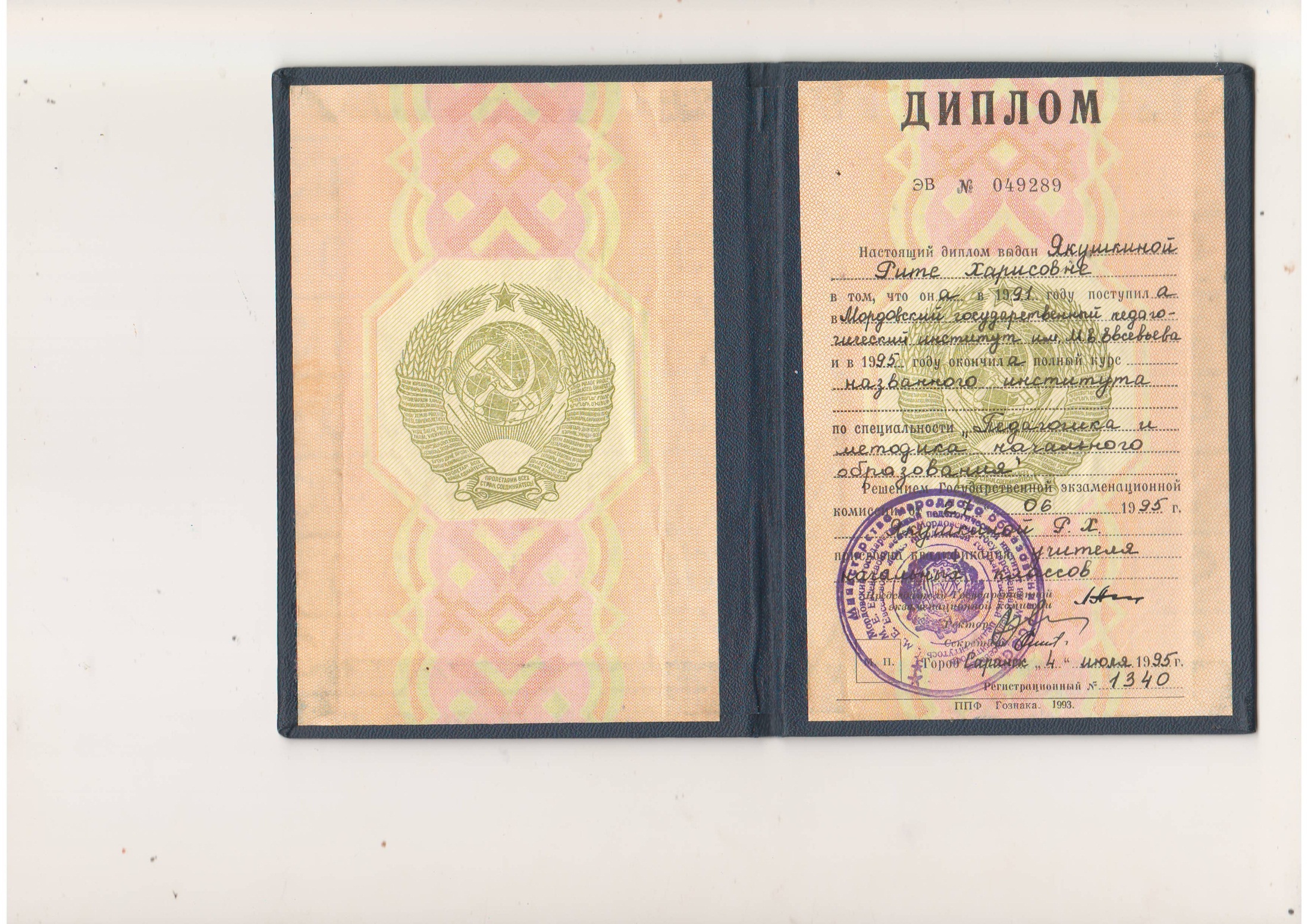 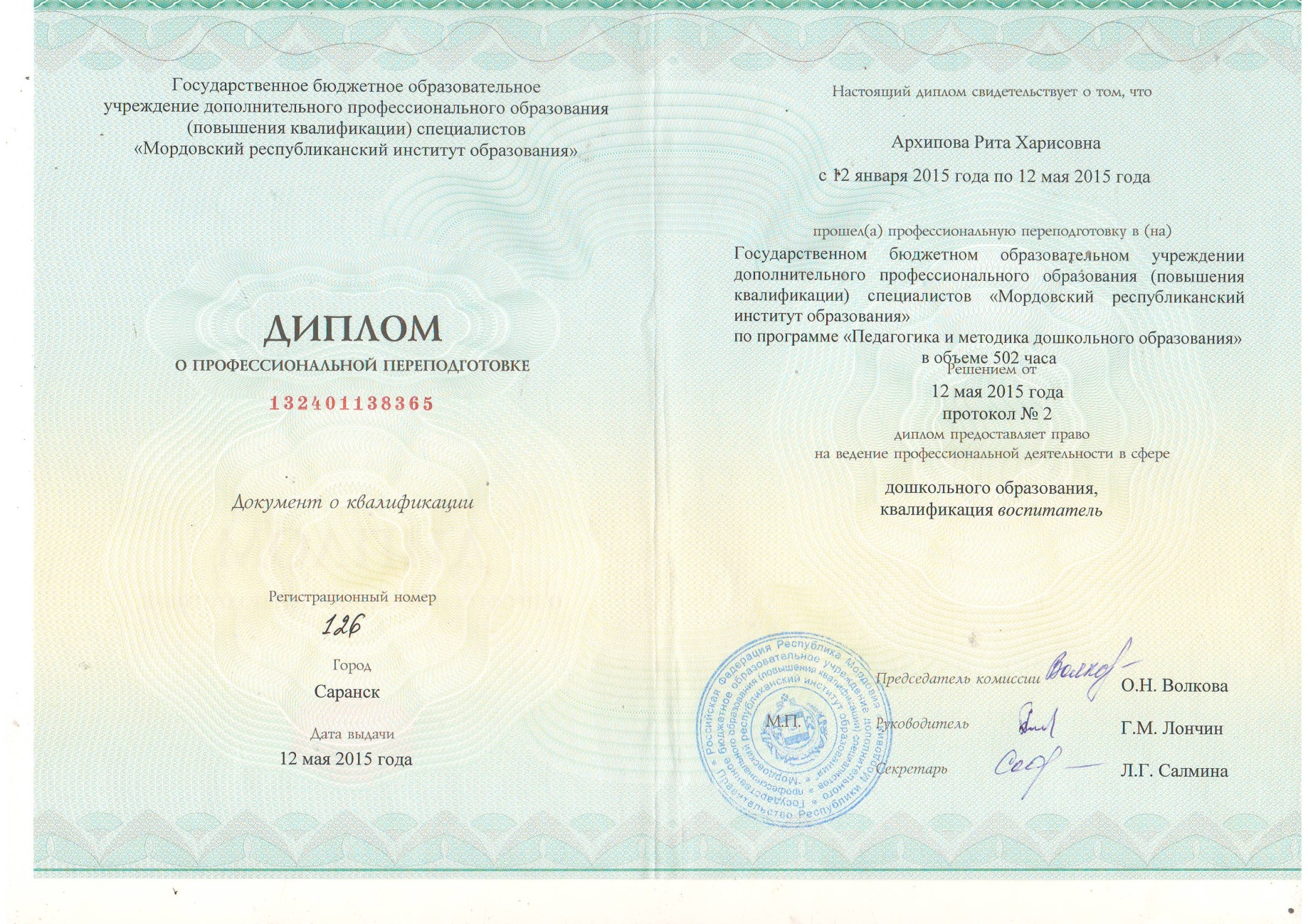 Представление
 собственного инновационного педагогического опыта
«Приобщение детей дошкольного возраста к культурному наследию мордовского народа»
https://ds101sar.schoolrm.ru/sveden/employees/11243/218544/?bitrix_include_areas=N&clear_cache=Y
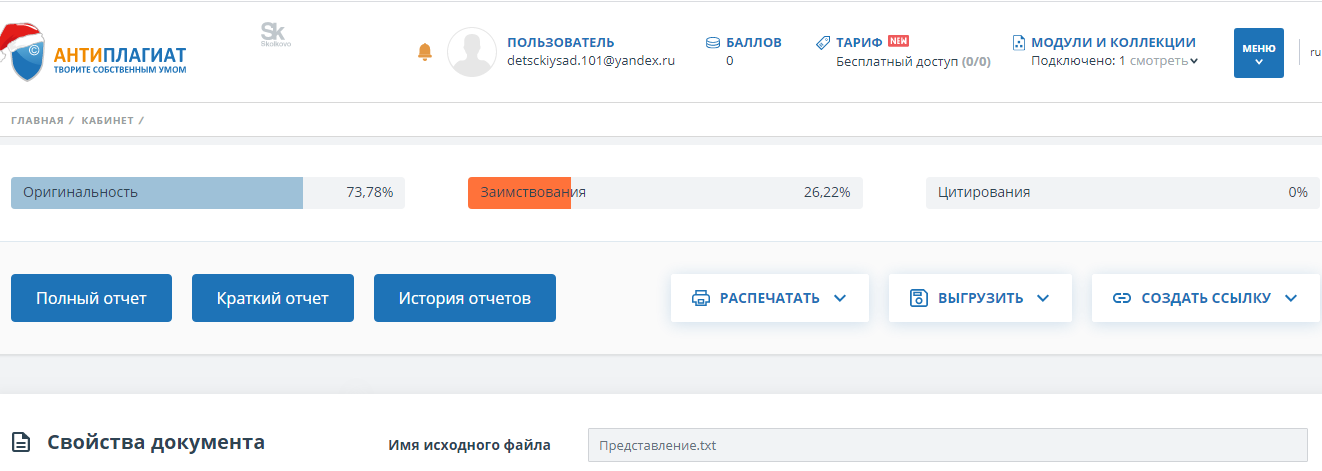 1.Методическое сопровождение материалов деятельности образовательной организации или отдельных педагогов на конференциях, семинарах, конкурсах (межаттестационный период)
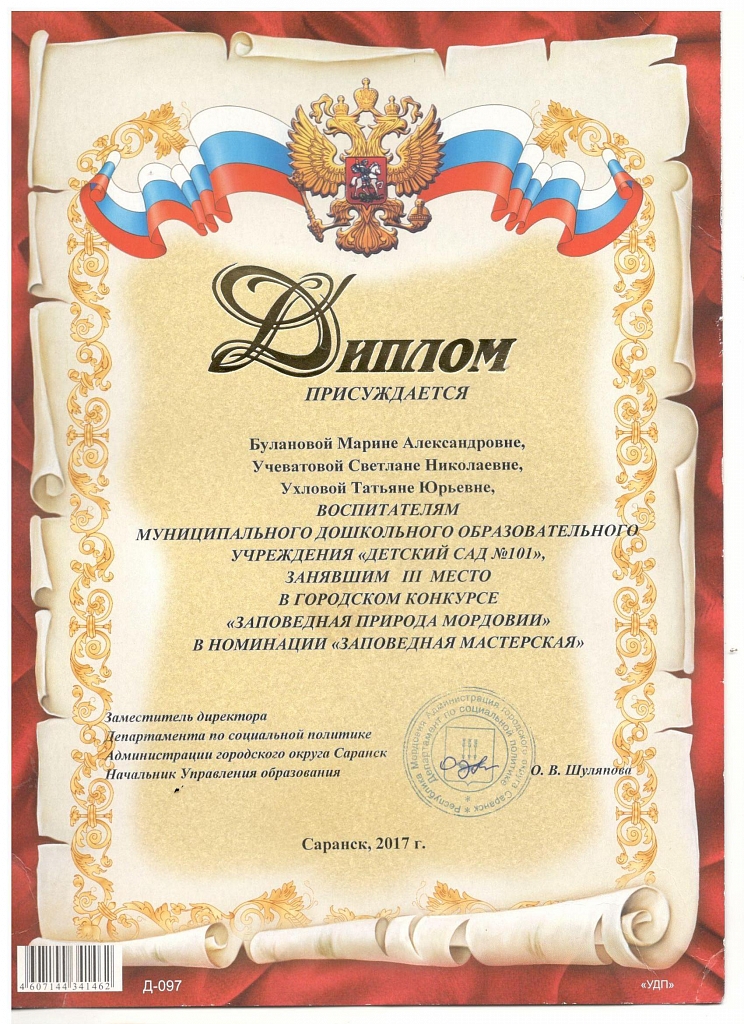 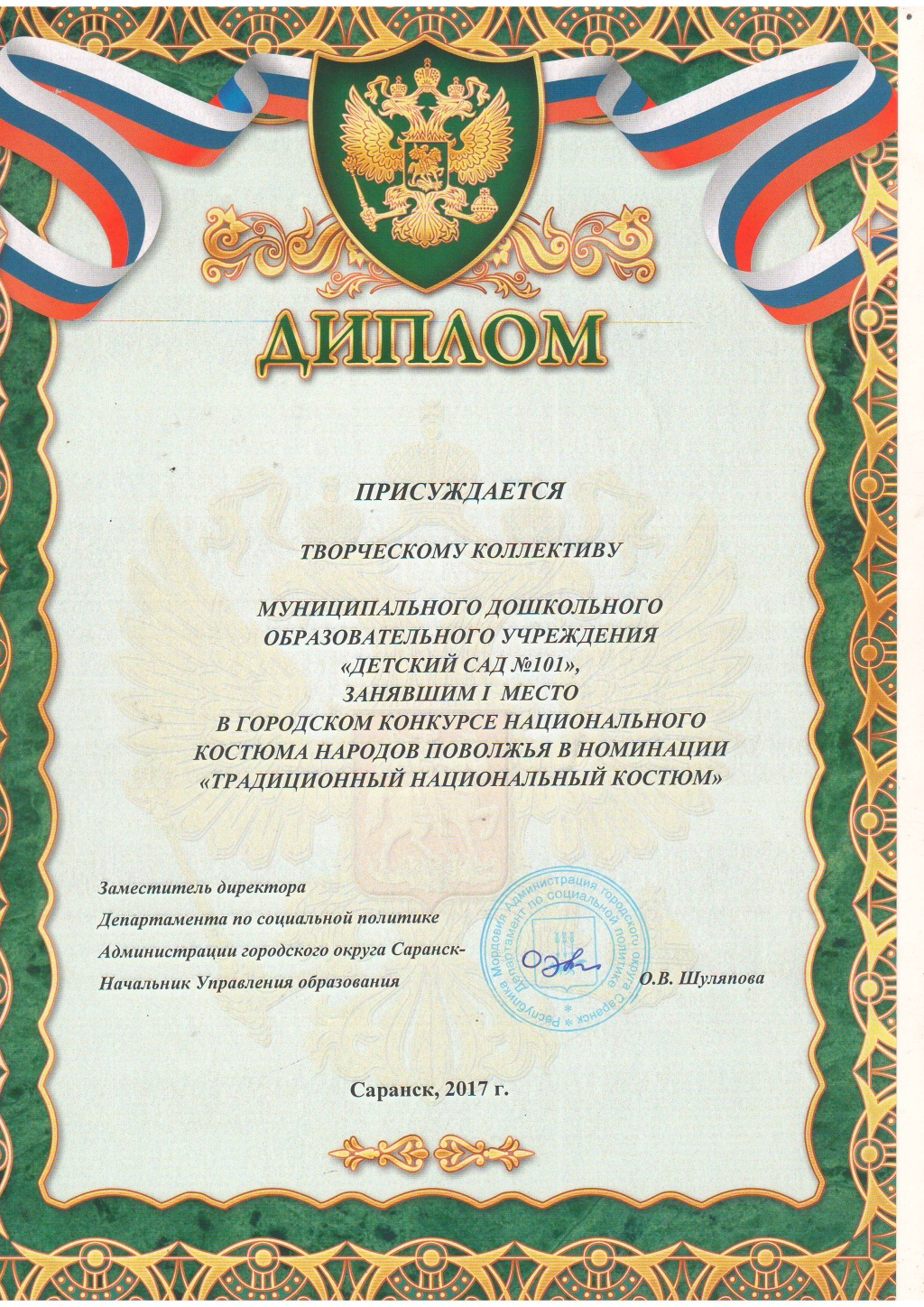 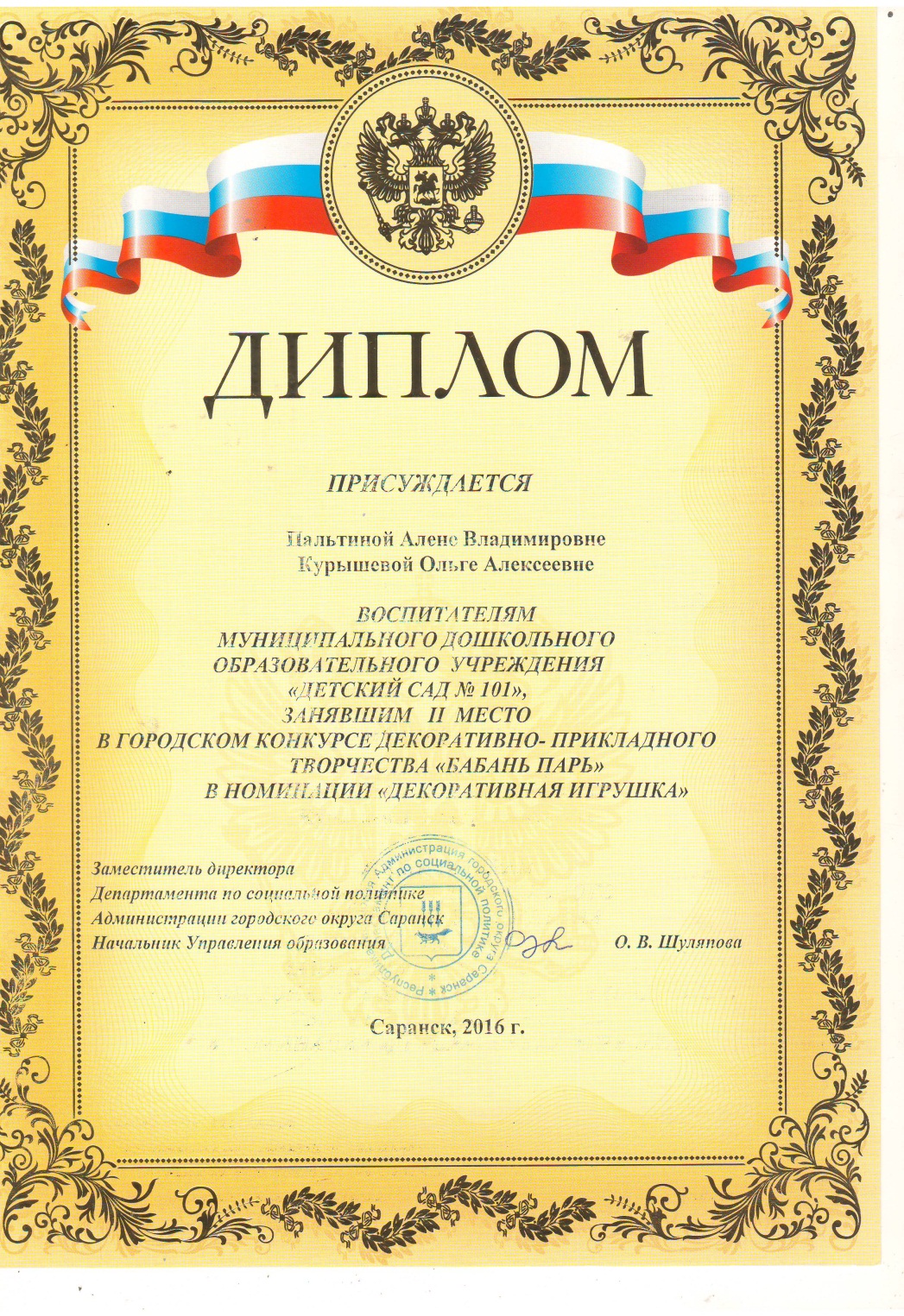 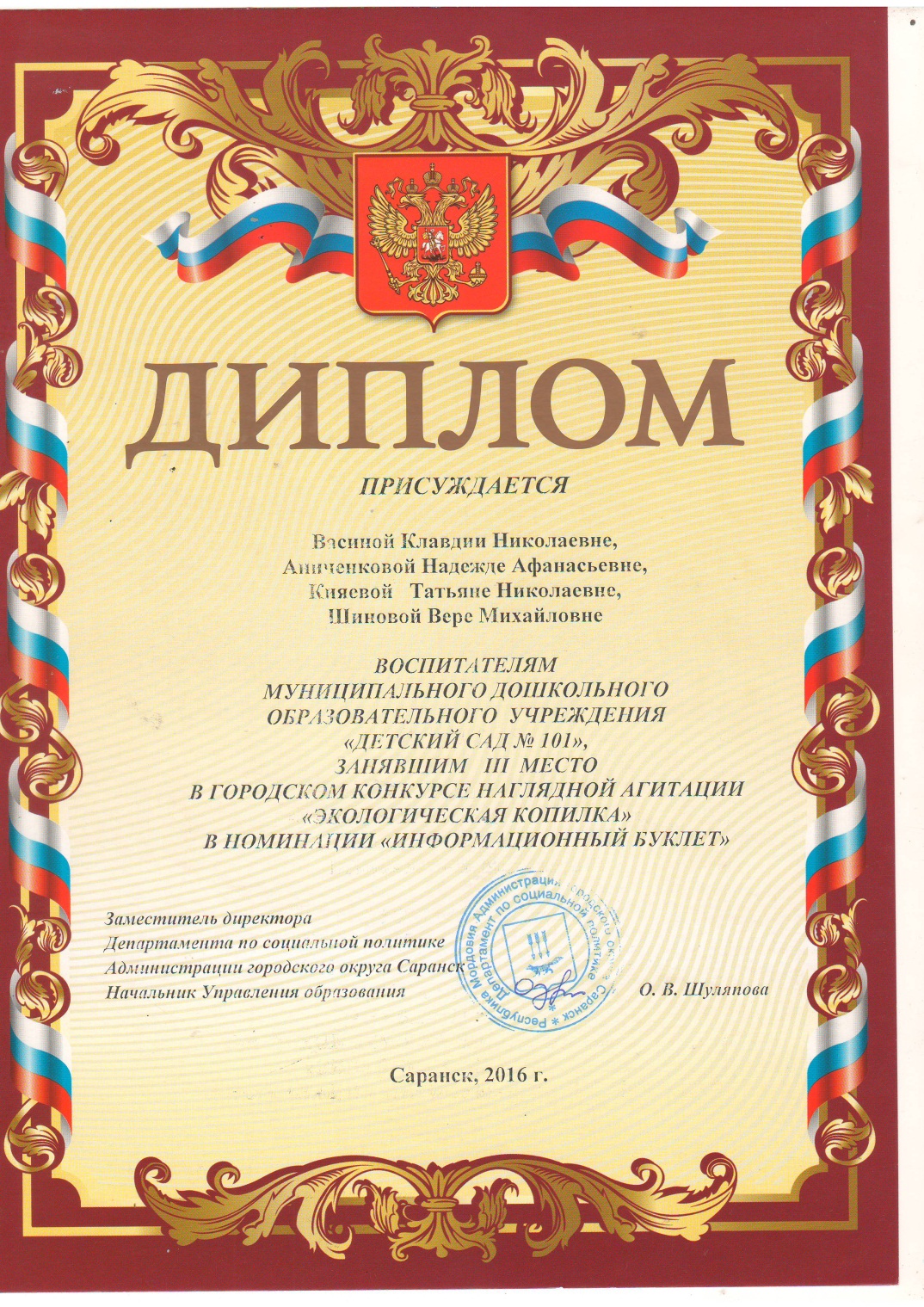 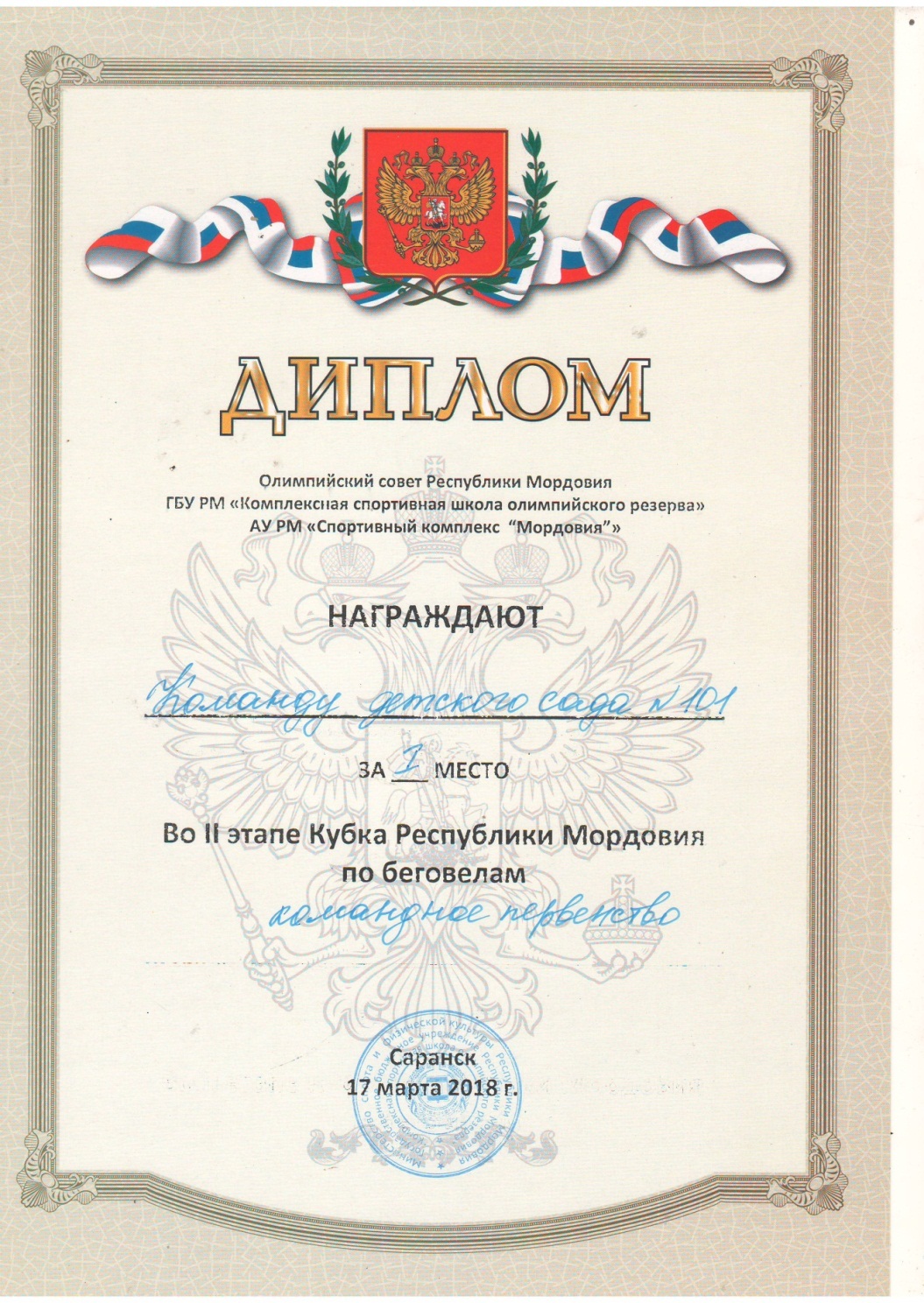 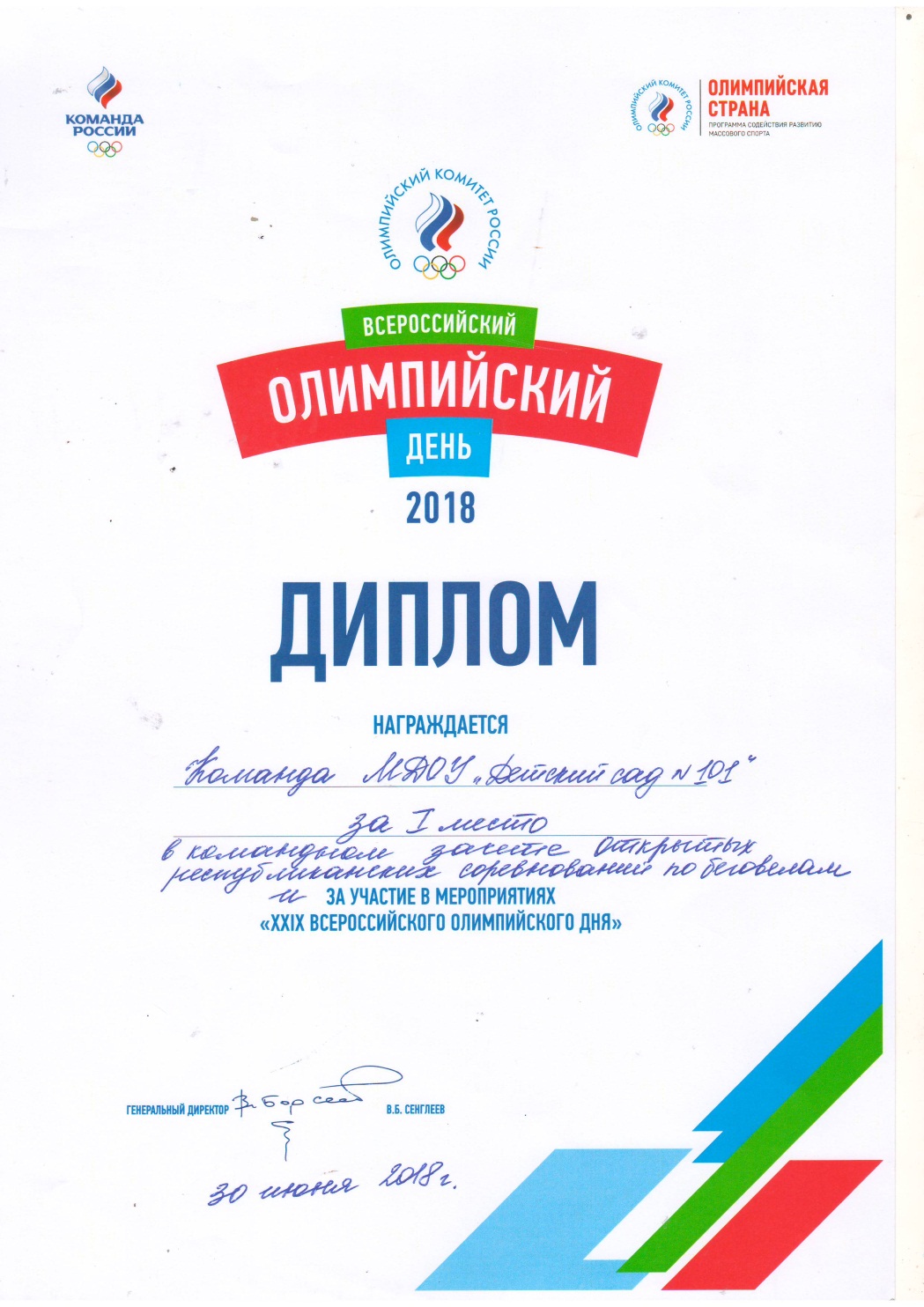 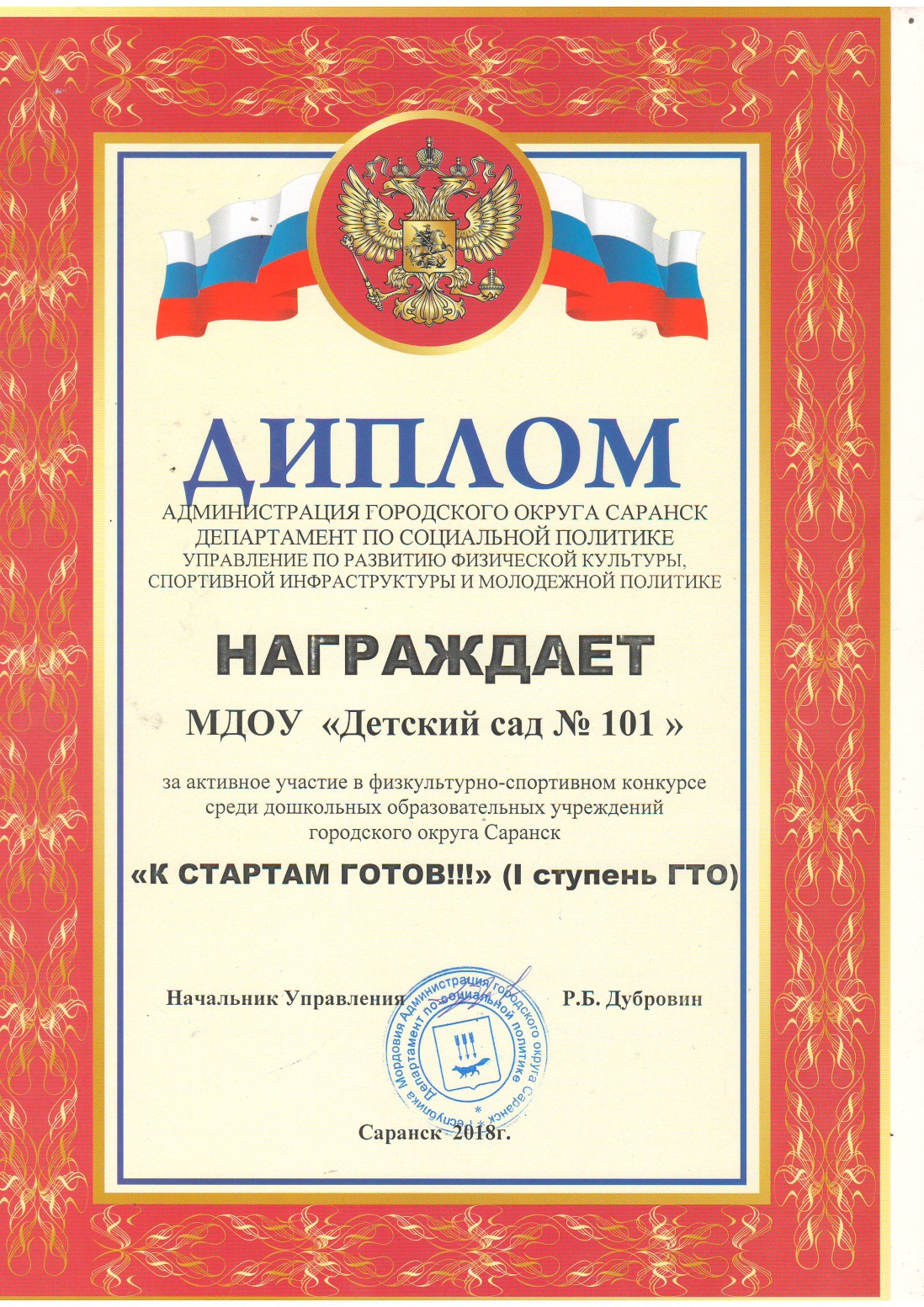 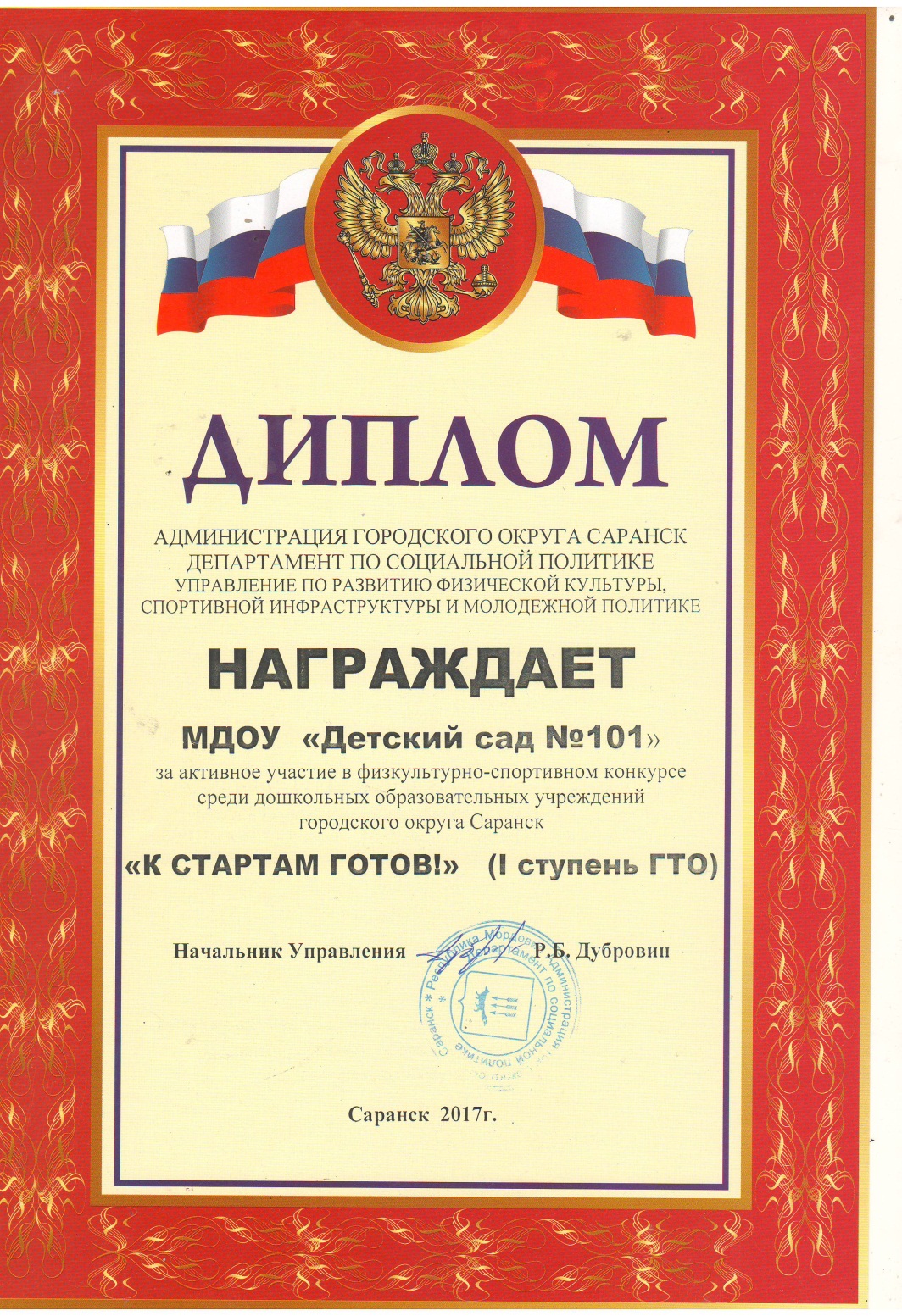 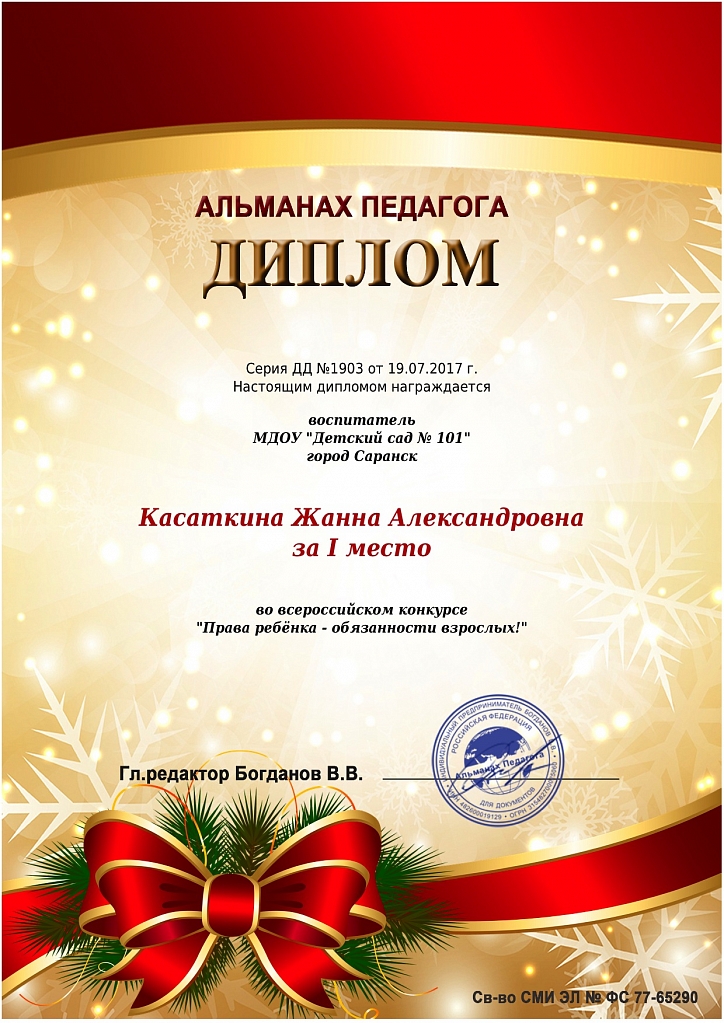 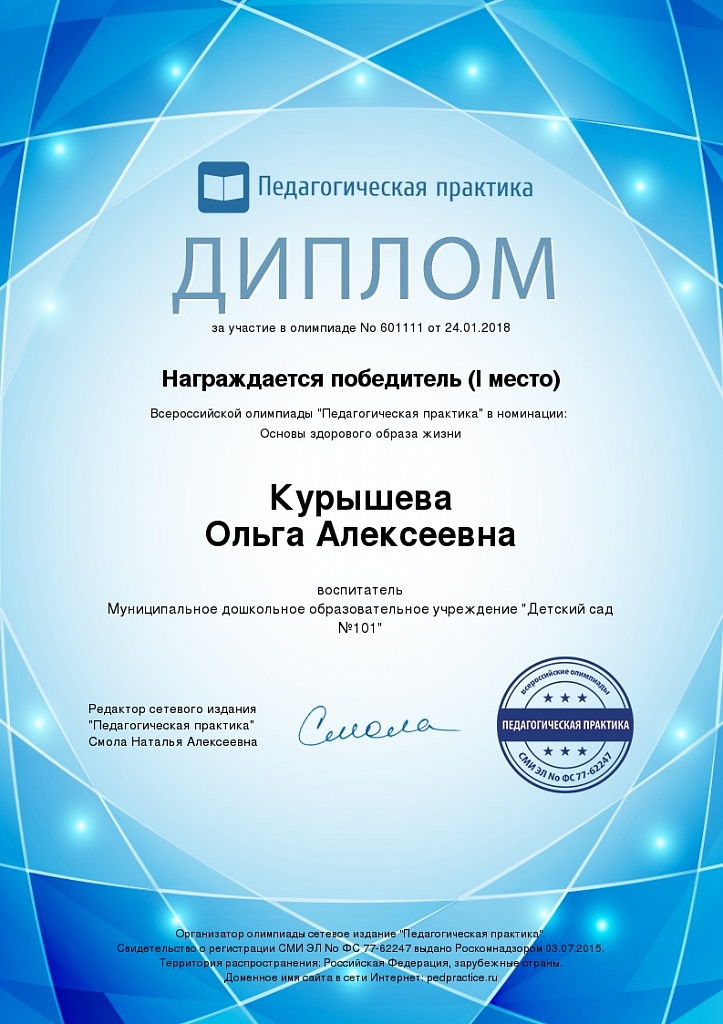 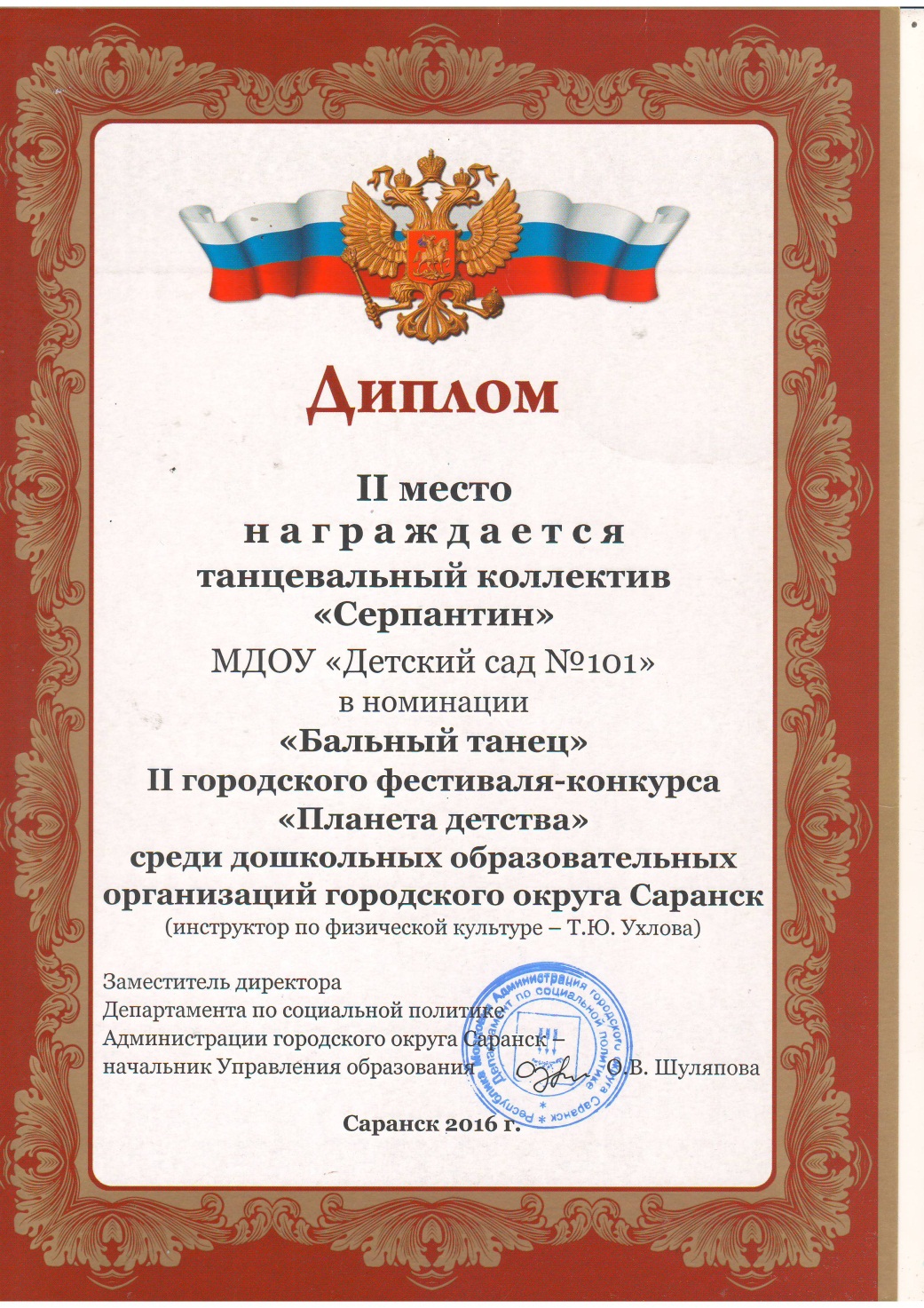 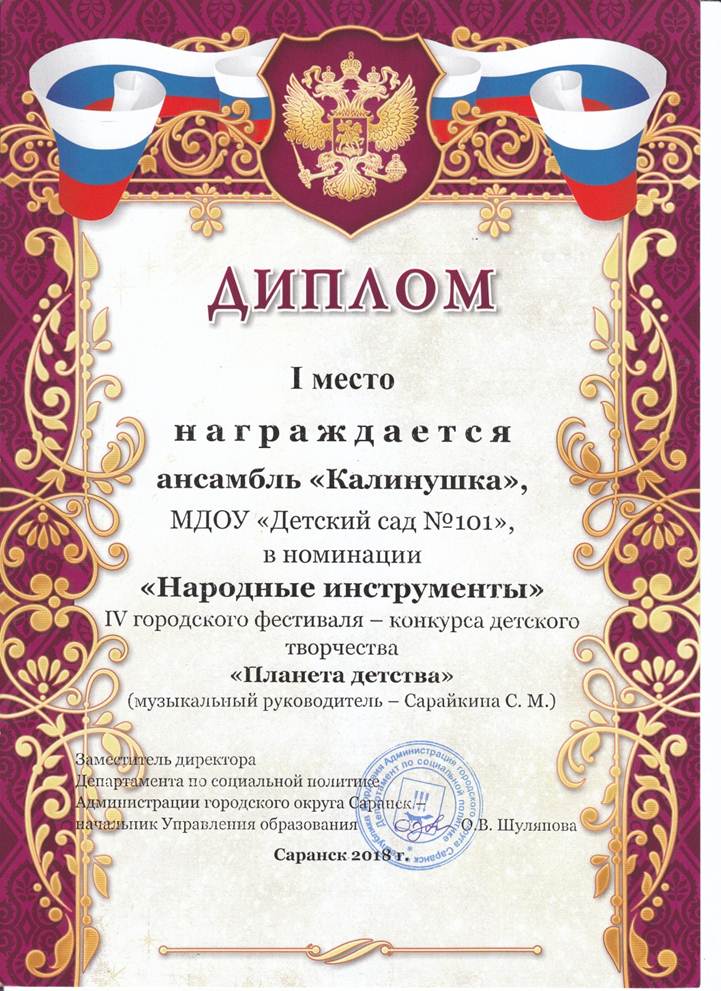 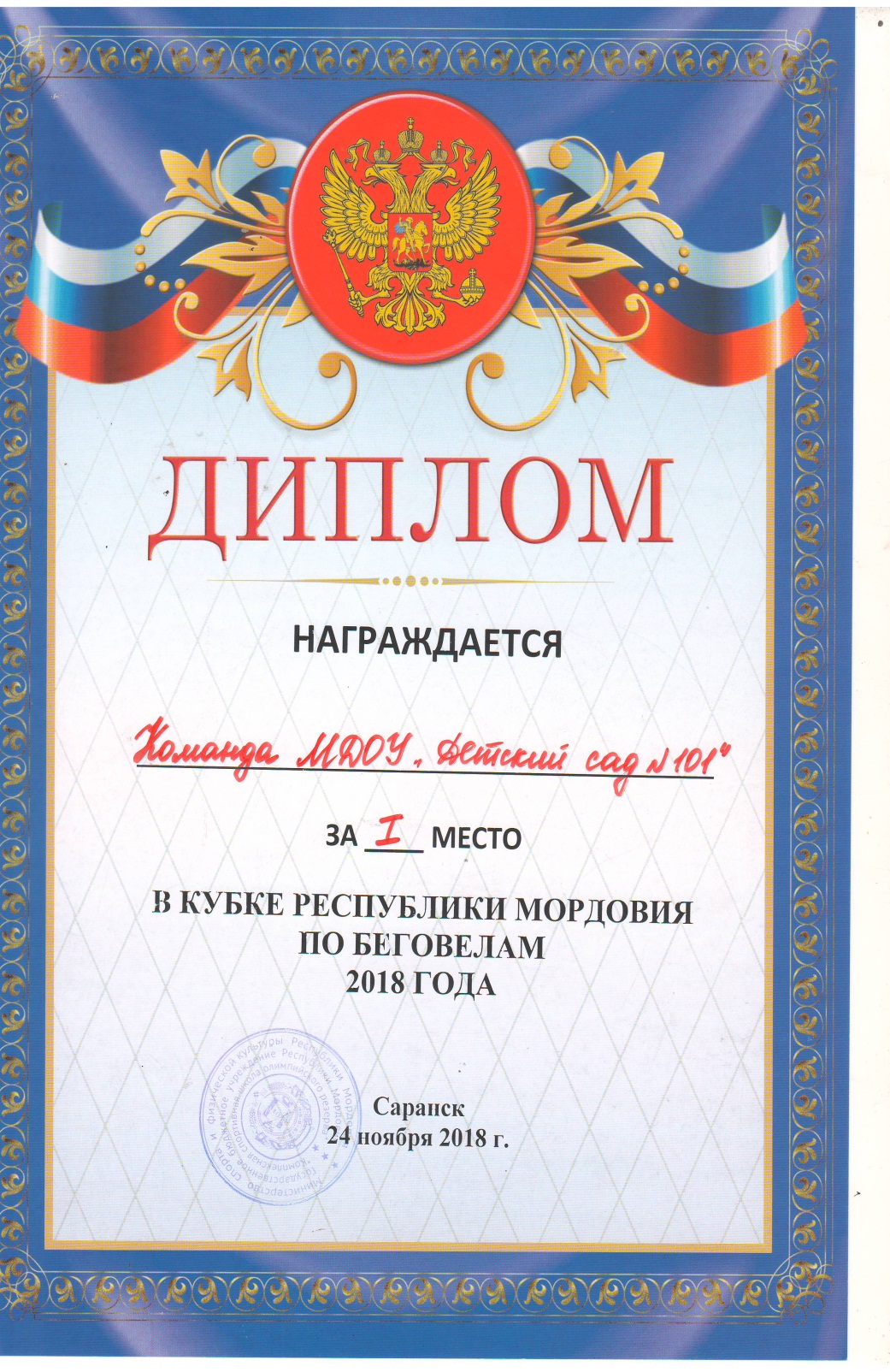 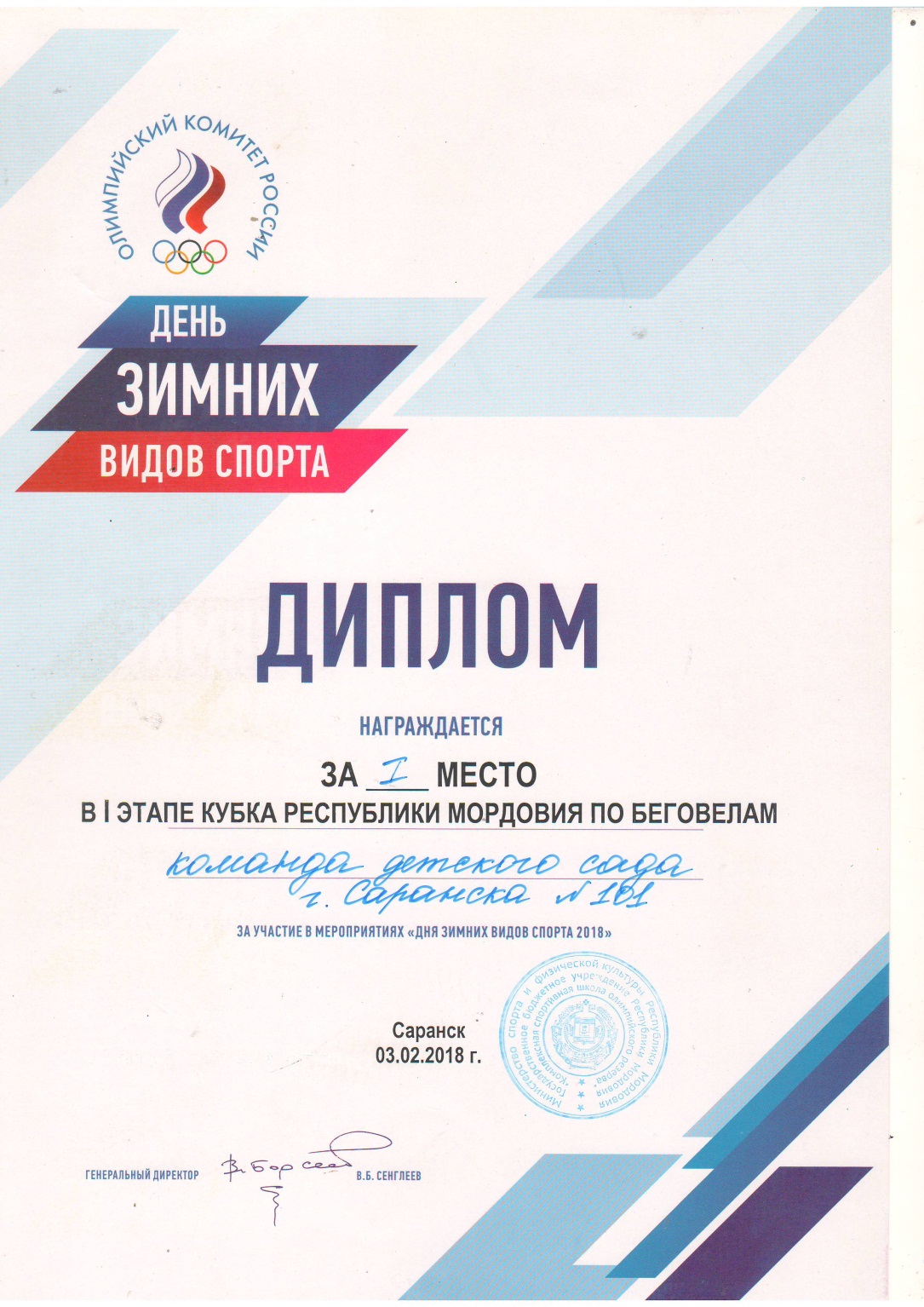 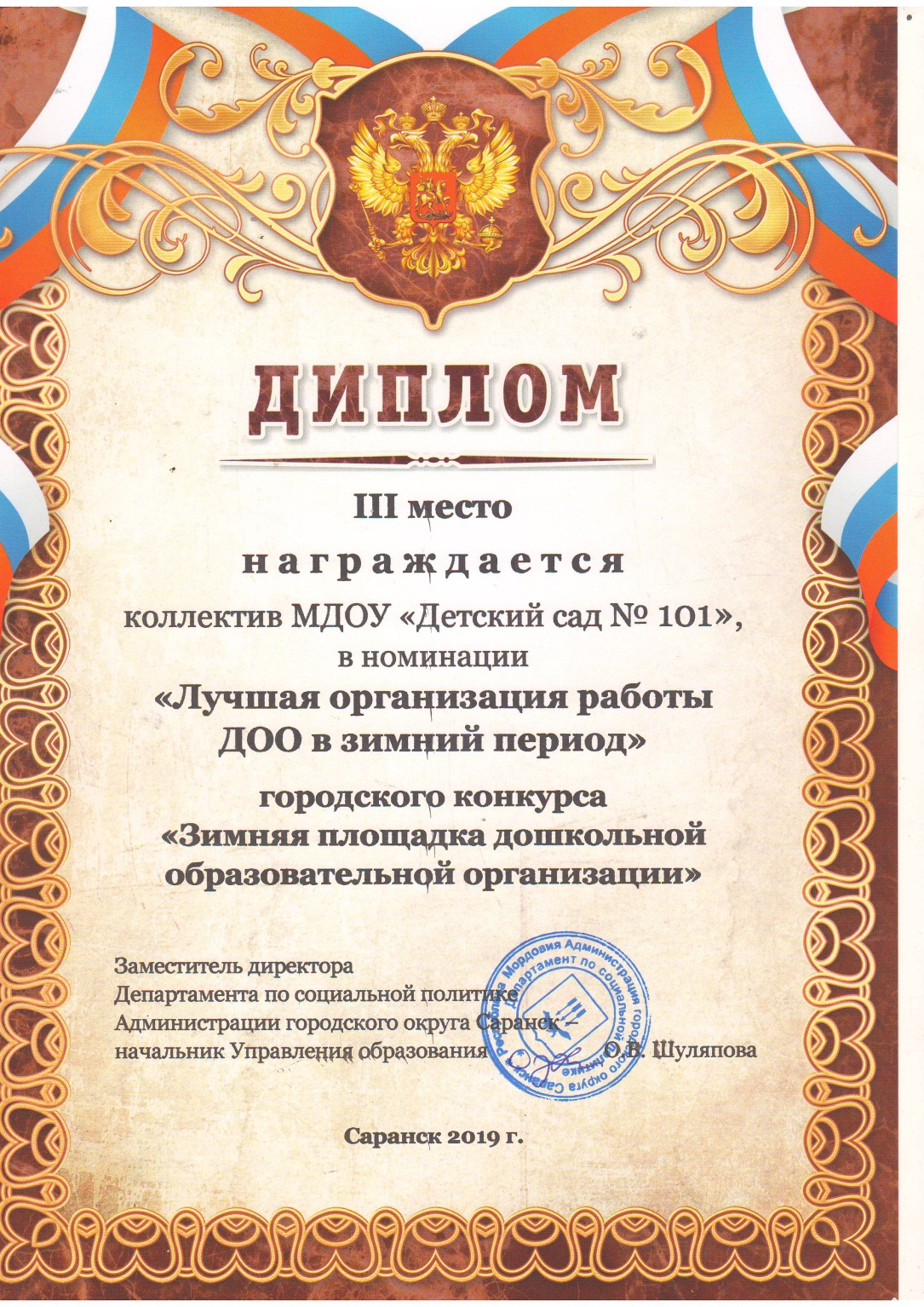 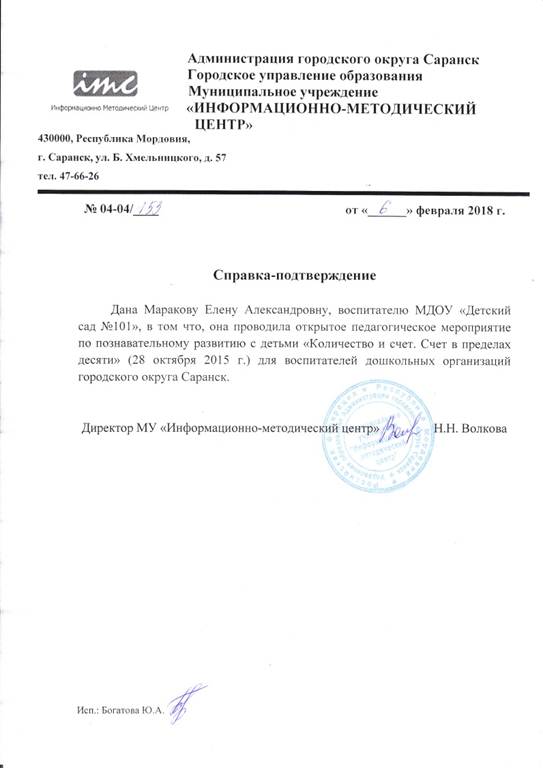 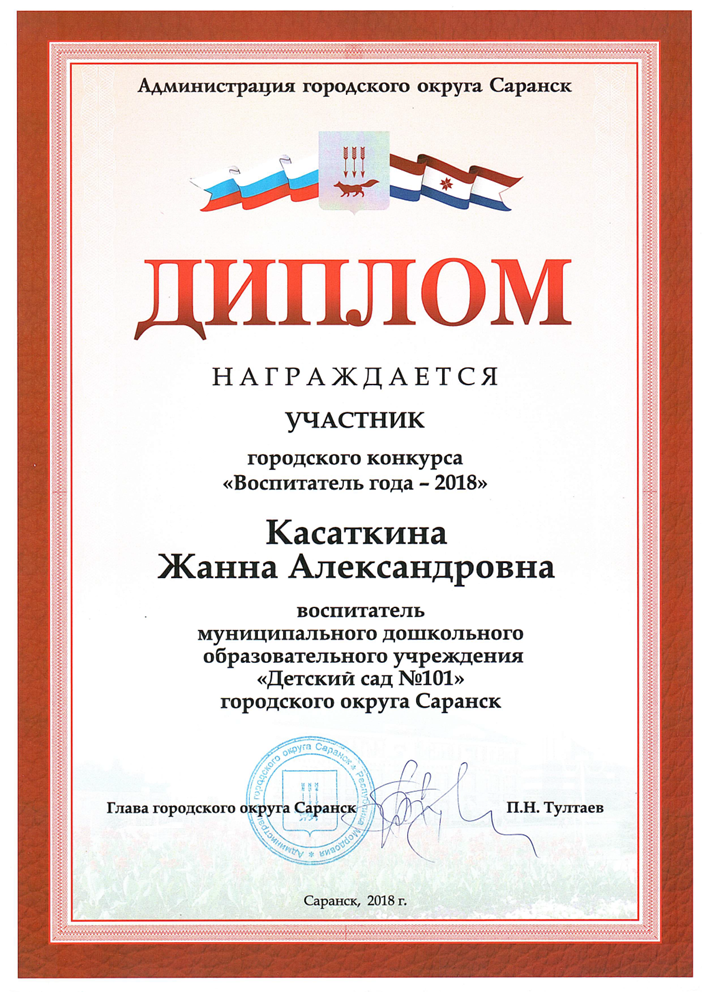 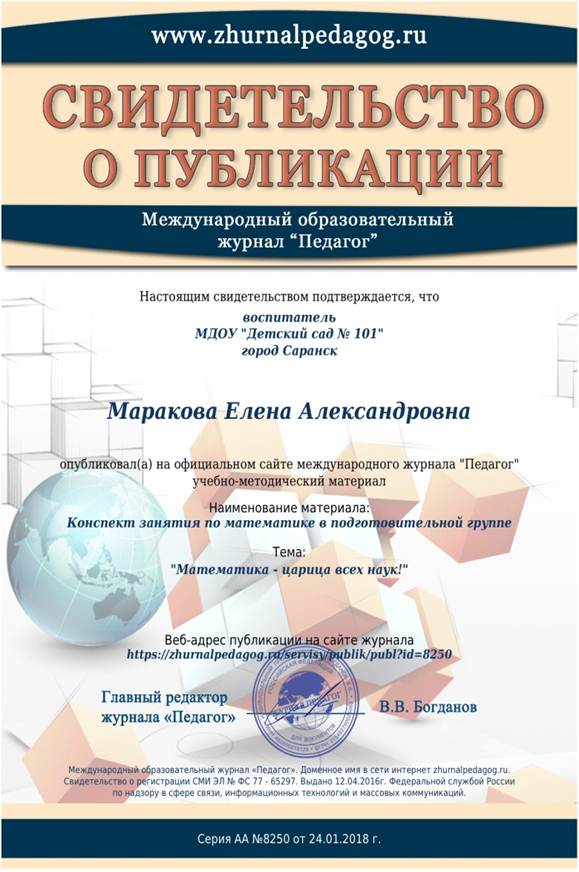 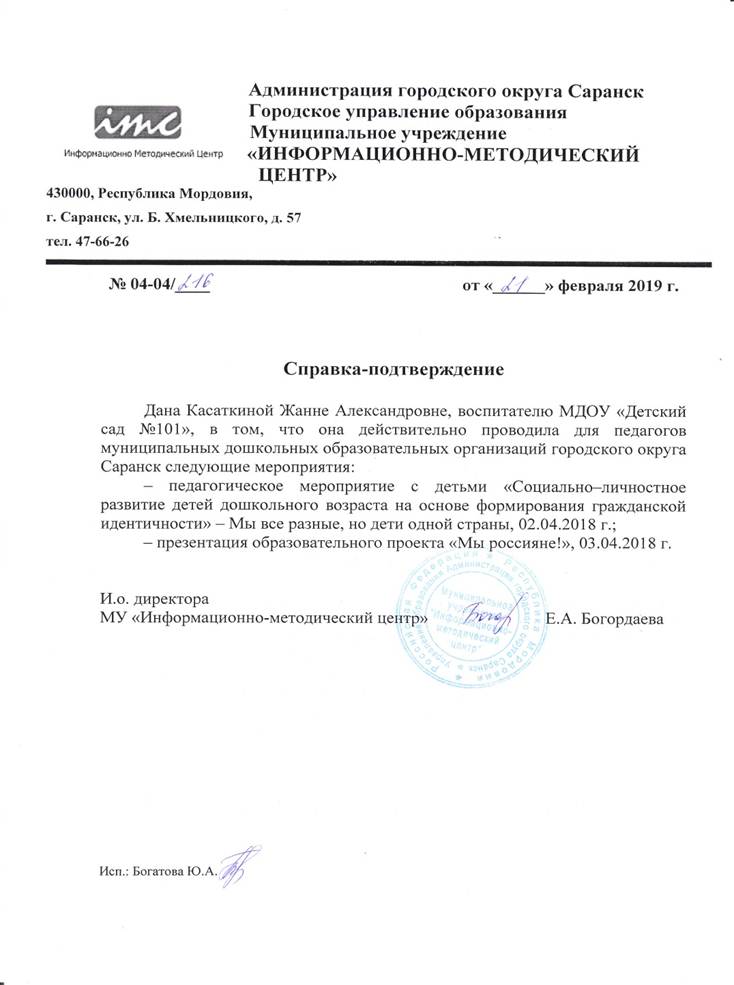 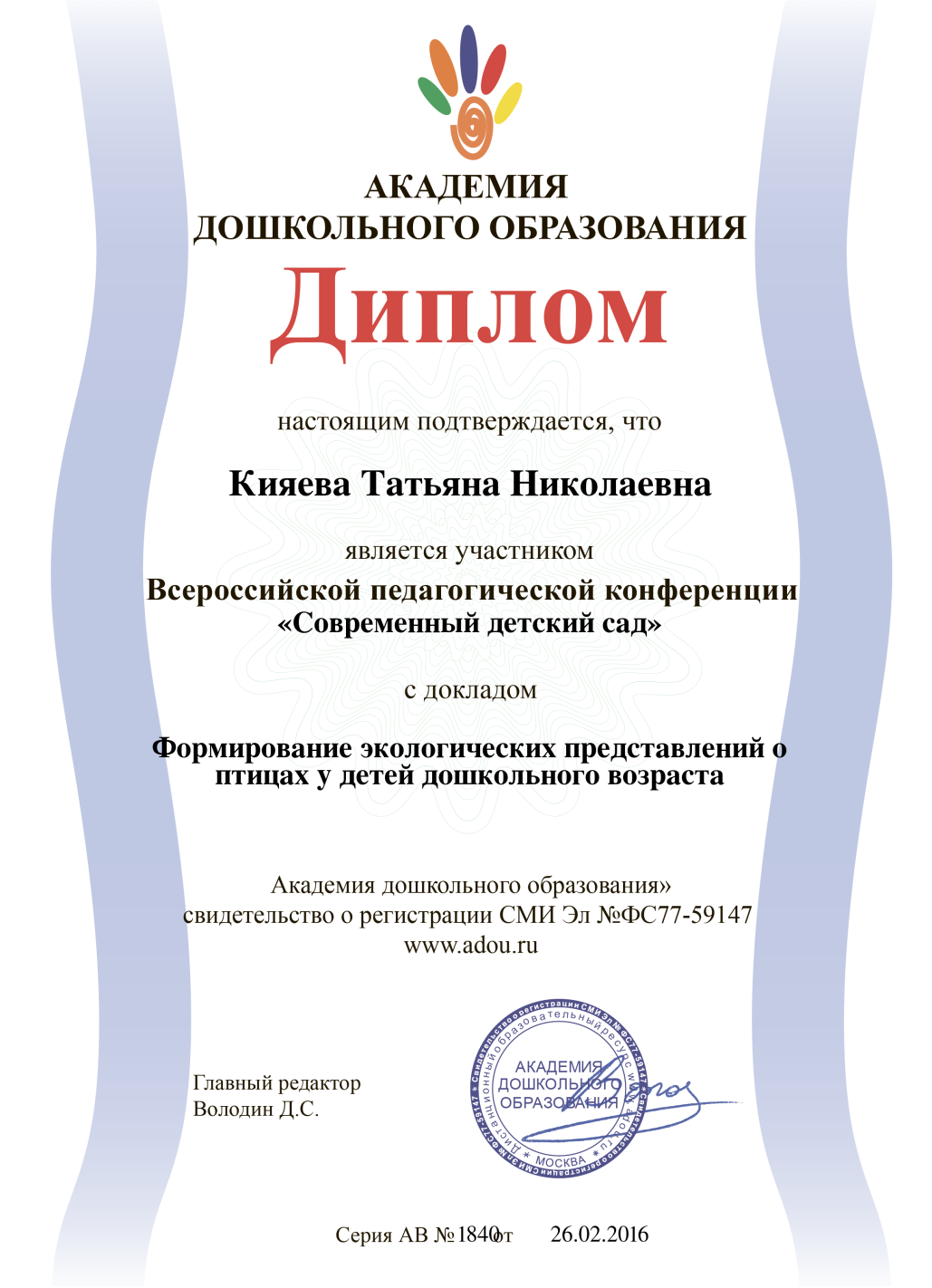 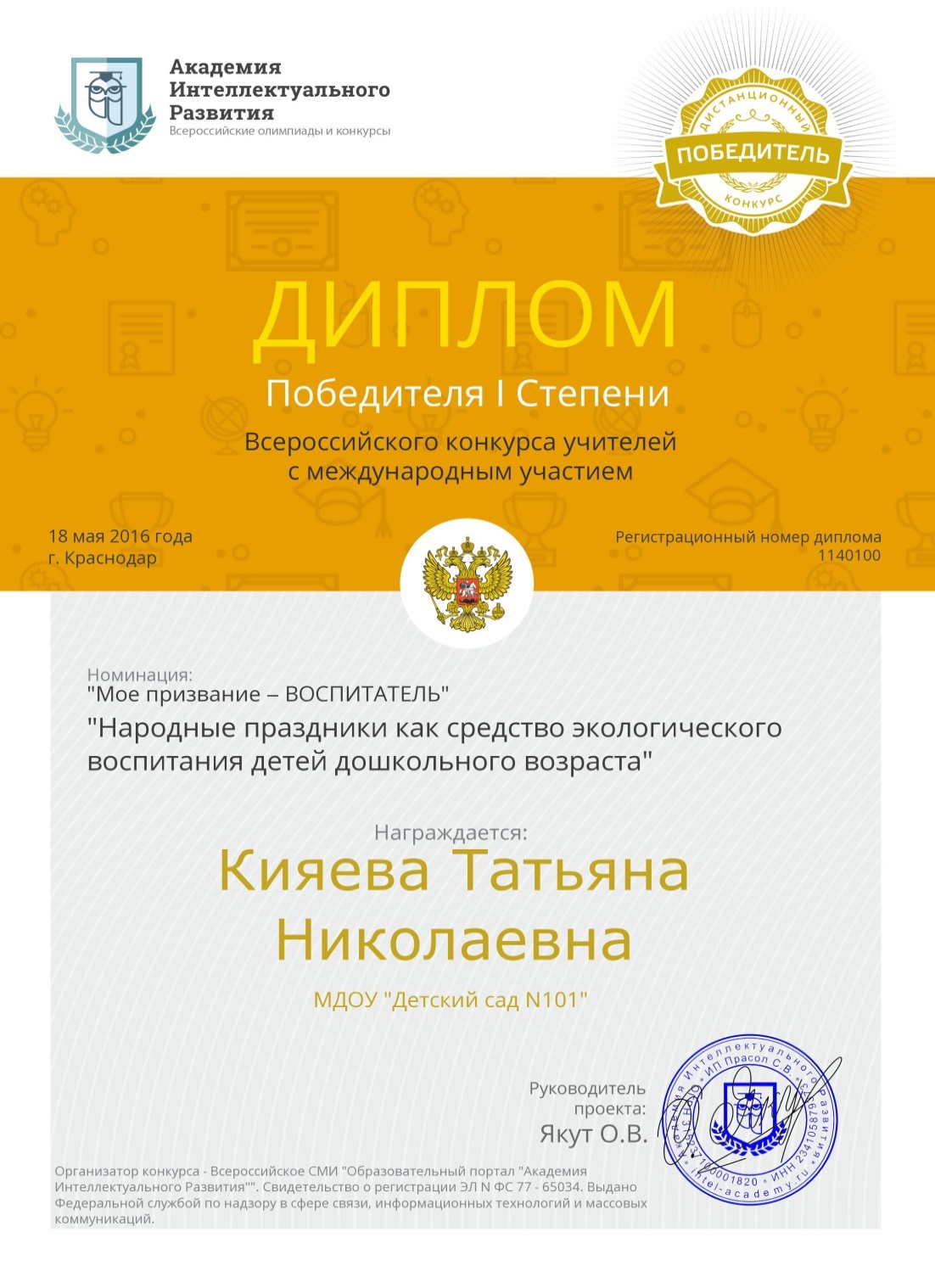 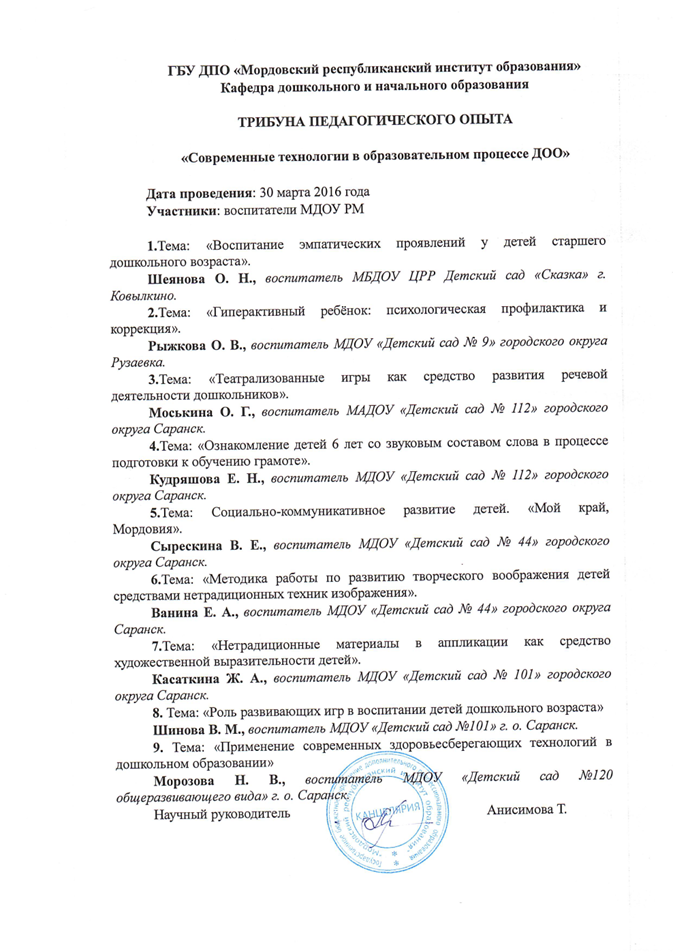 2. Эффективность деятельности по аттестации педагогов на квалификационные категории
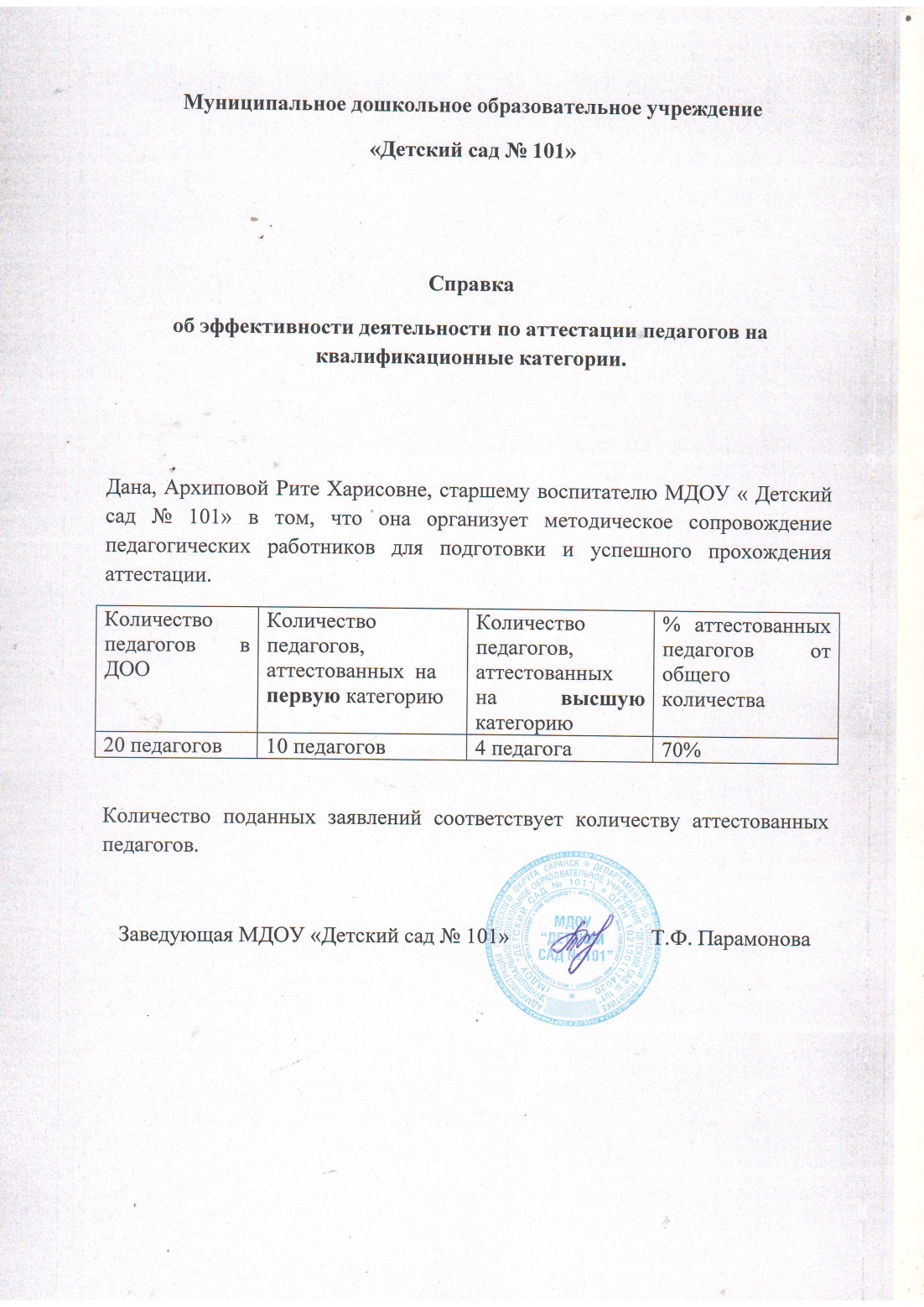 3. Организация взаимодействия образовательной организации с научными, образовательными, социальными институтами
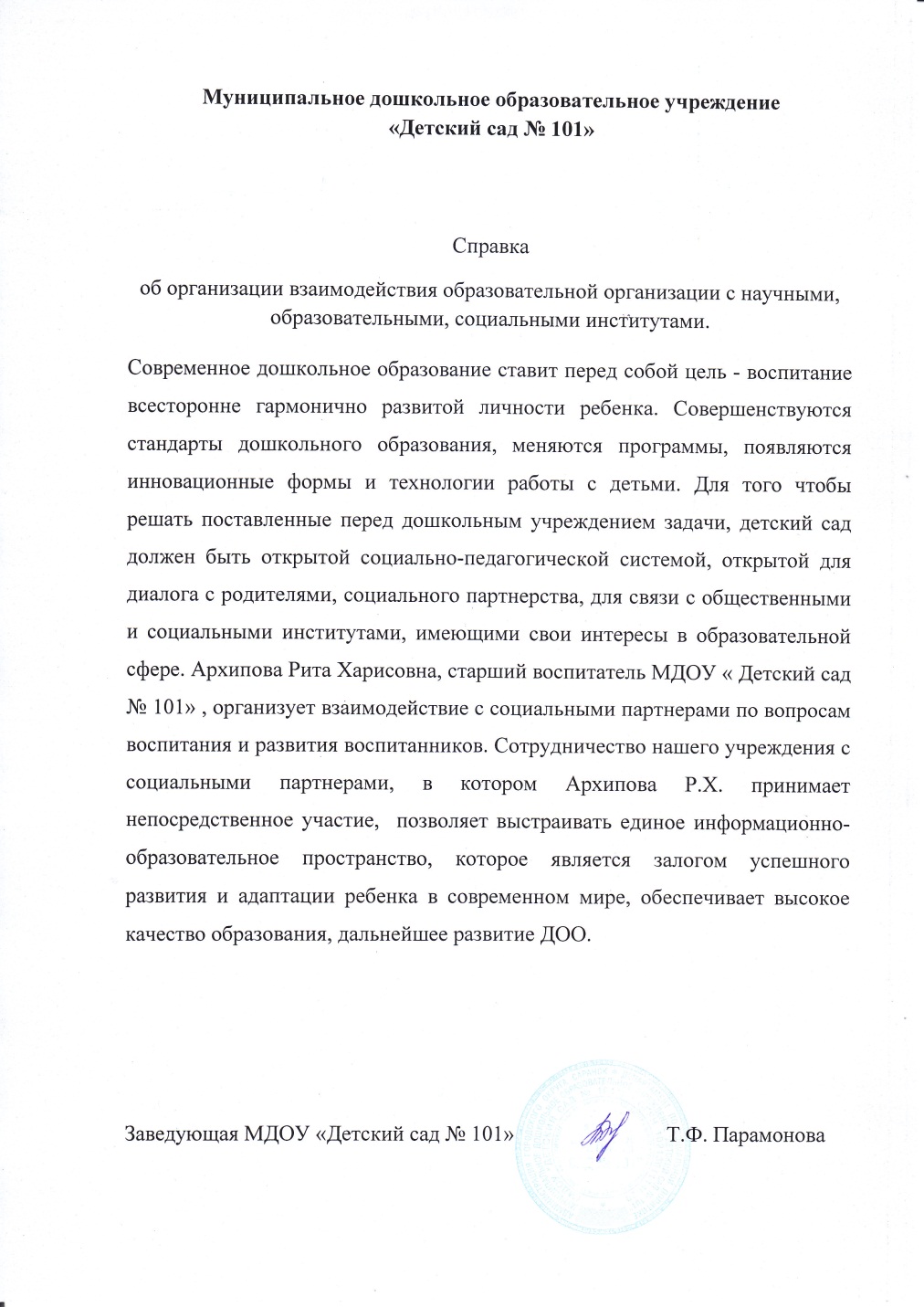 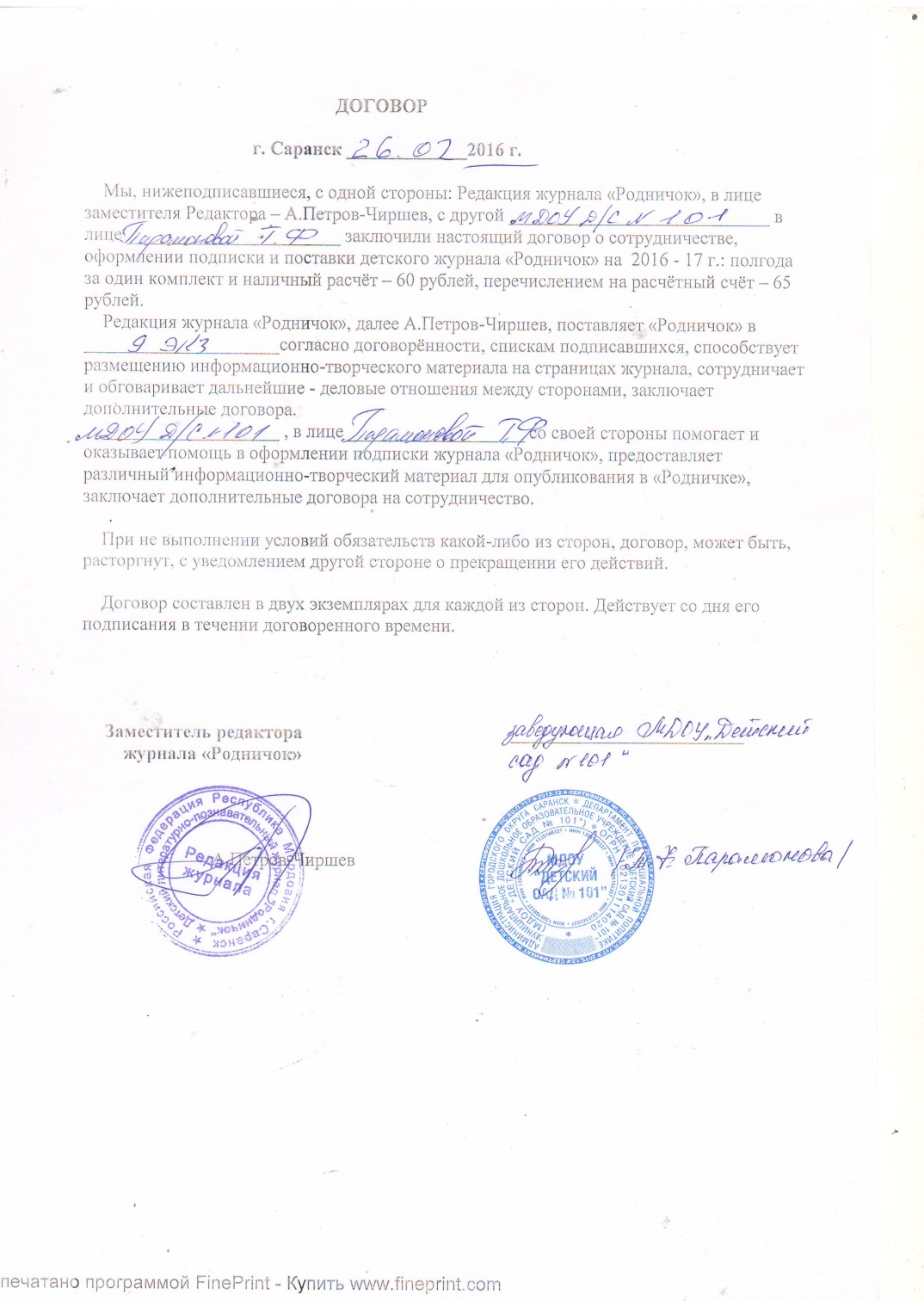 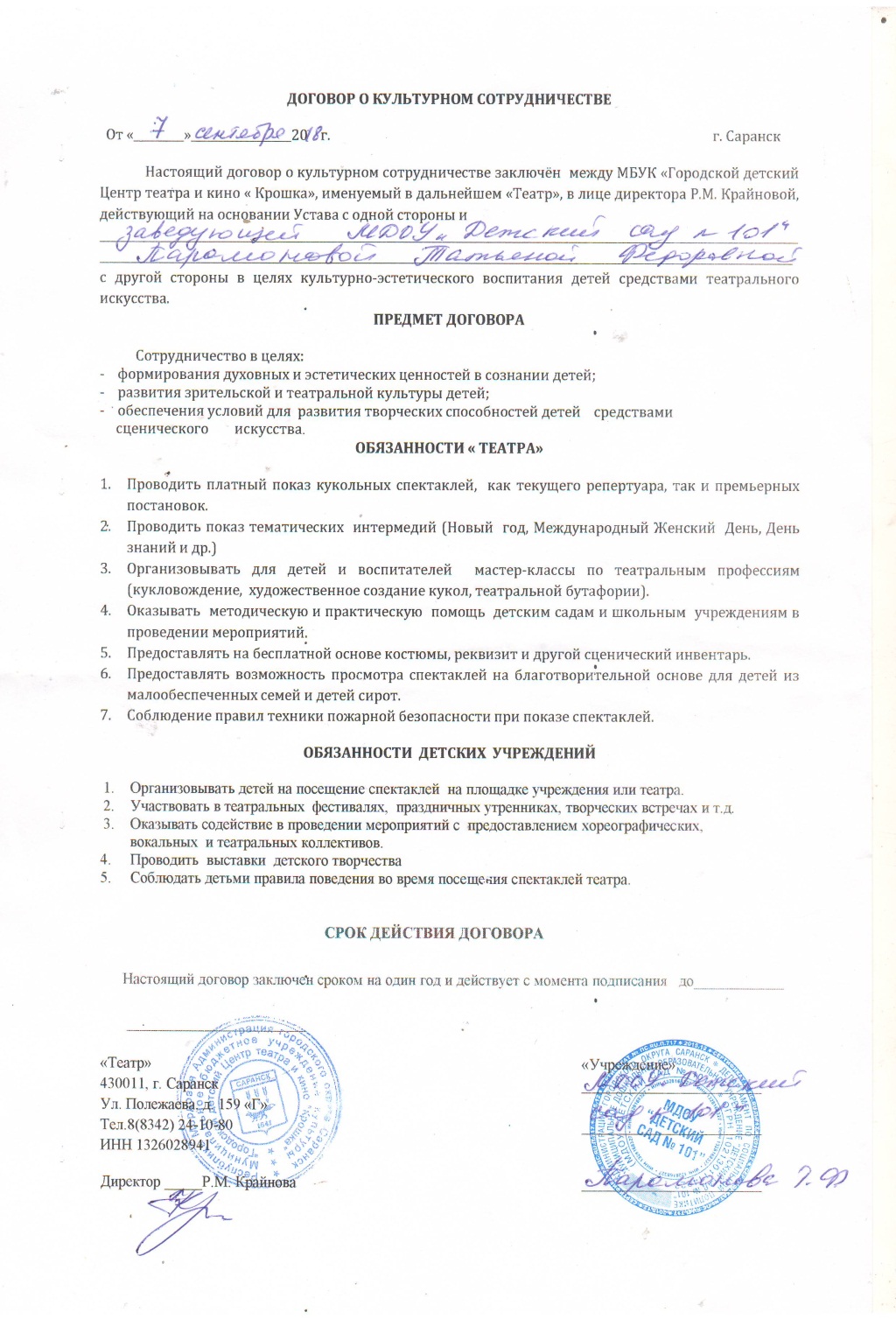 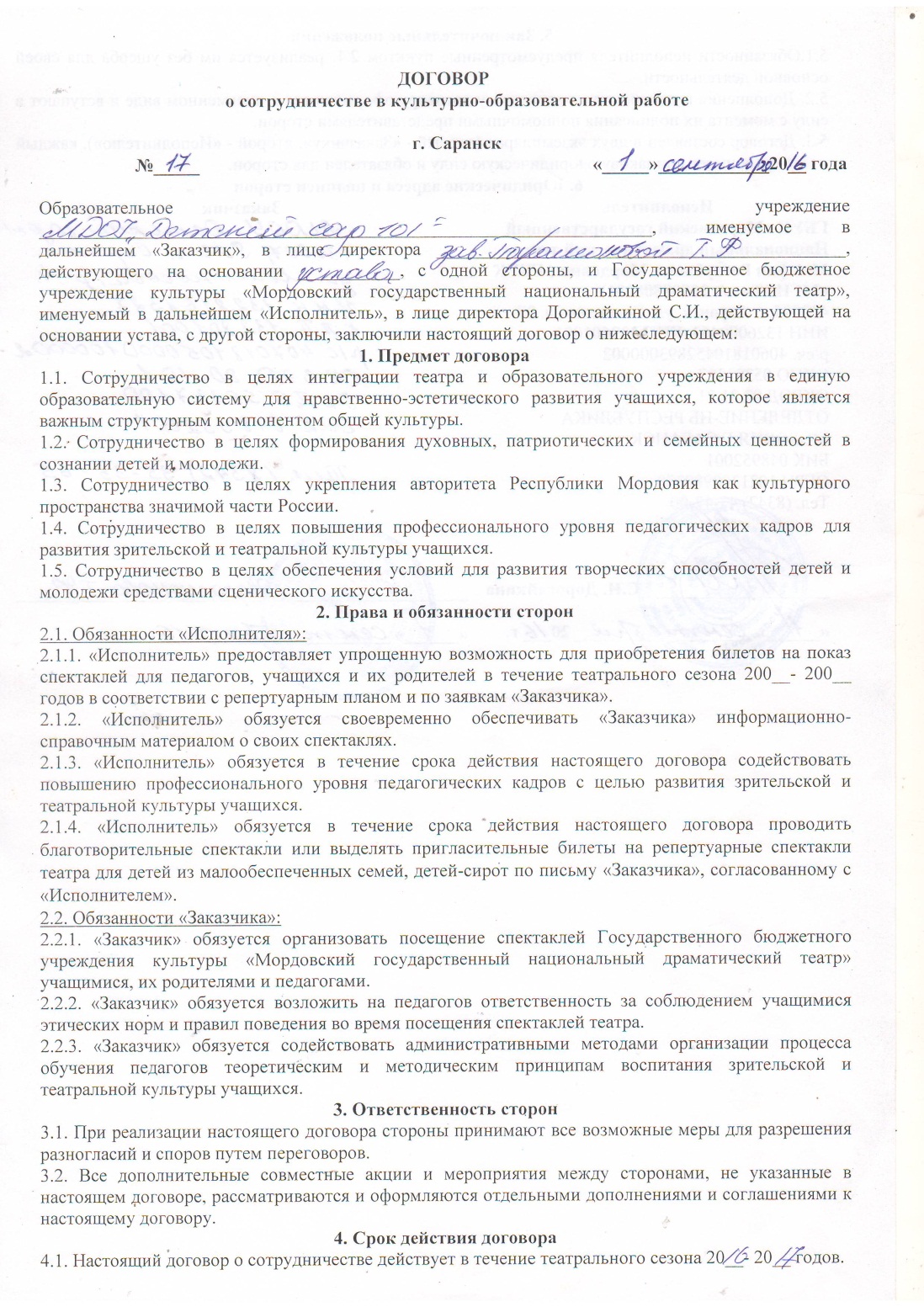 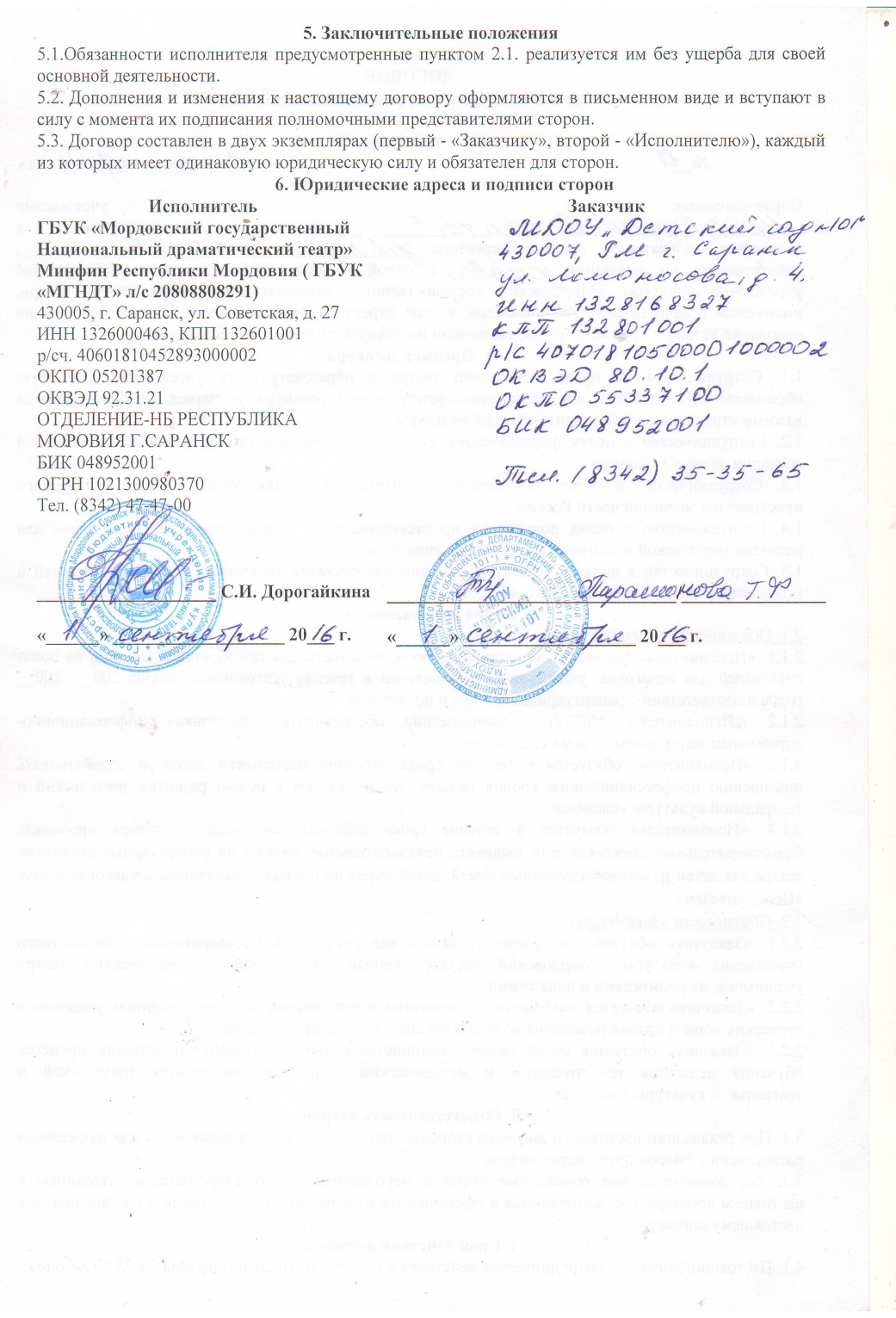 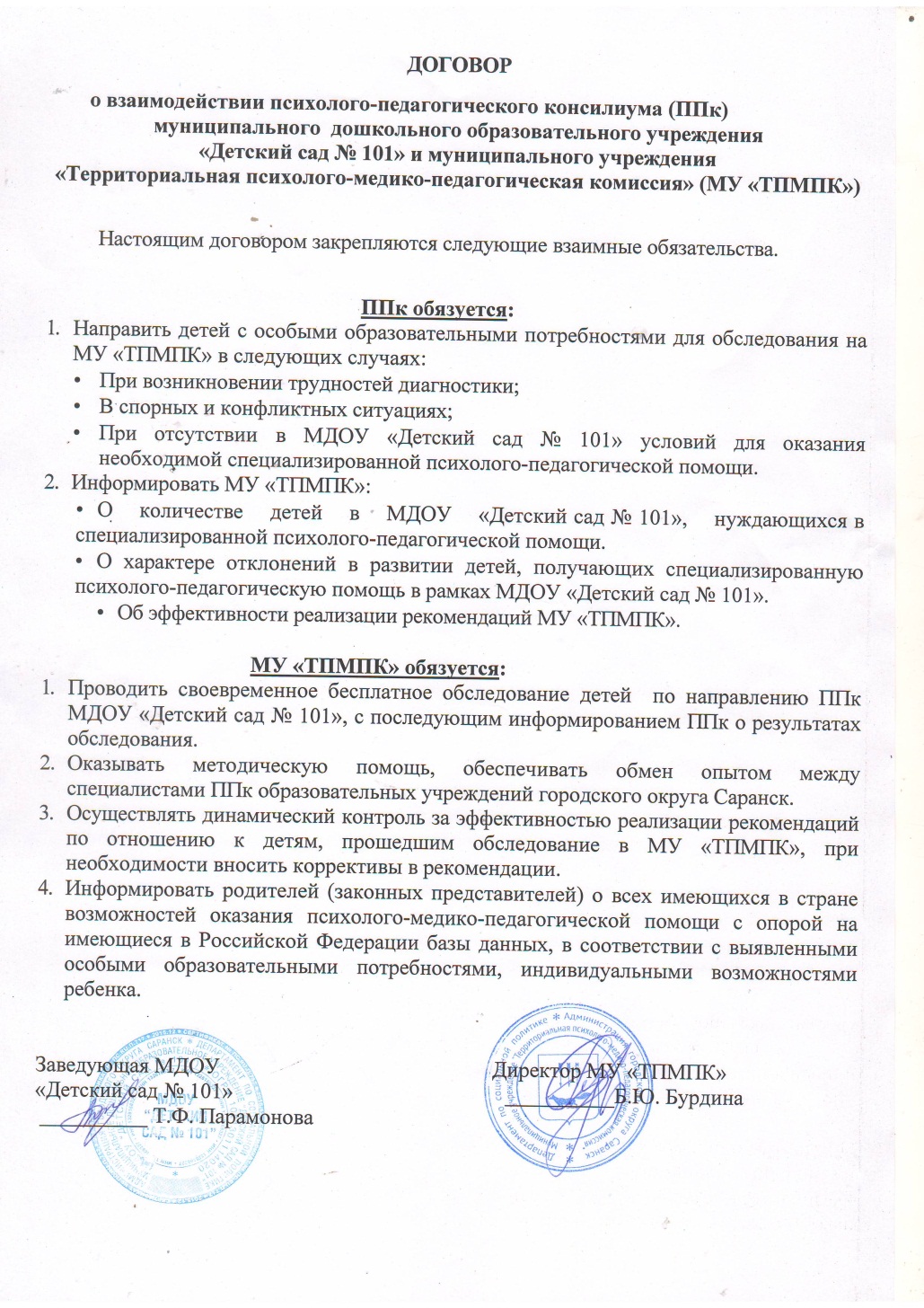 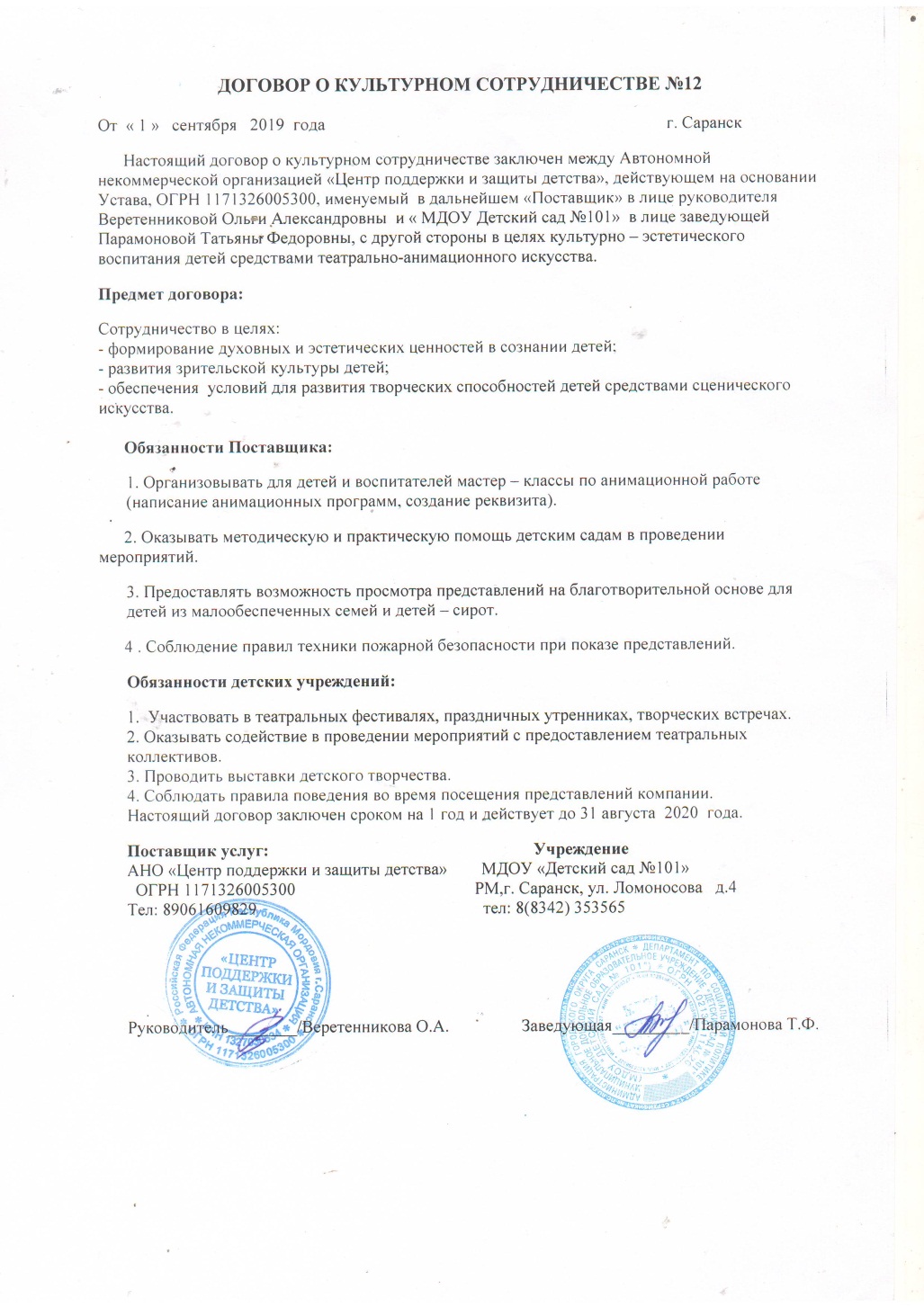 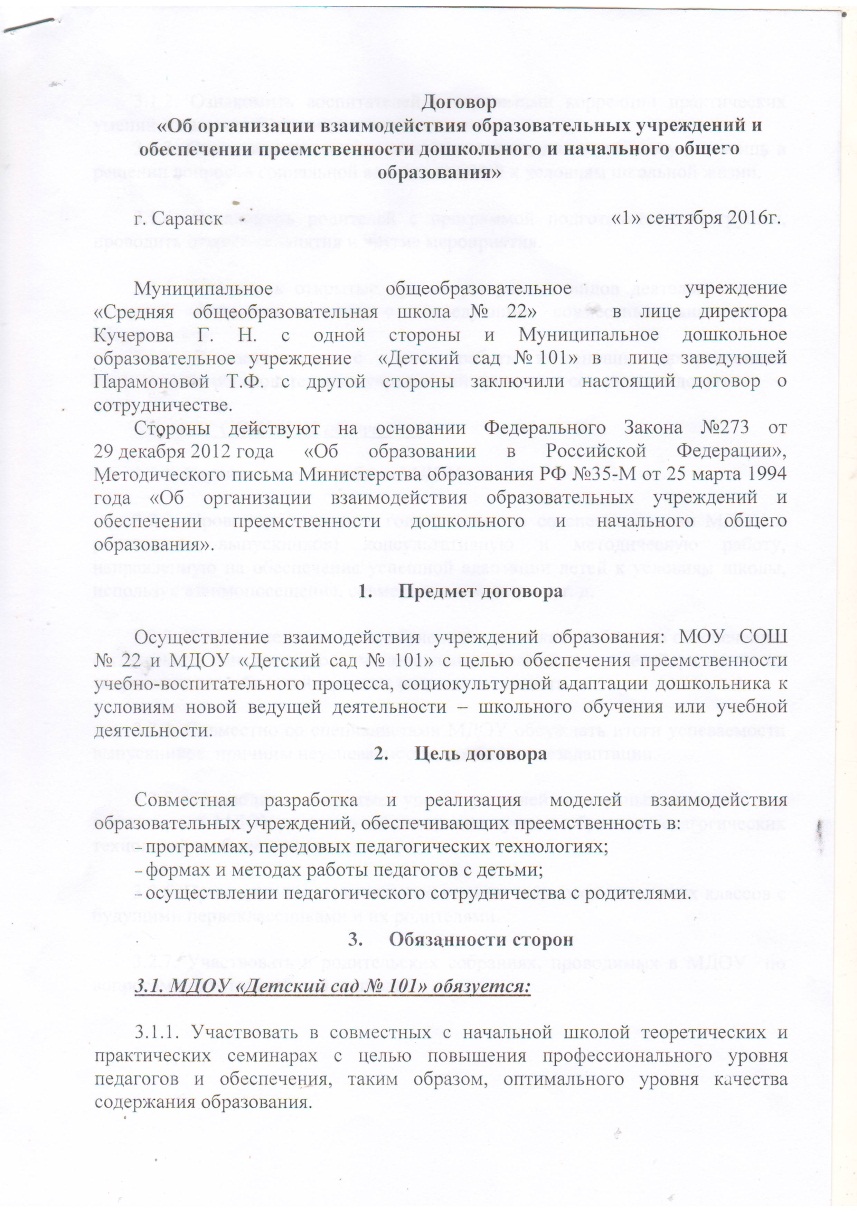 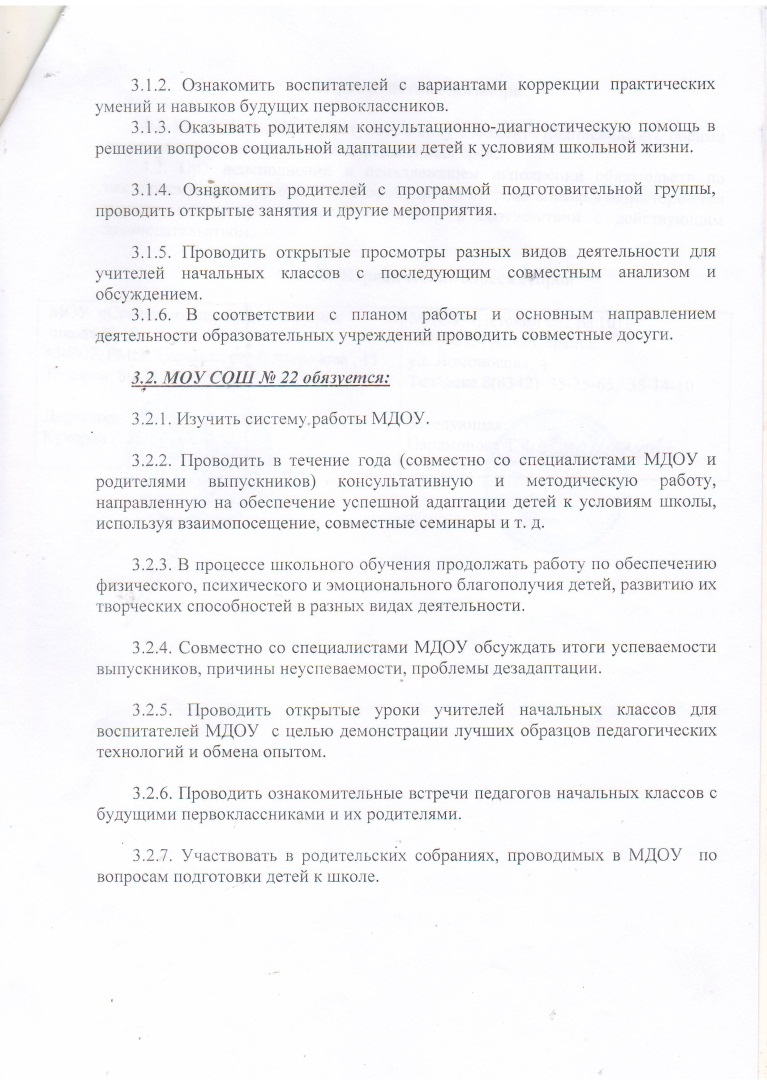 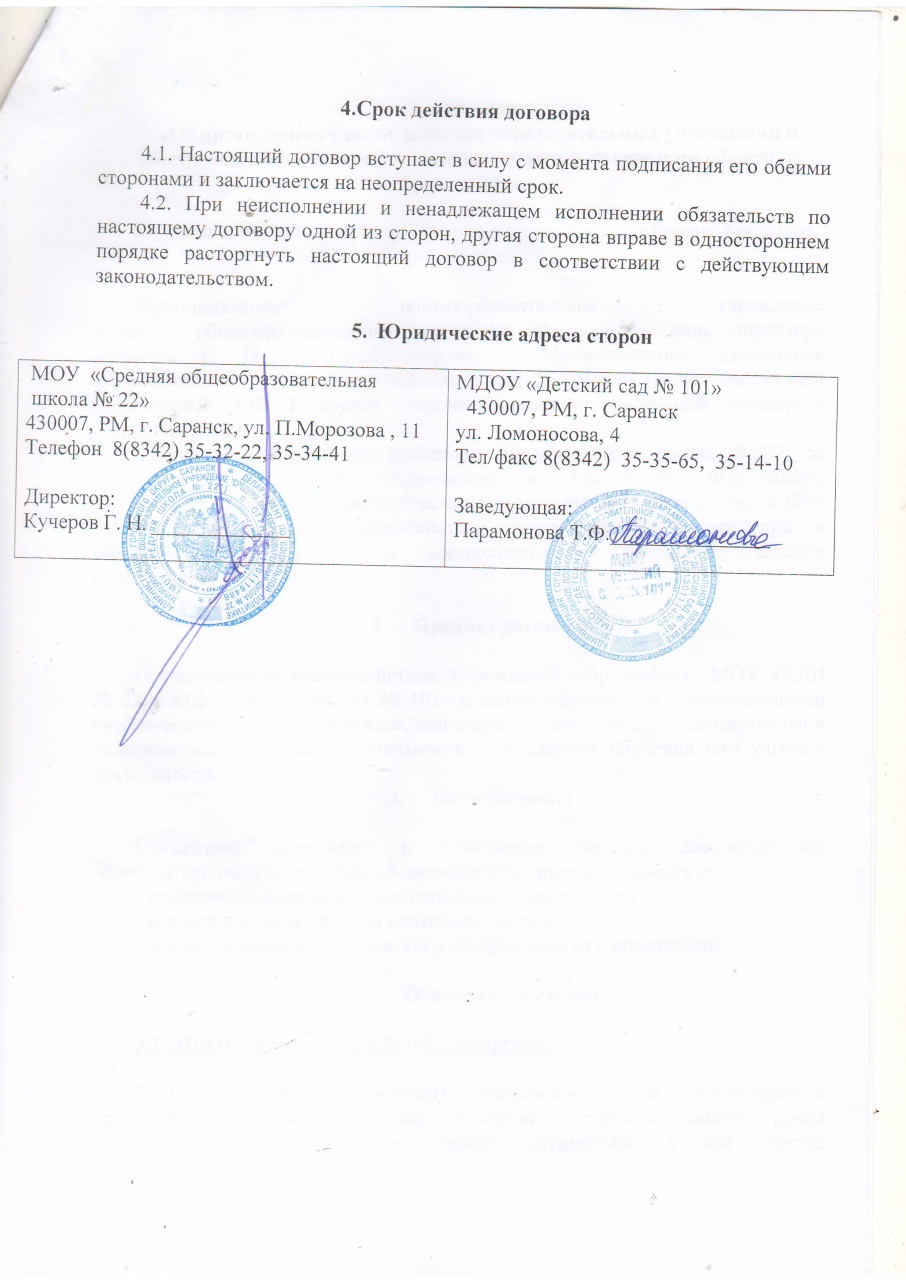 4. Результаты личного участия в инновационной (экспериментальной) деятельности
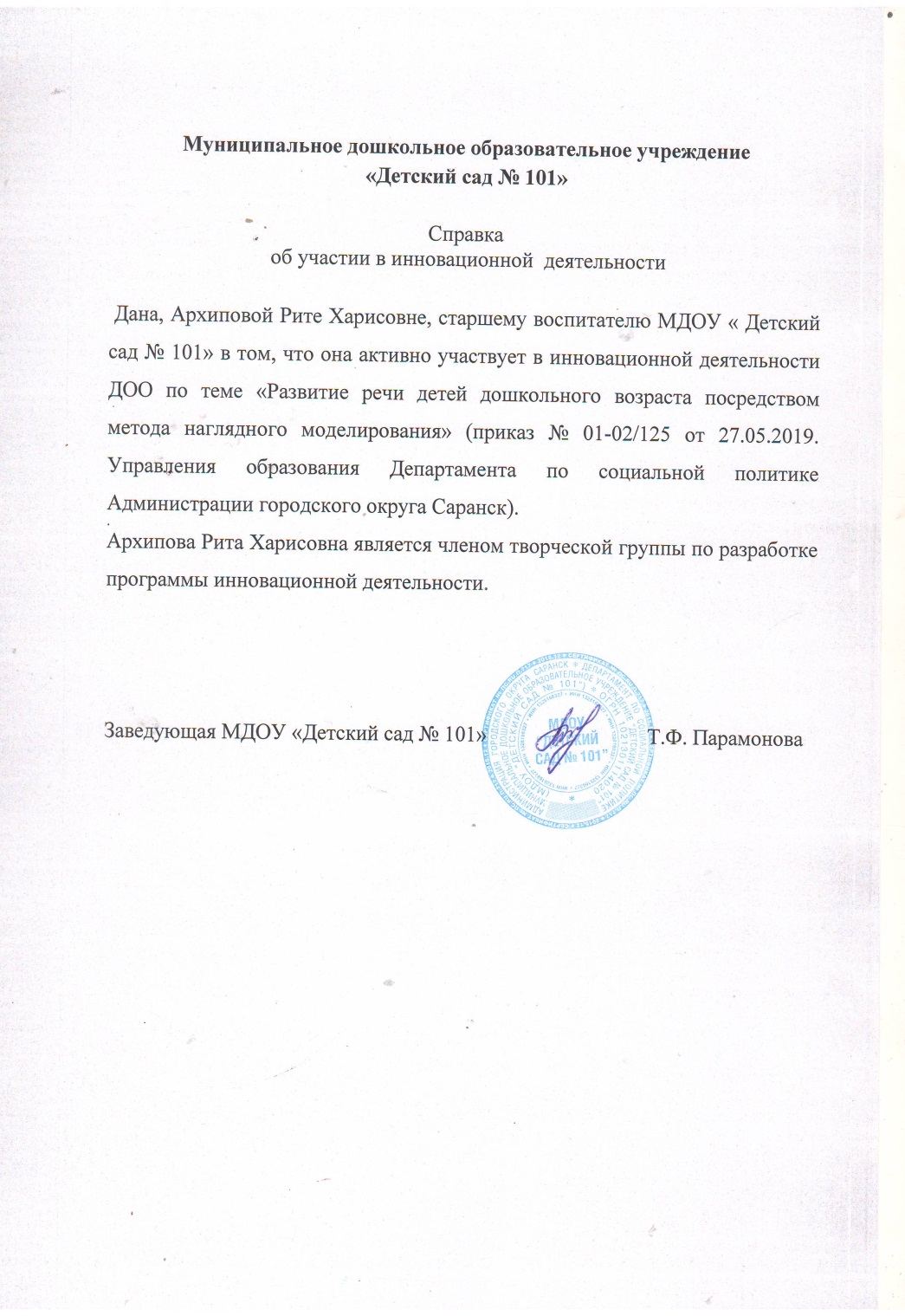 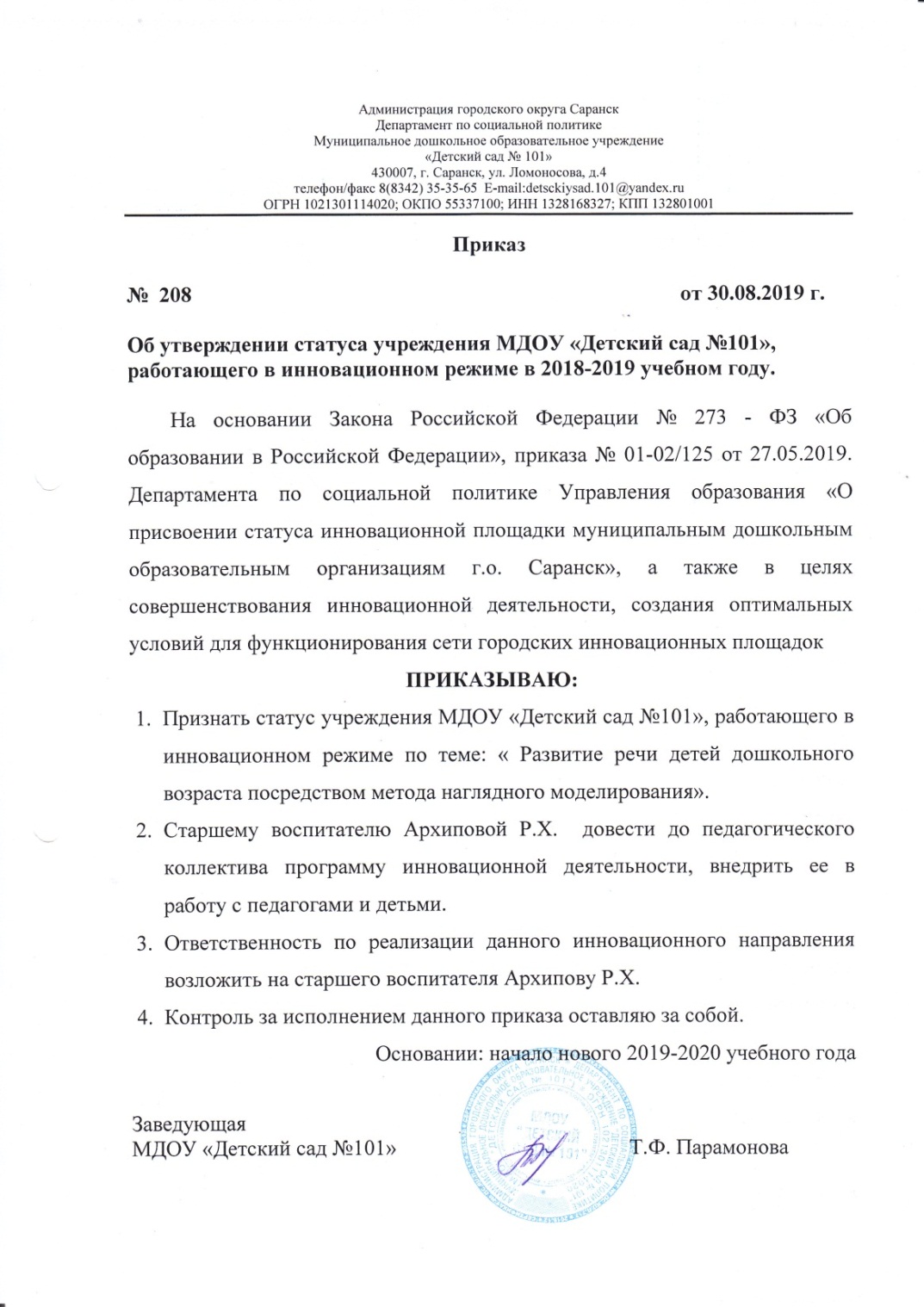 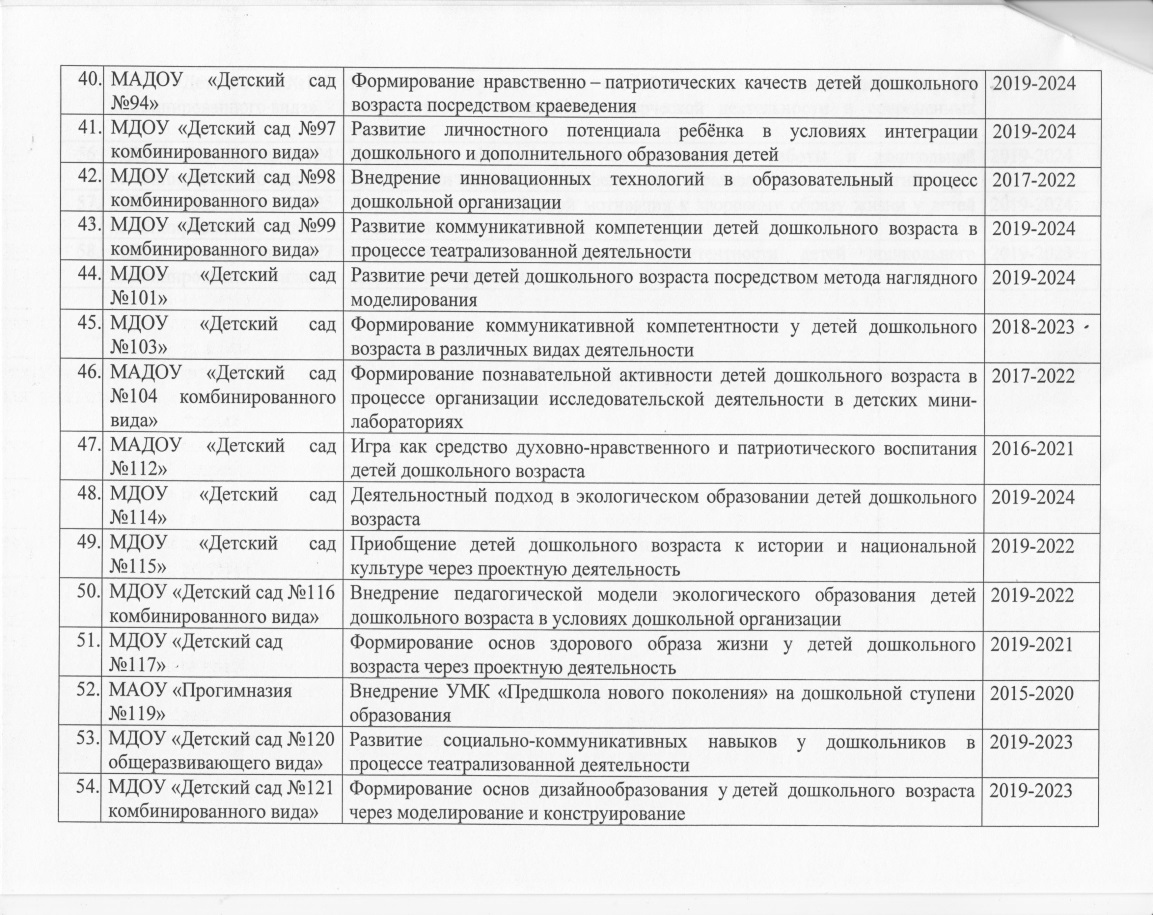 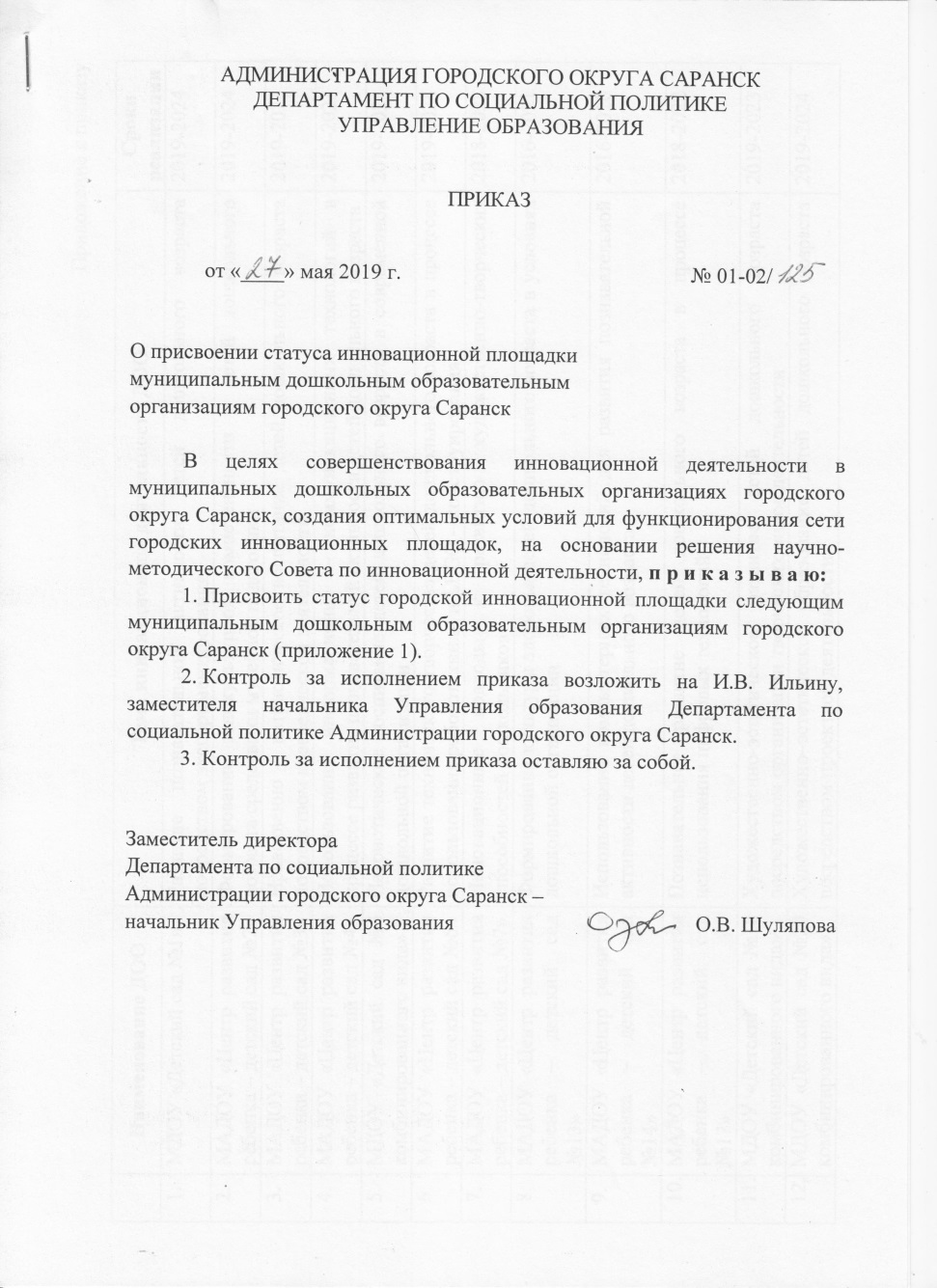 5. Обеспечение информационной открытости образовательной организации.
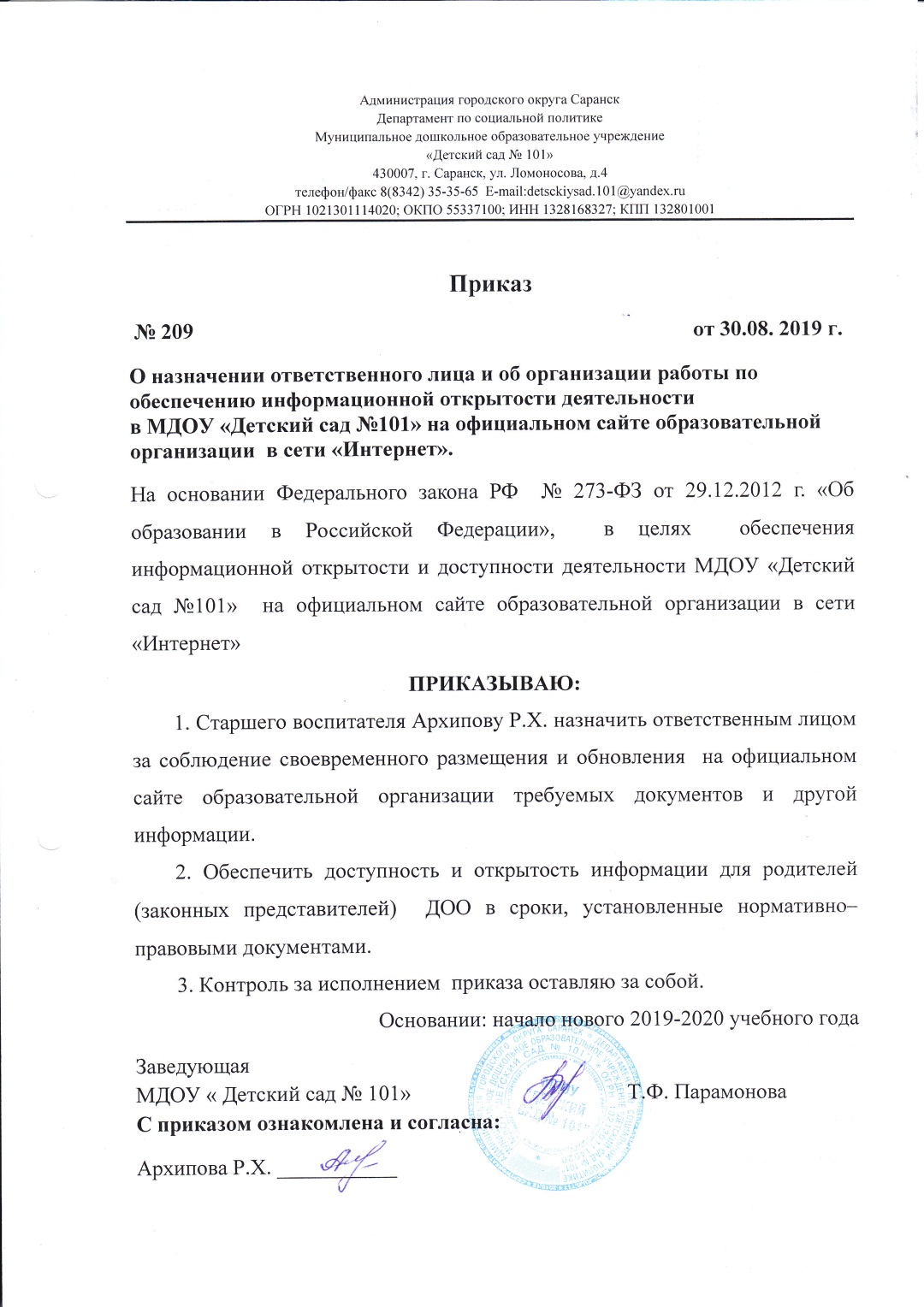 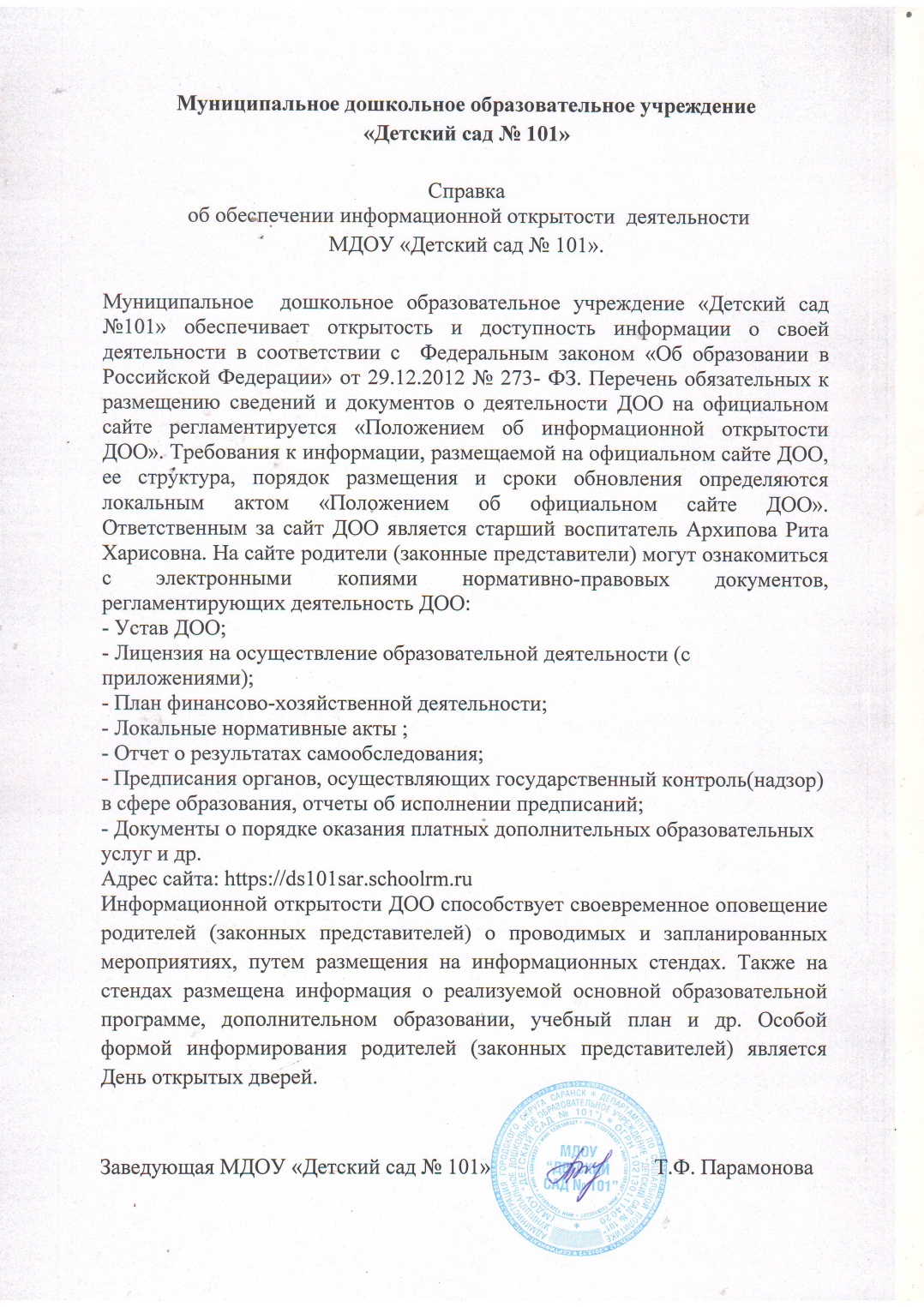 6. Наличие собственных публикаций
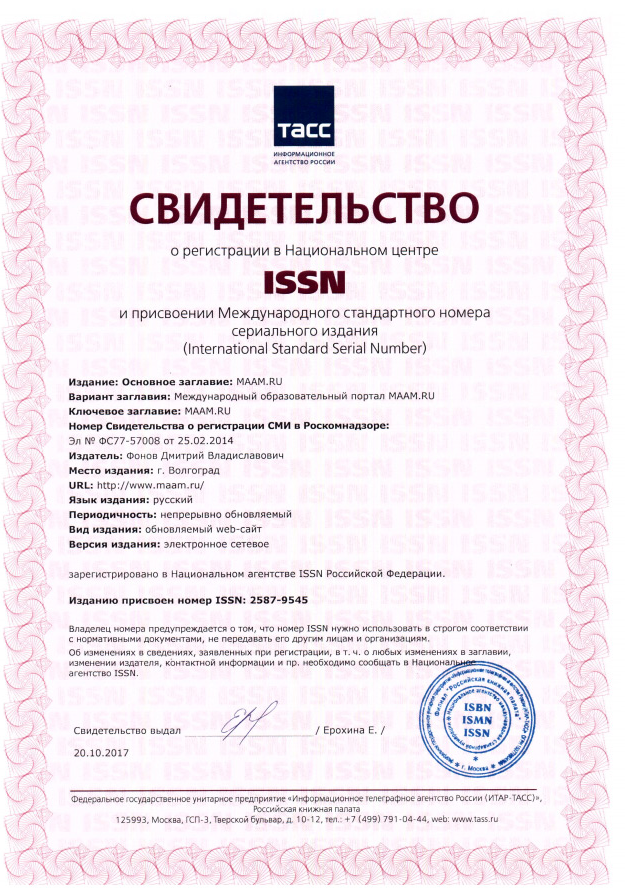 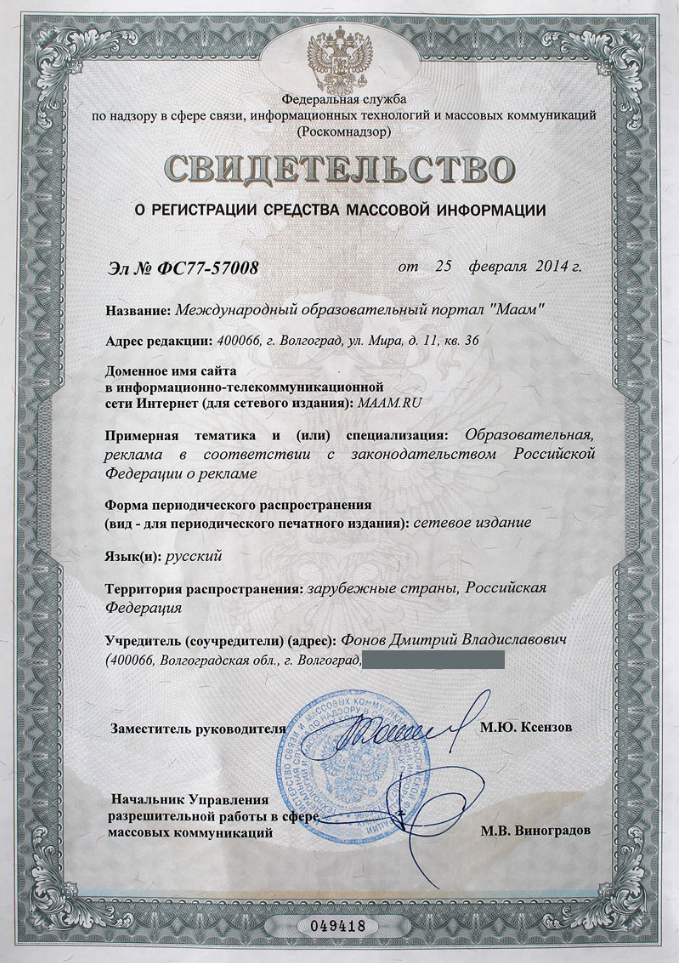 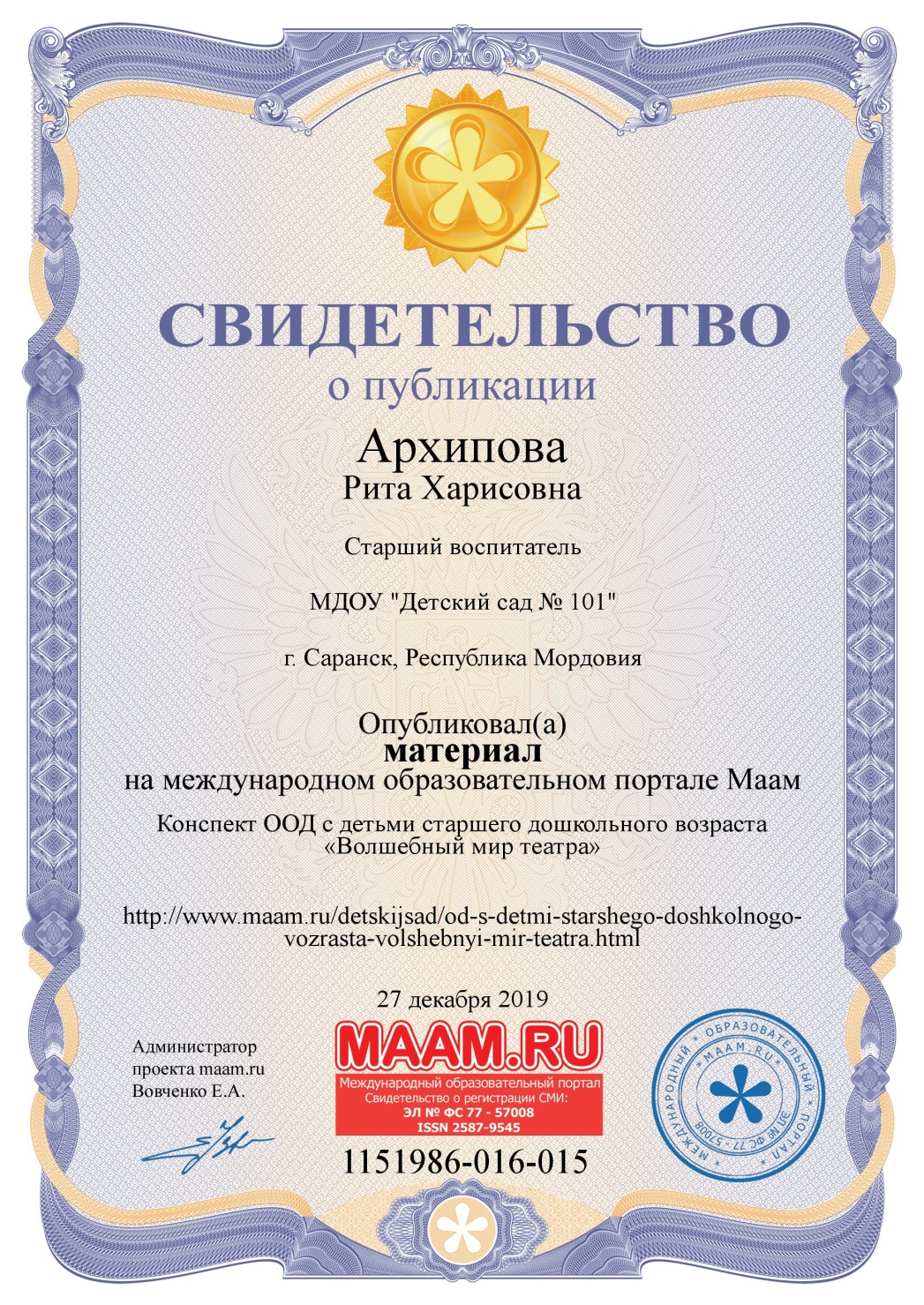 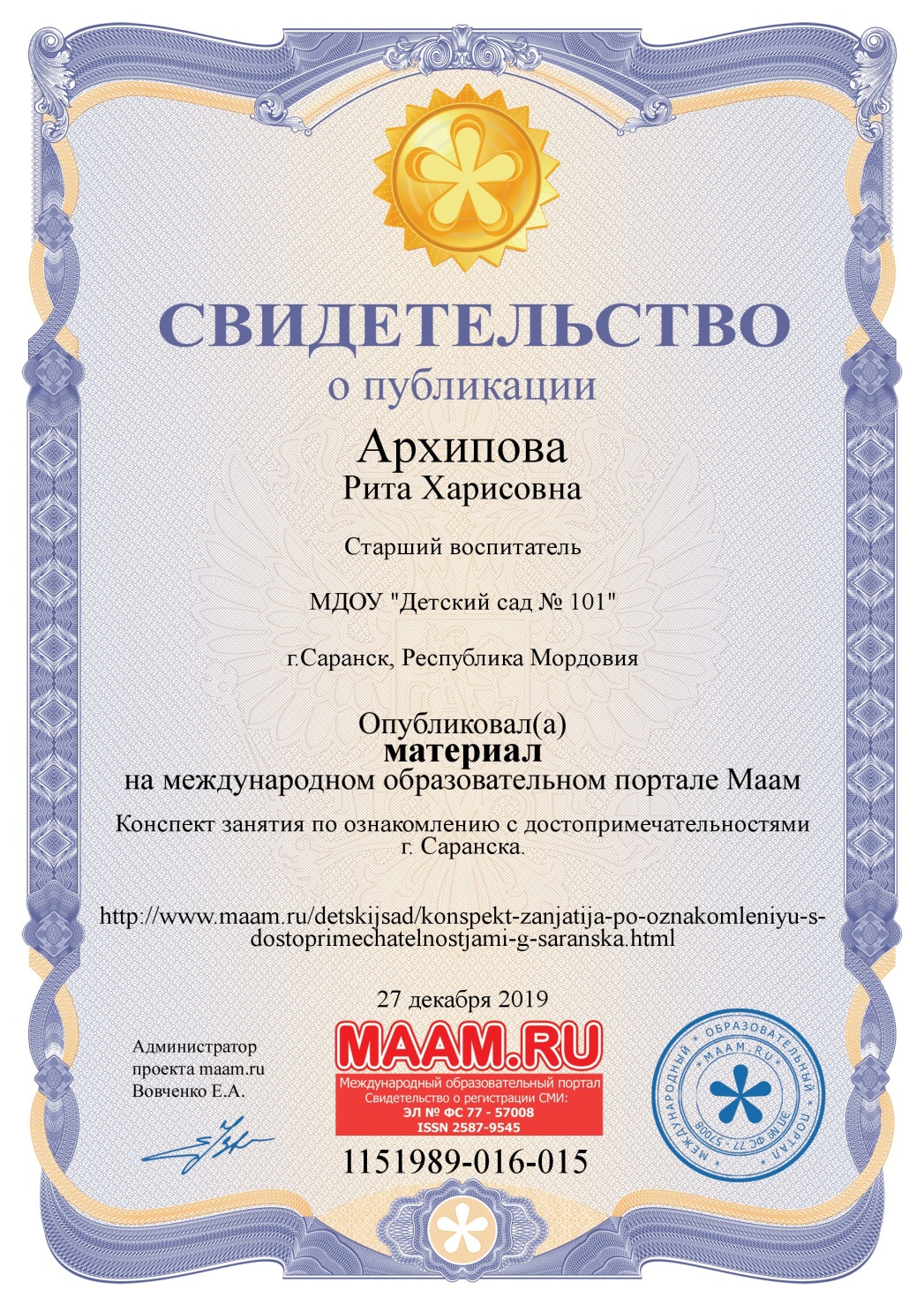 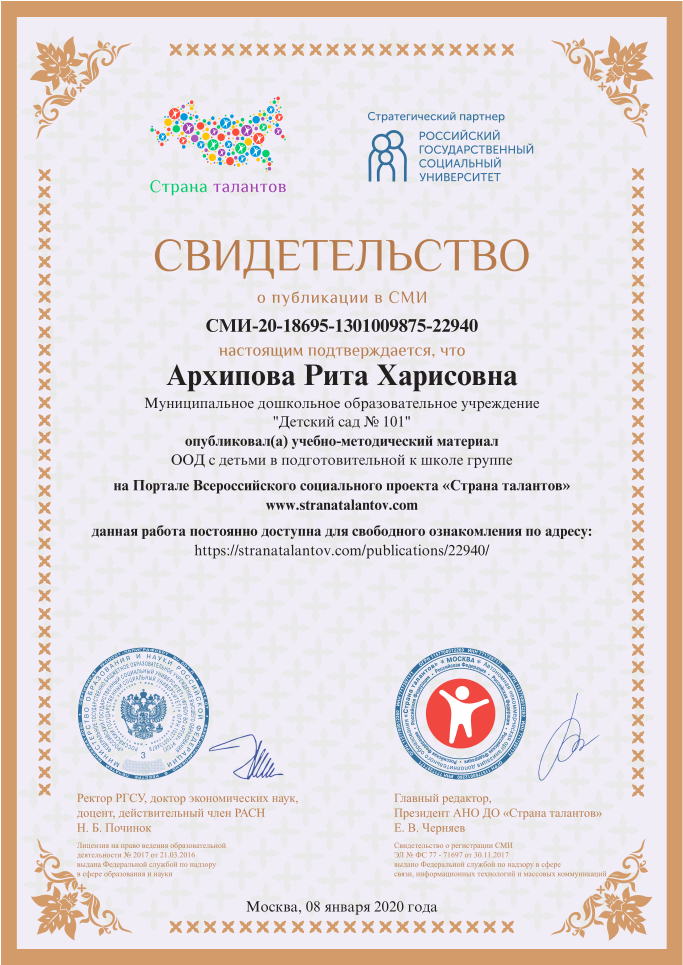 7. Наличие авторских программ, методических пособий, методических рекомендаций
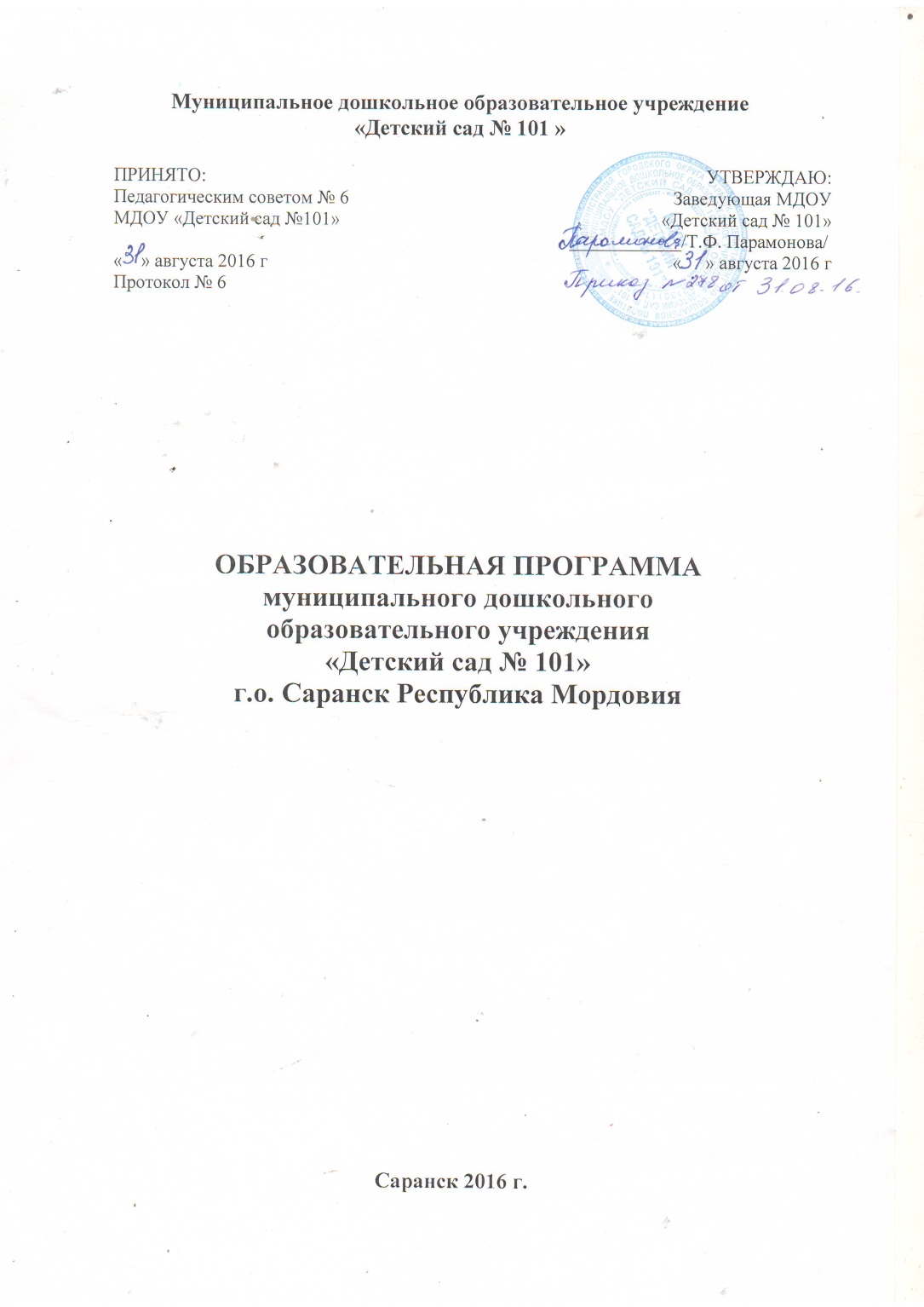 8. Выступления на заседаниях методических советов, научно-практических конференциях, педагогических чтениях, семинарах, секциях, форумах, радиопередачах (очно)
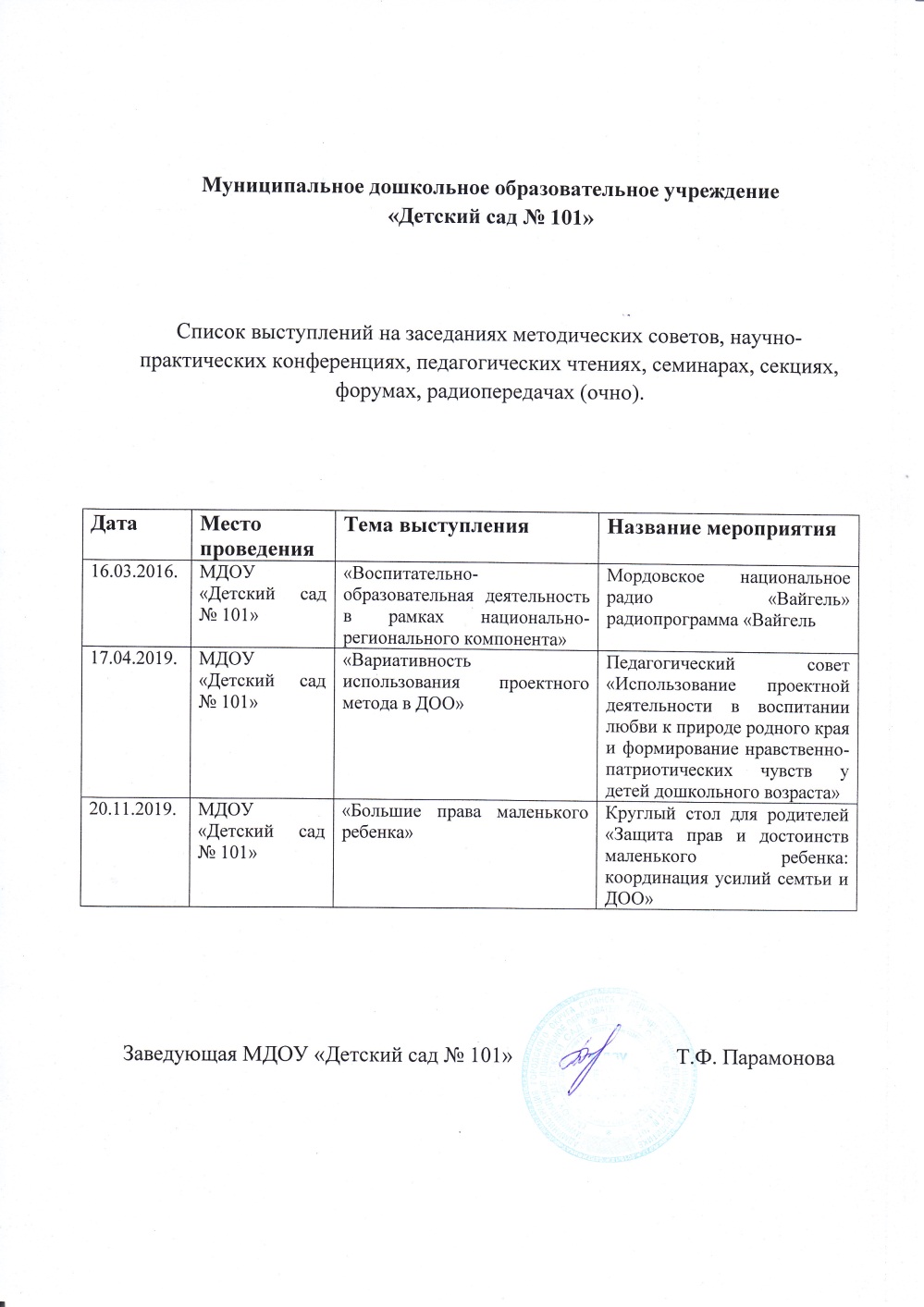 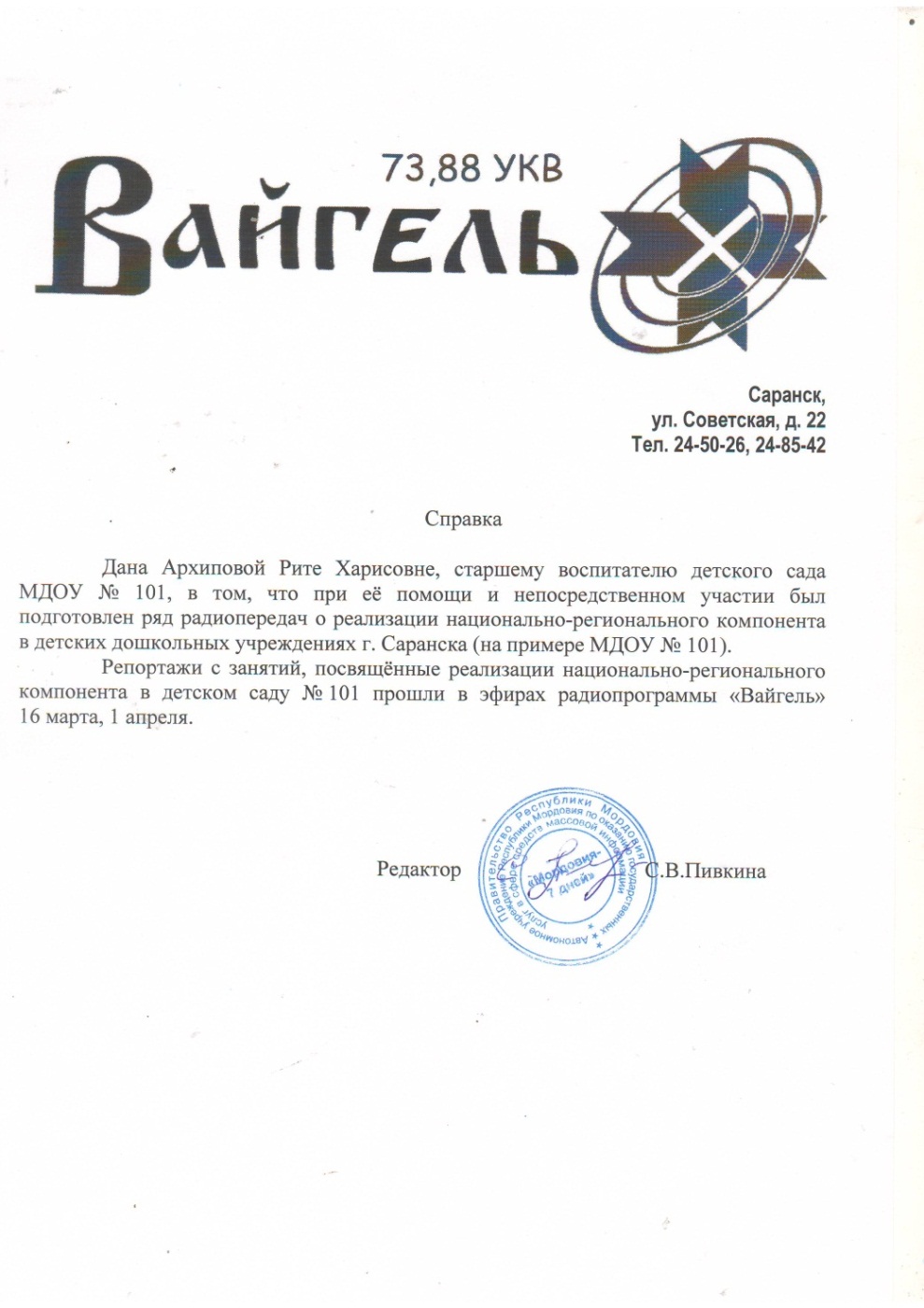 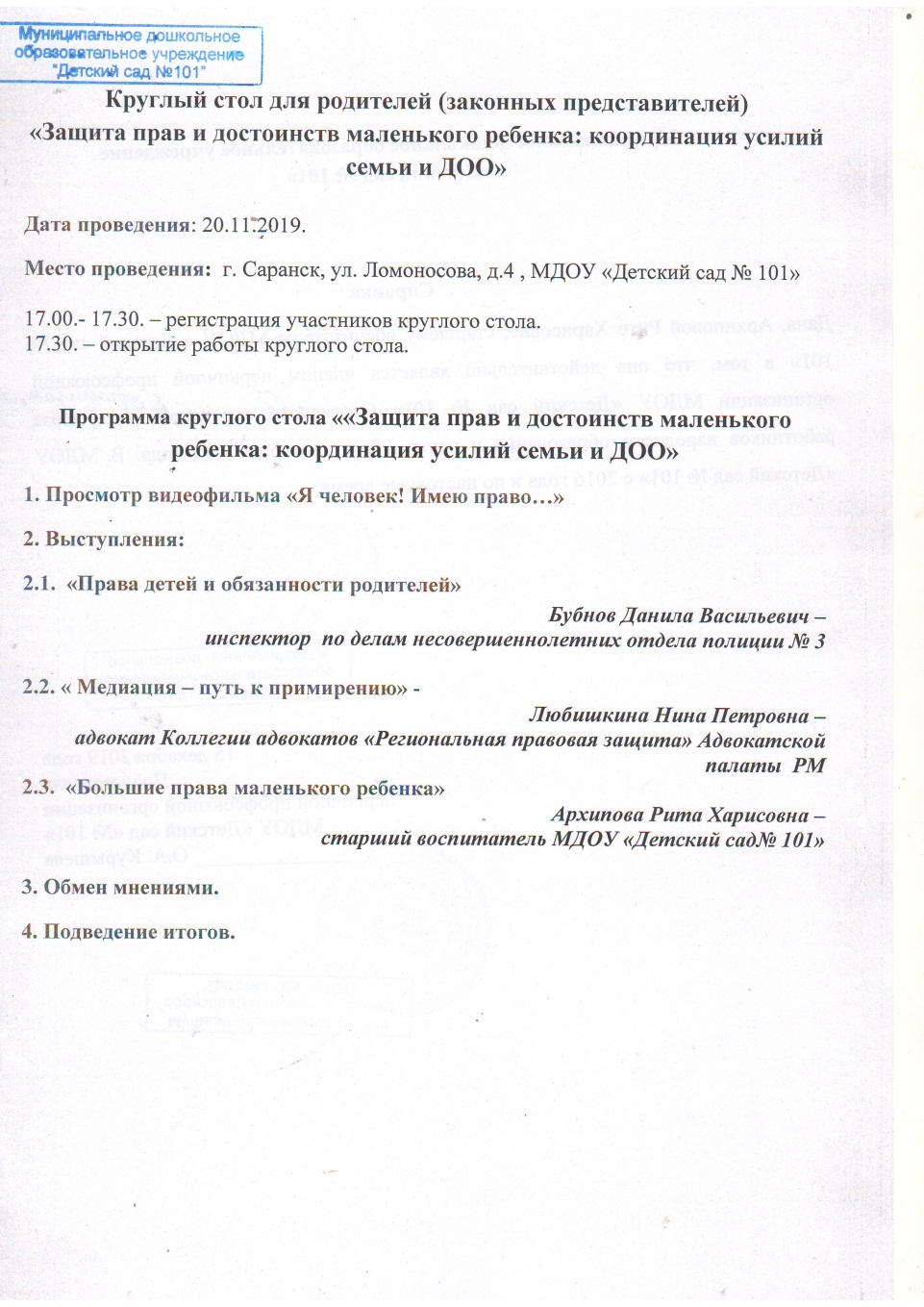 9. Проведение  старшим воспитателем открытых занятий, мастер-классов, мероприятий
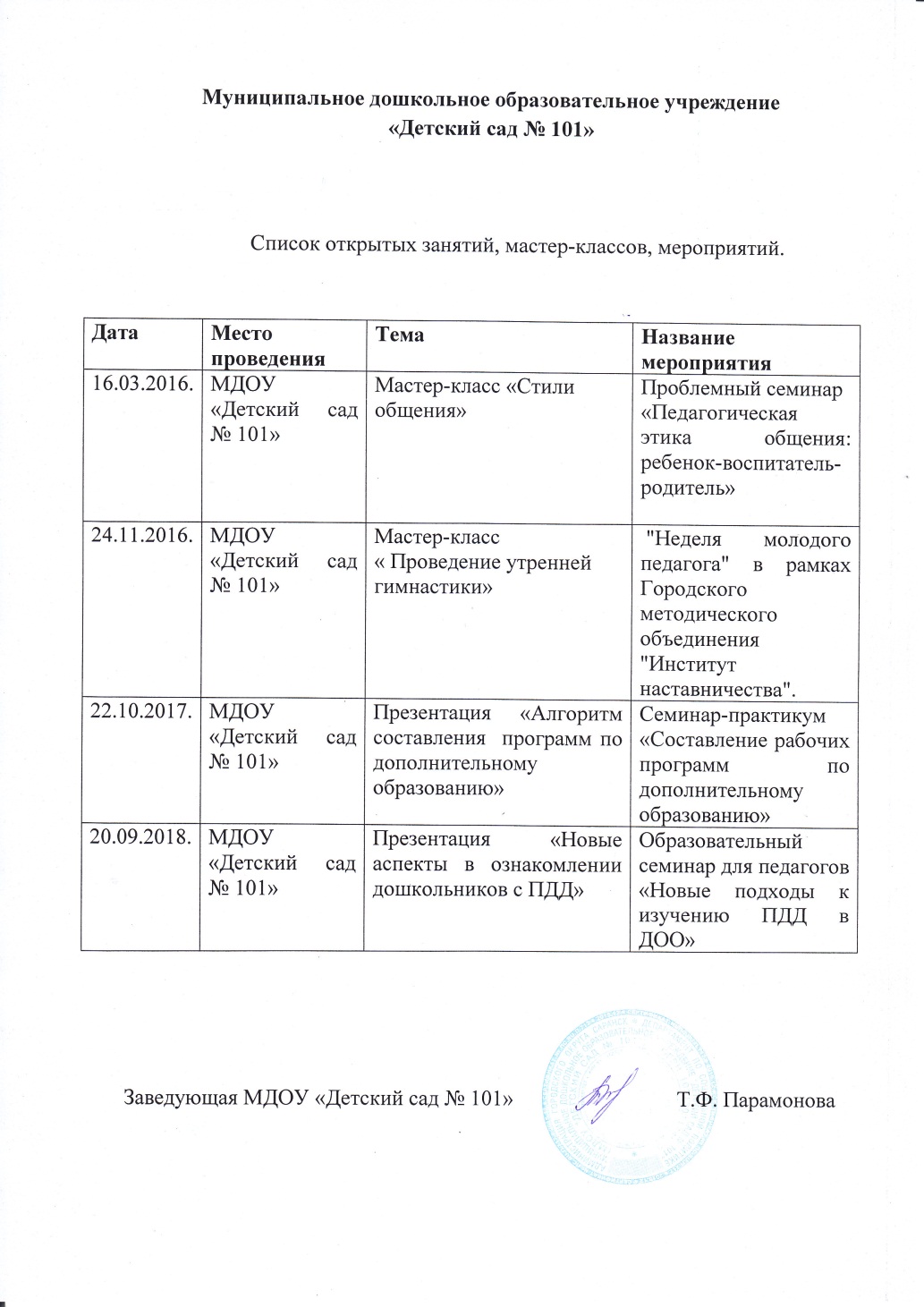 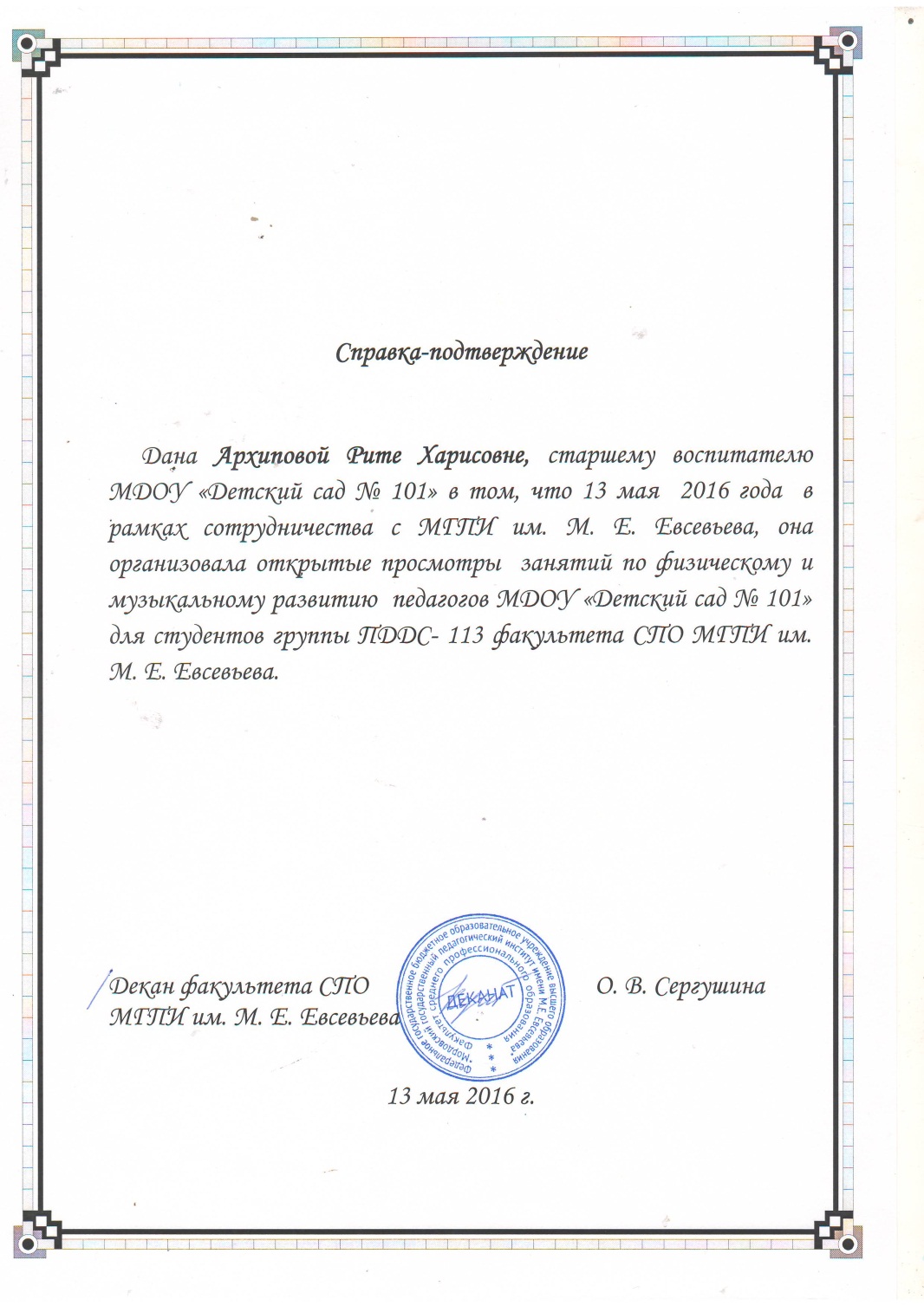 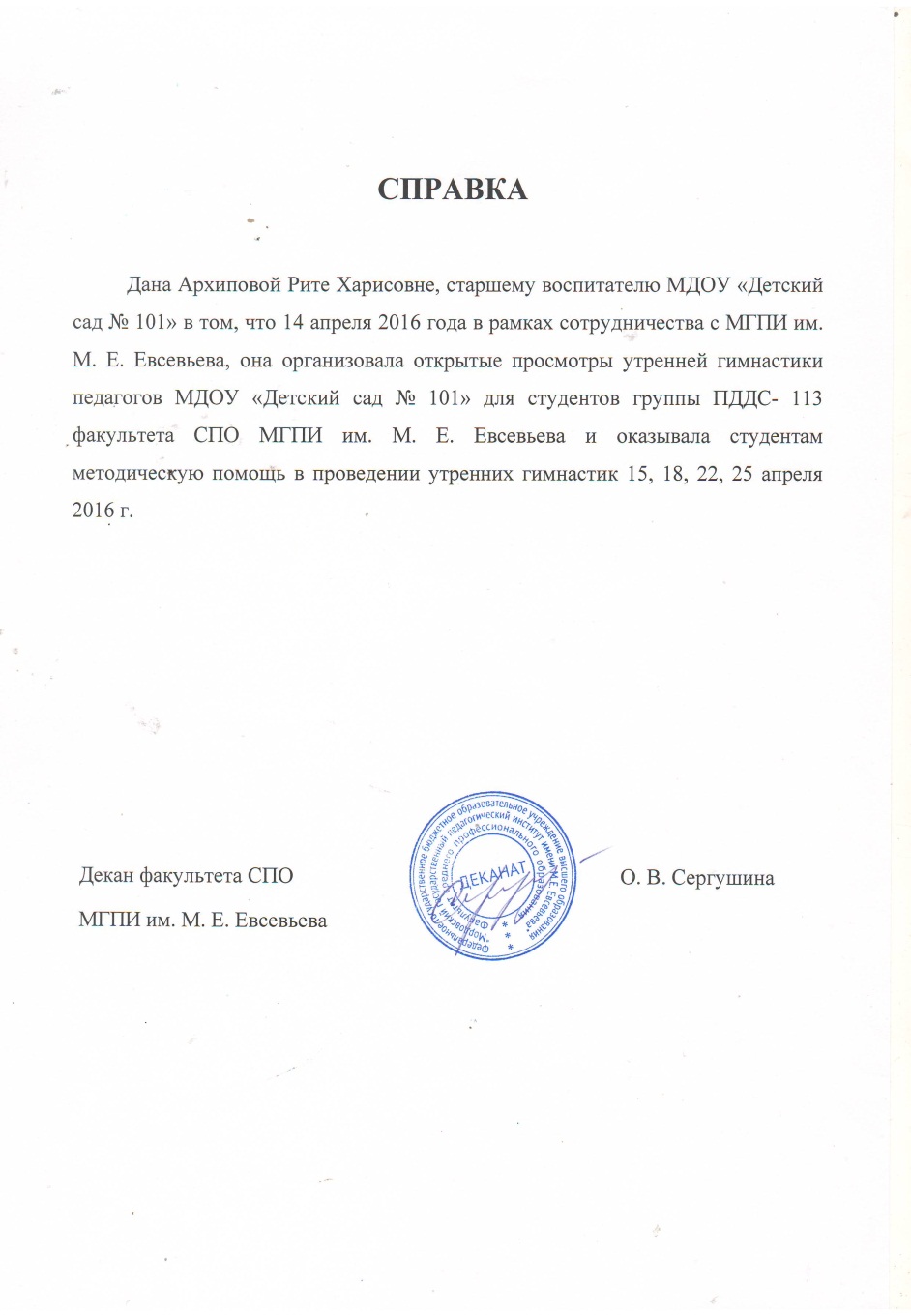 10. Экспертная деятельность
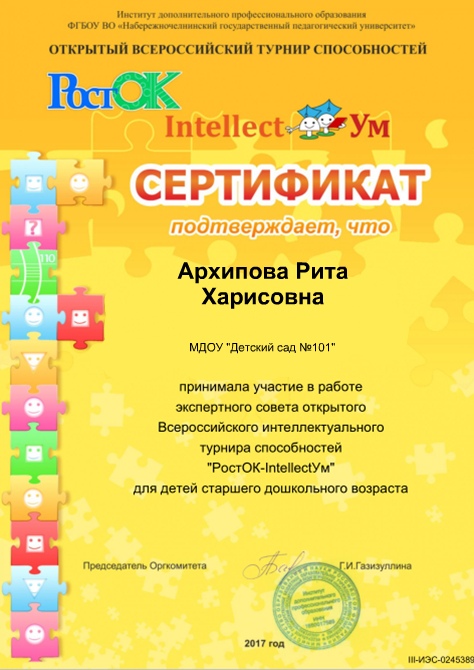 11. Общественно-педагогическая активность: участие в работе педагогических сообществ, комиссиях, жюри конкурсов
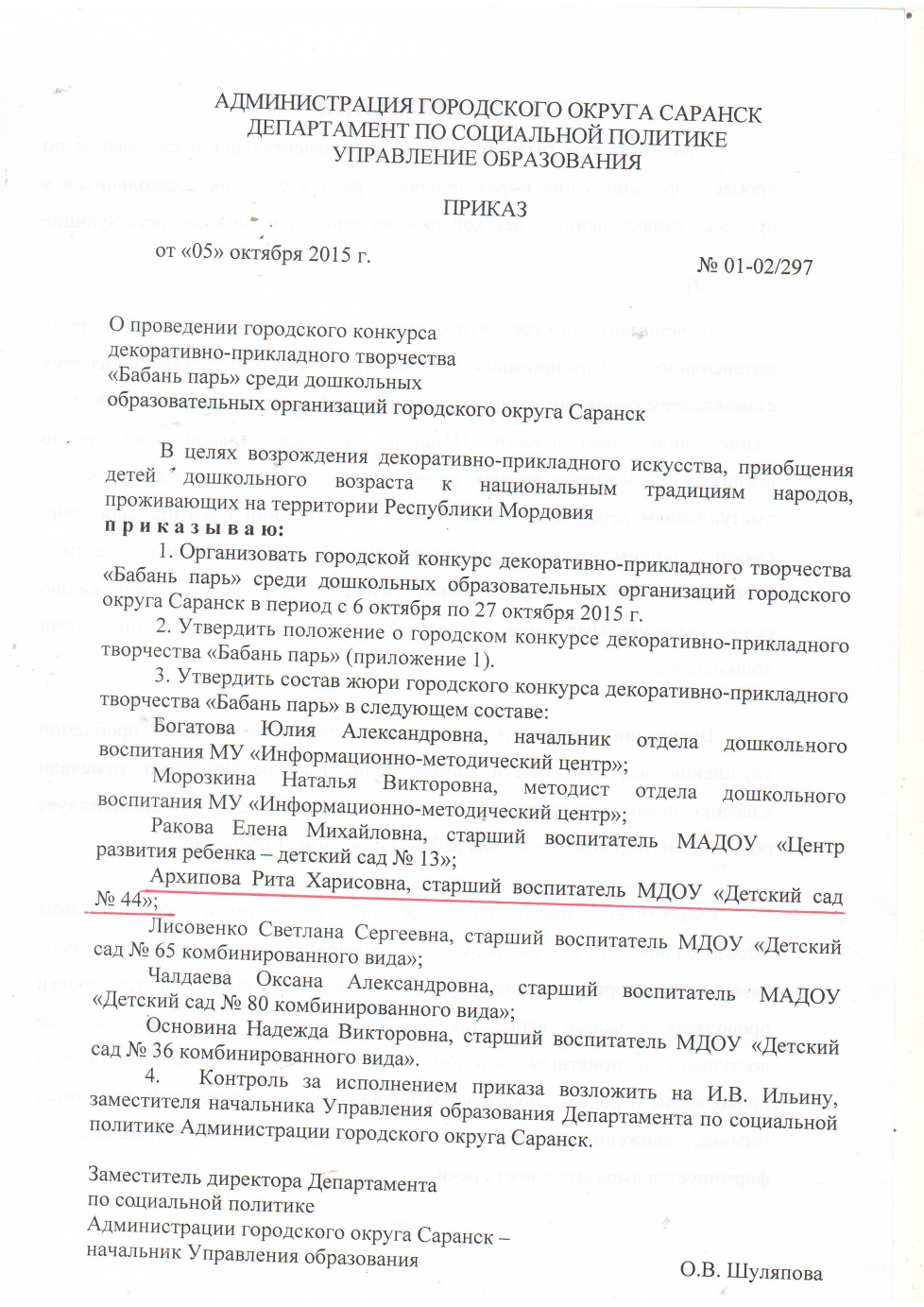 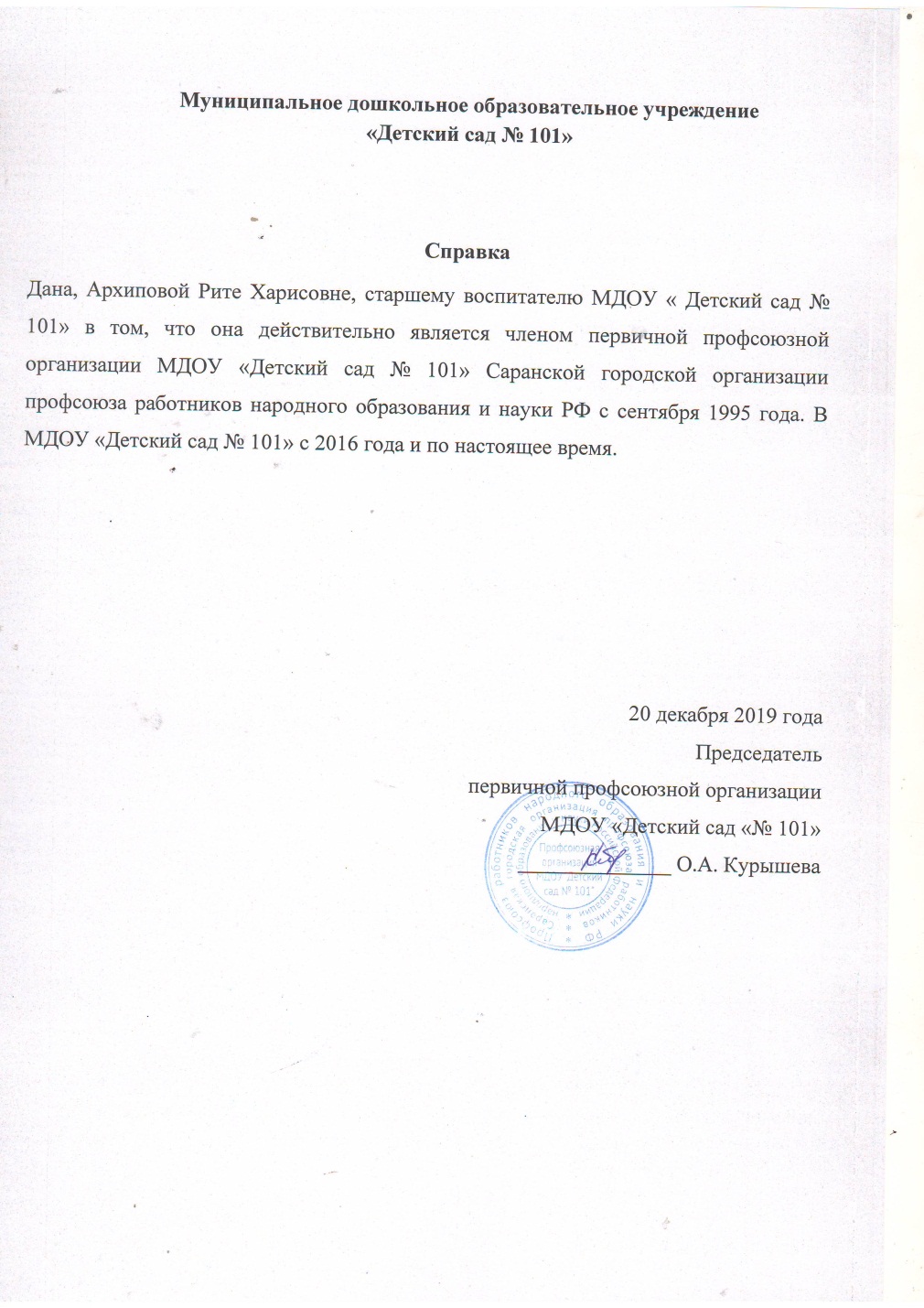 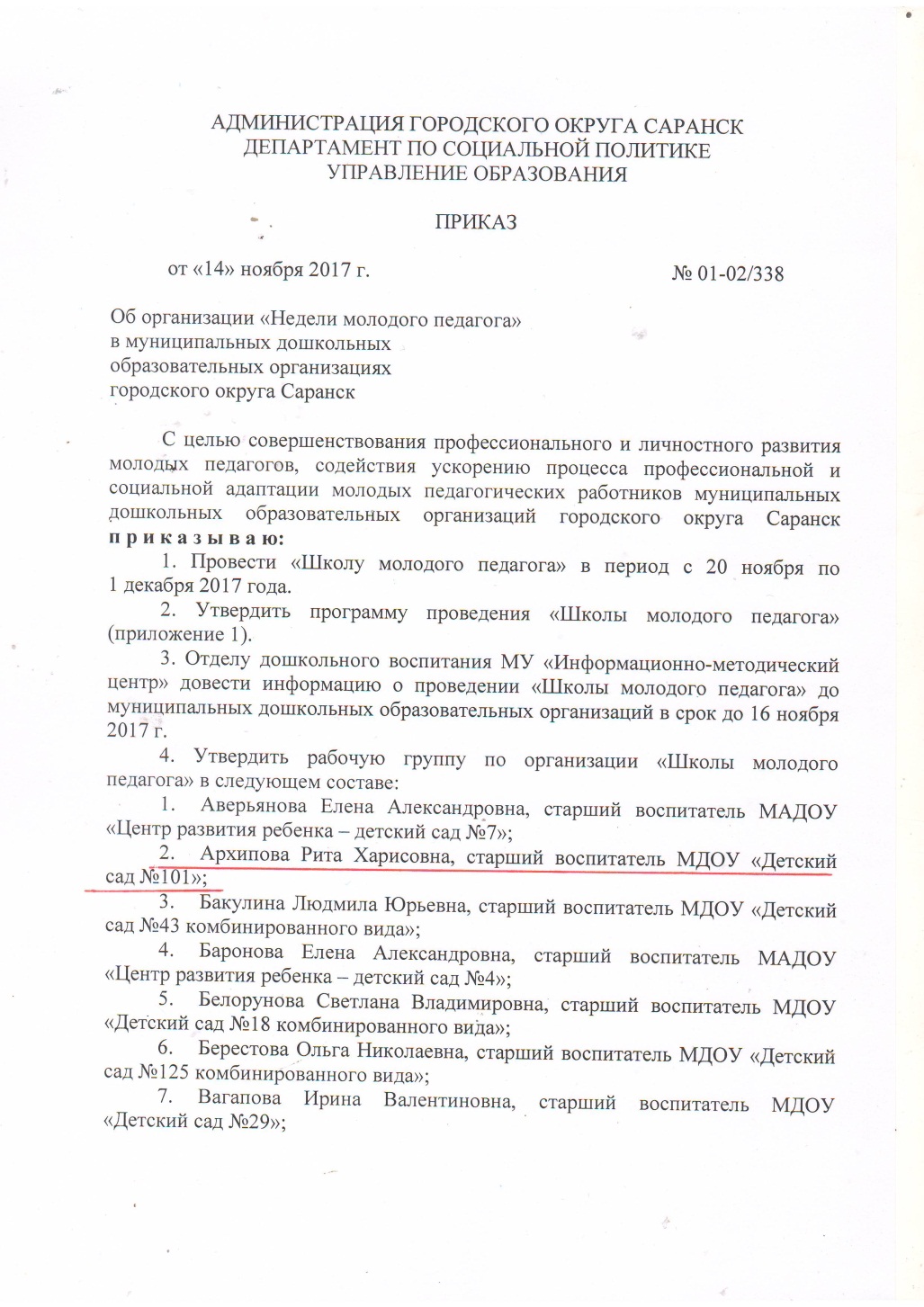 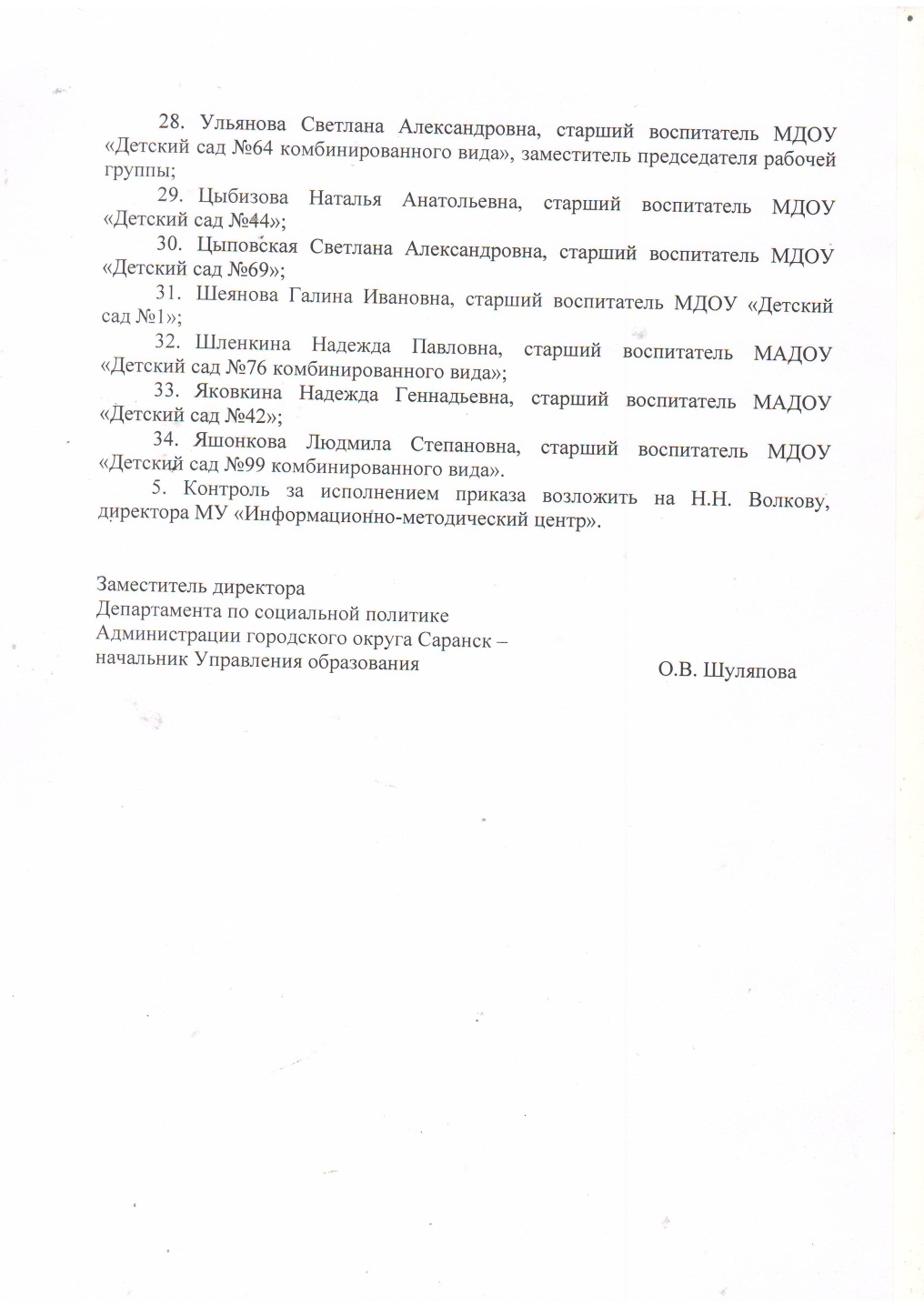 12. Личное участие в профессиональных конкурсах
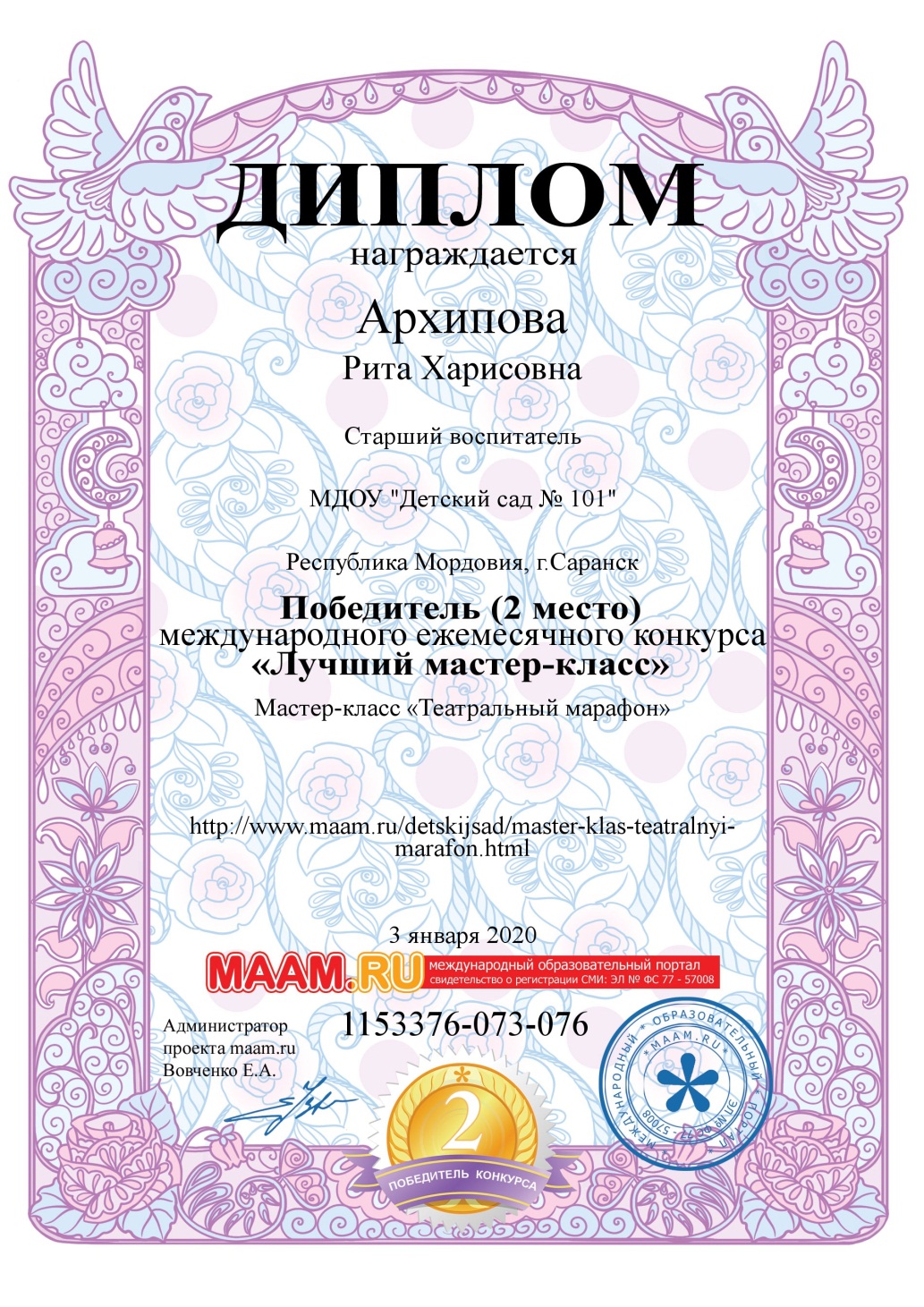 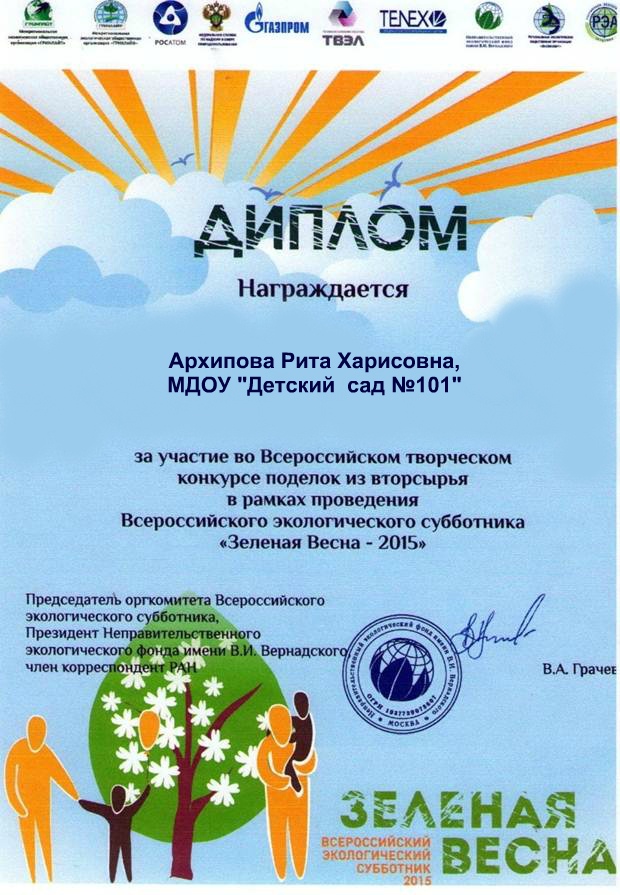 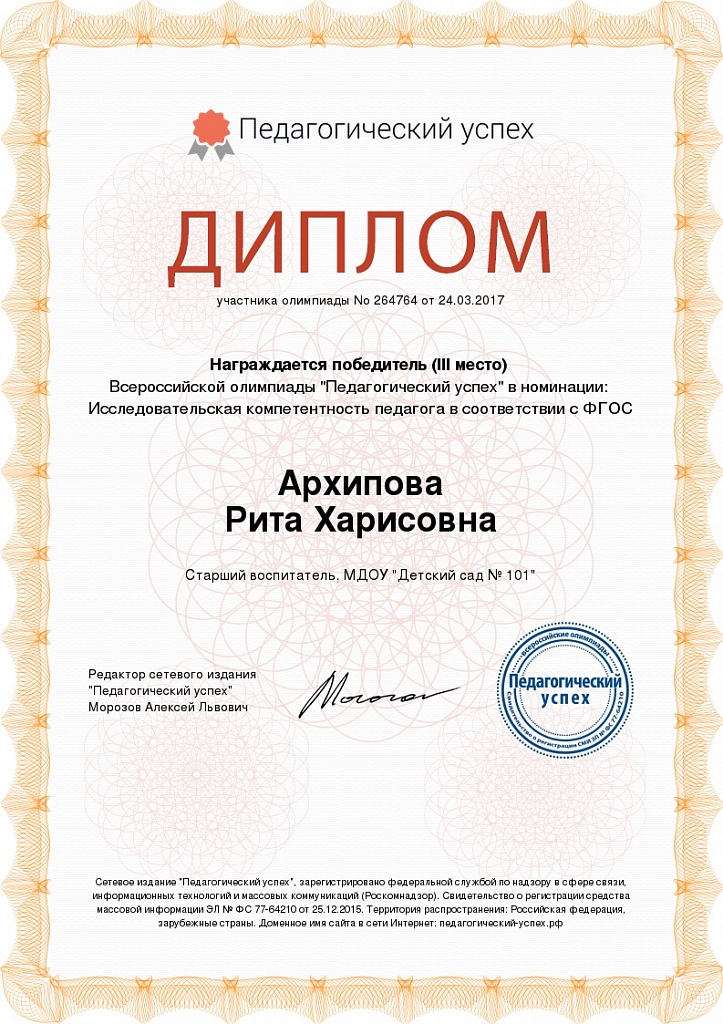 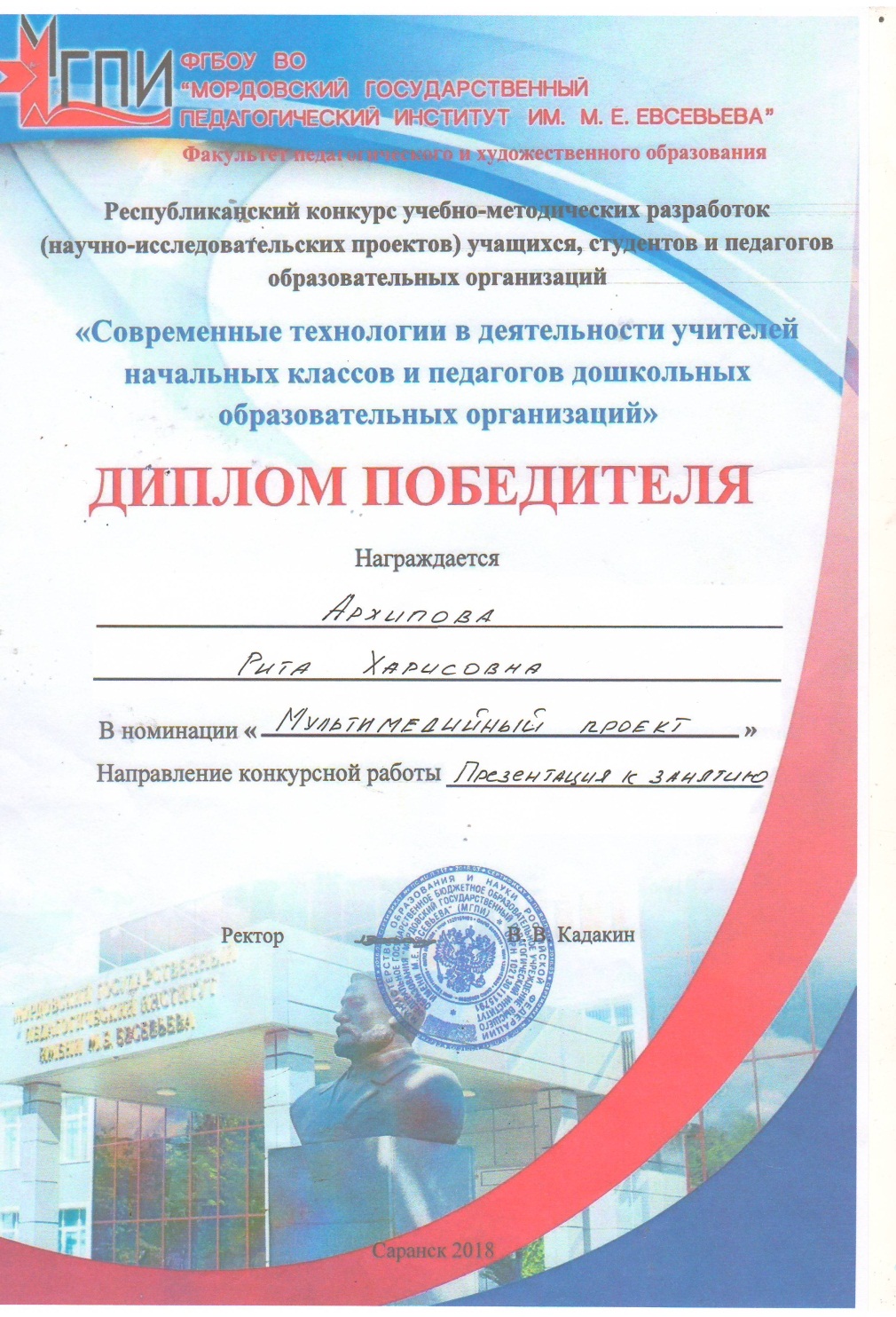 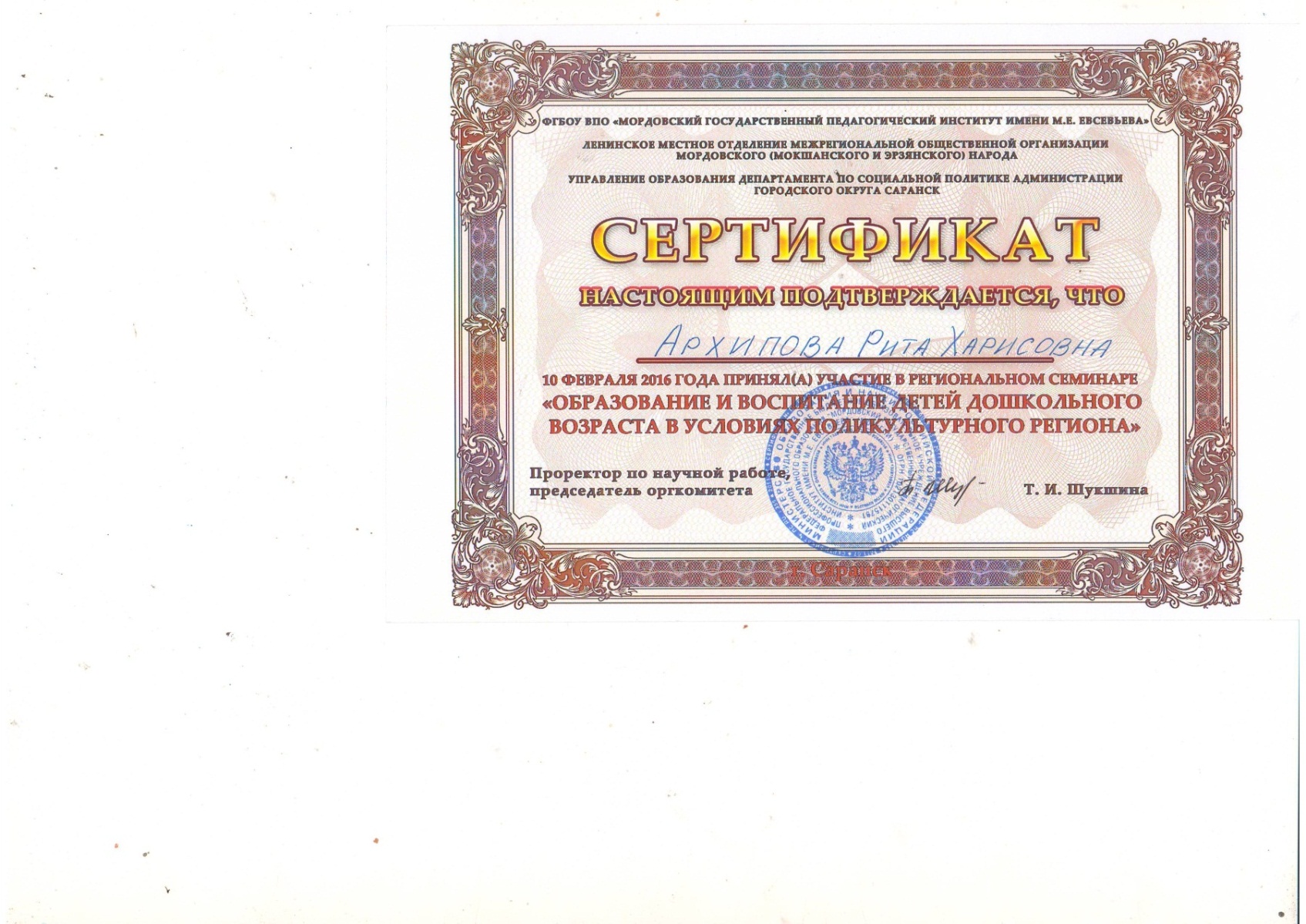 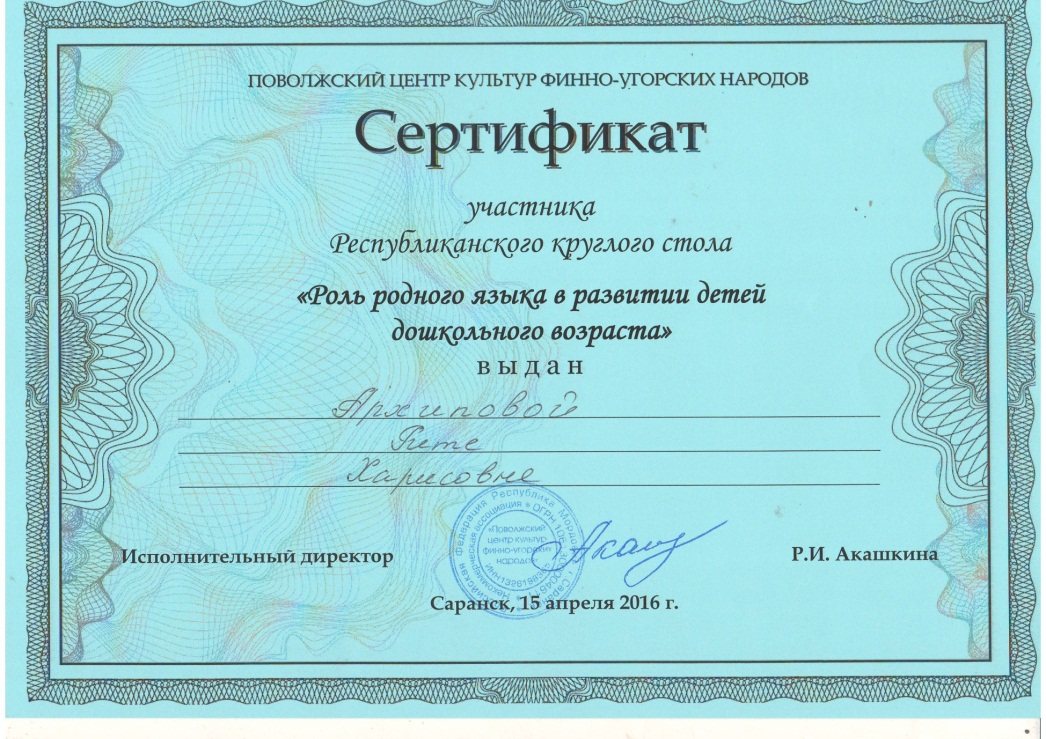 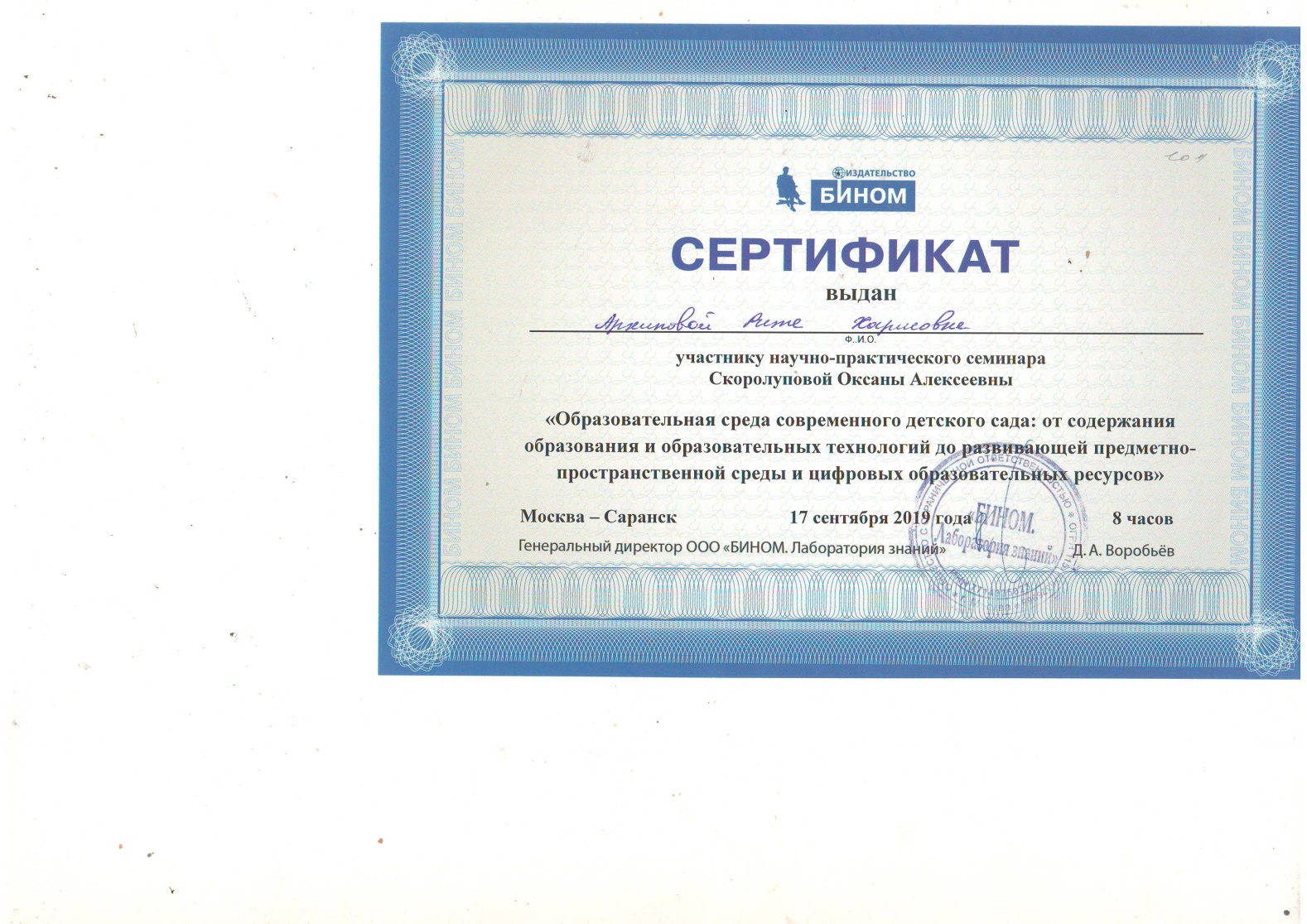 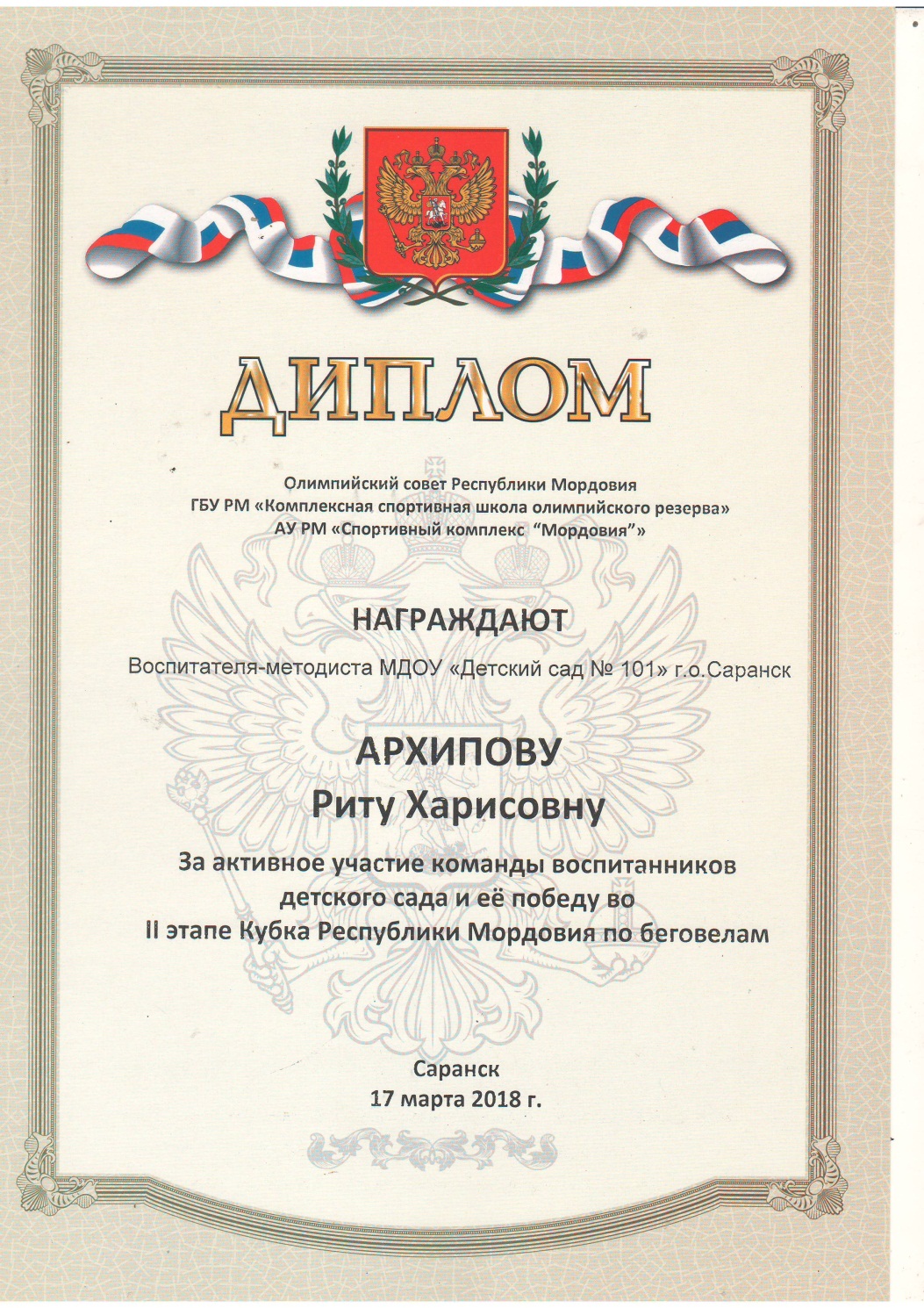 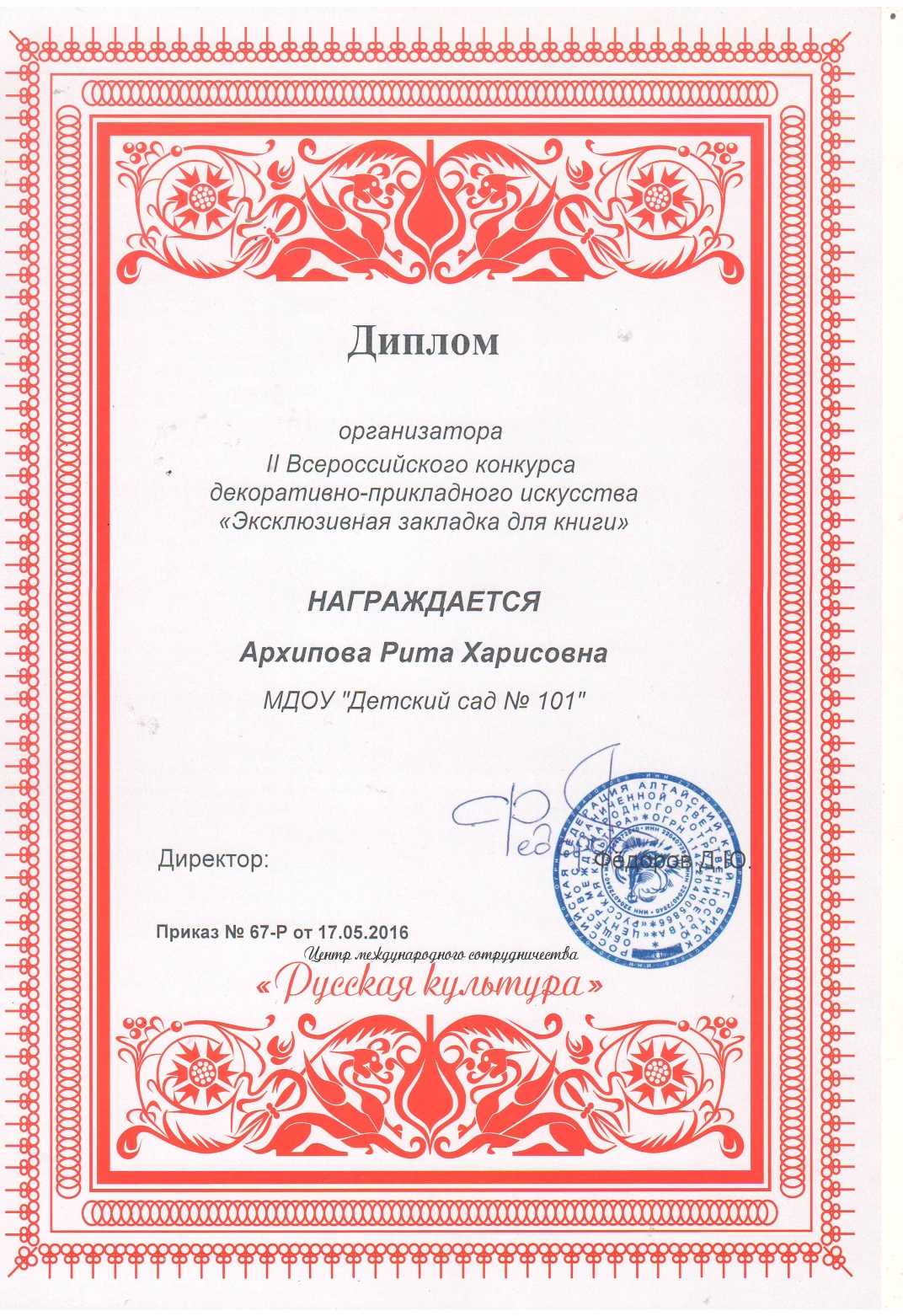 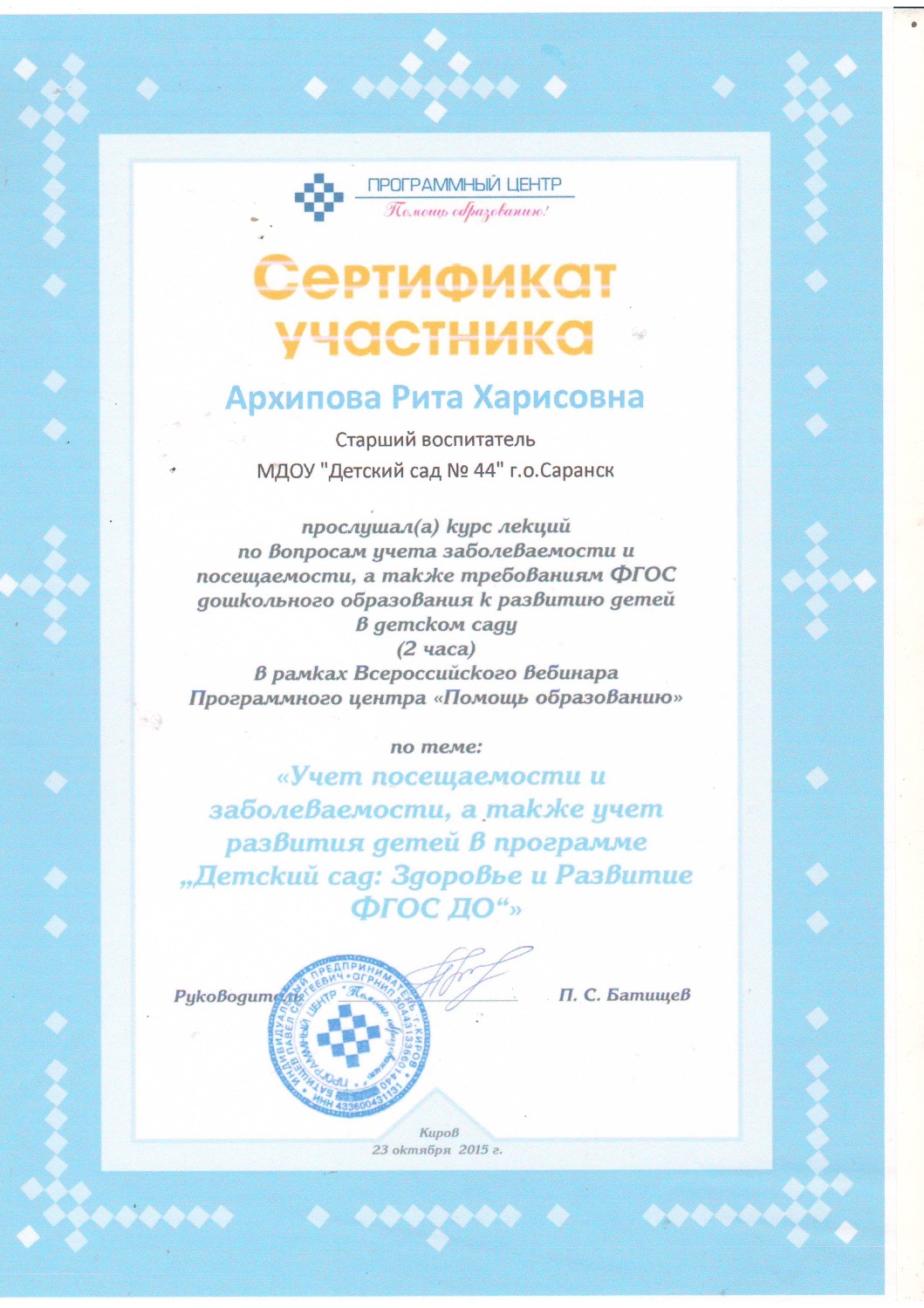 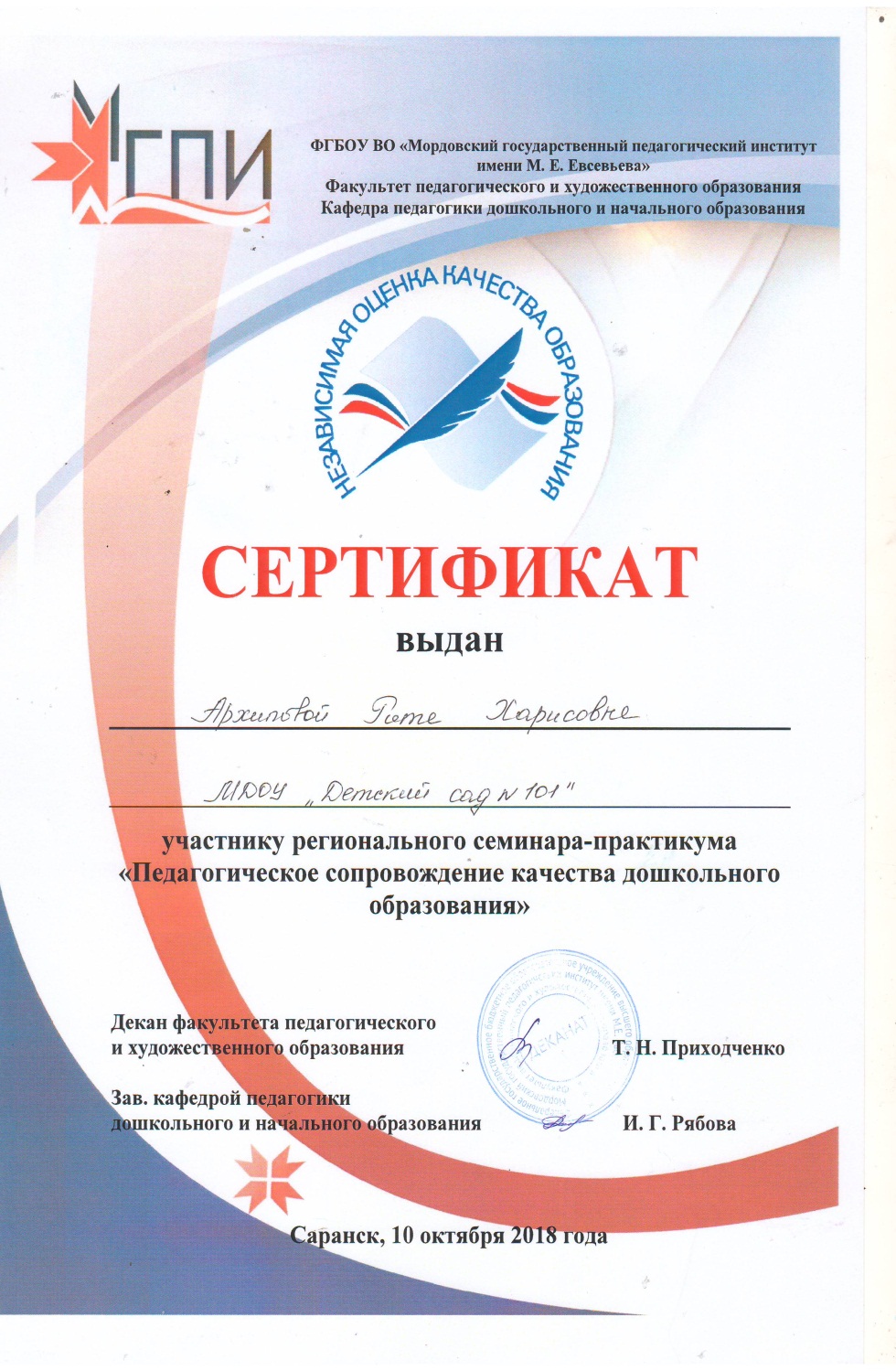 13. Награды и поощрения
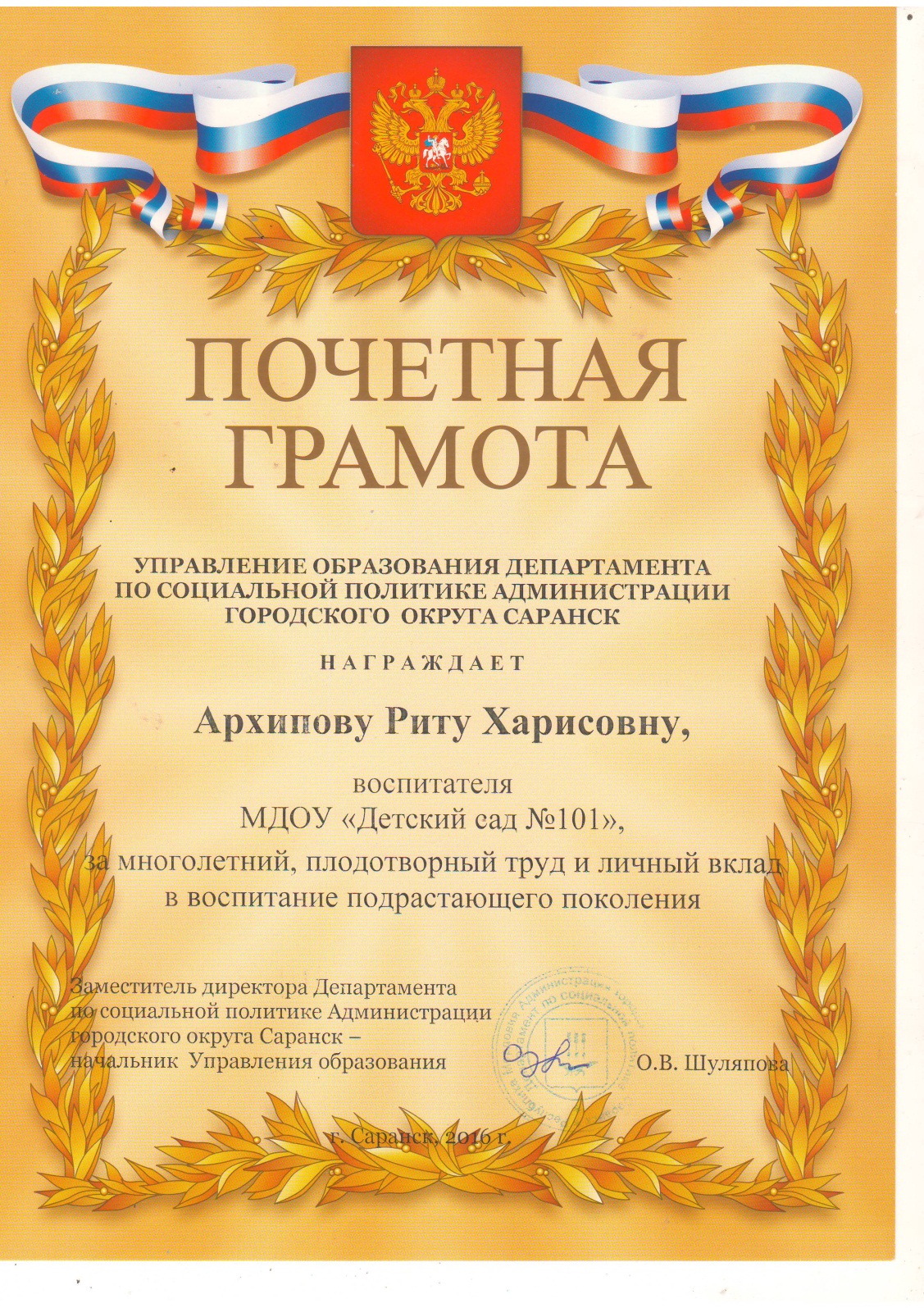 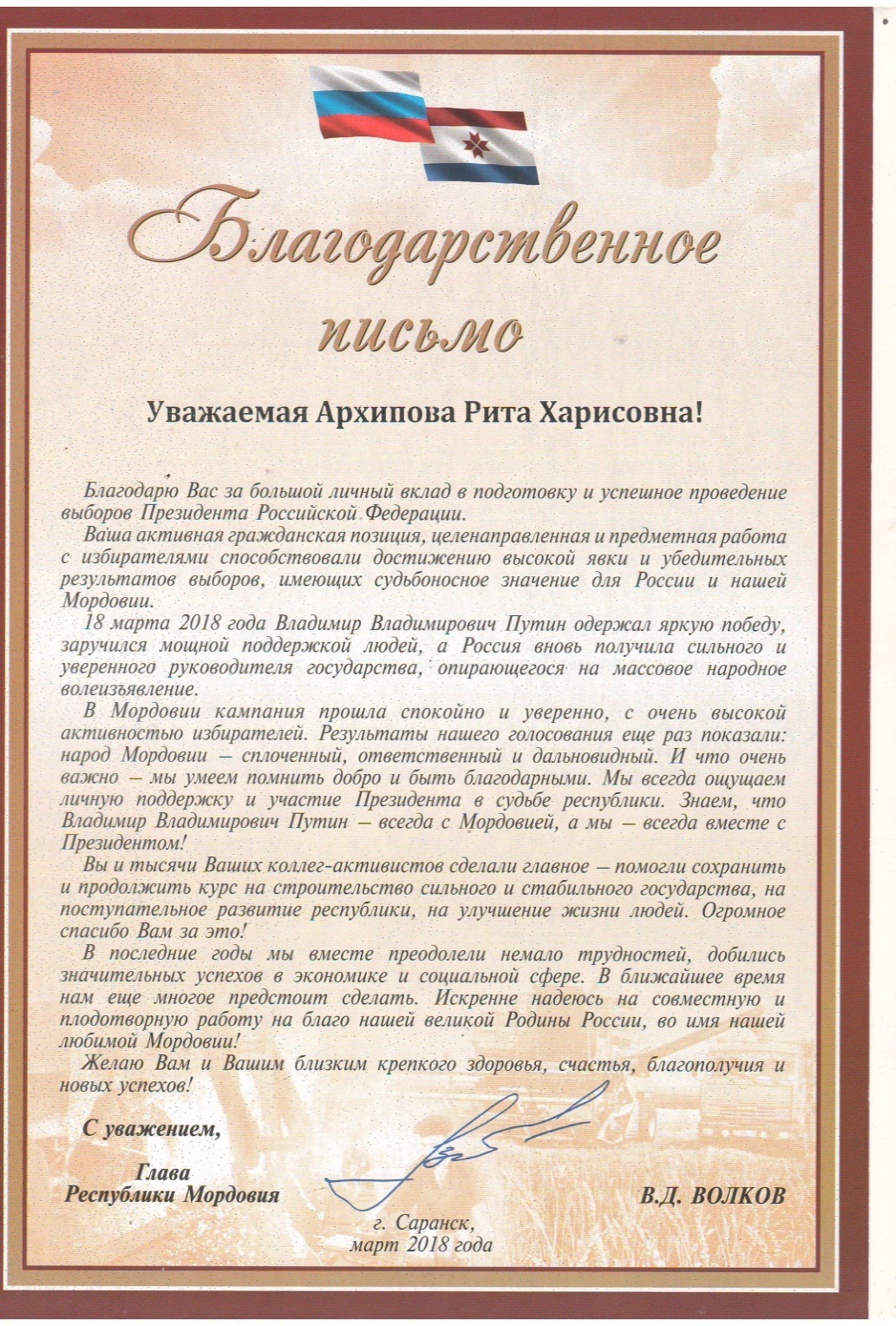 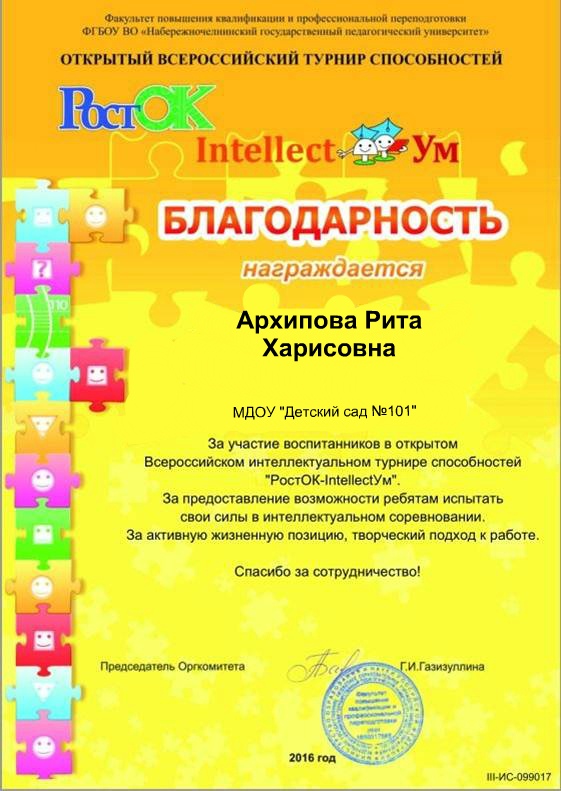 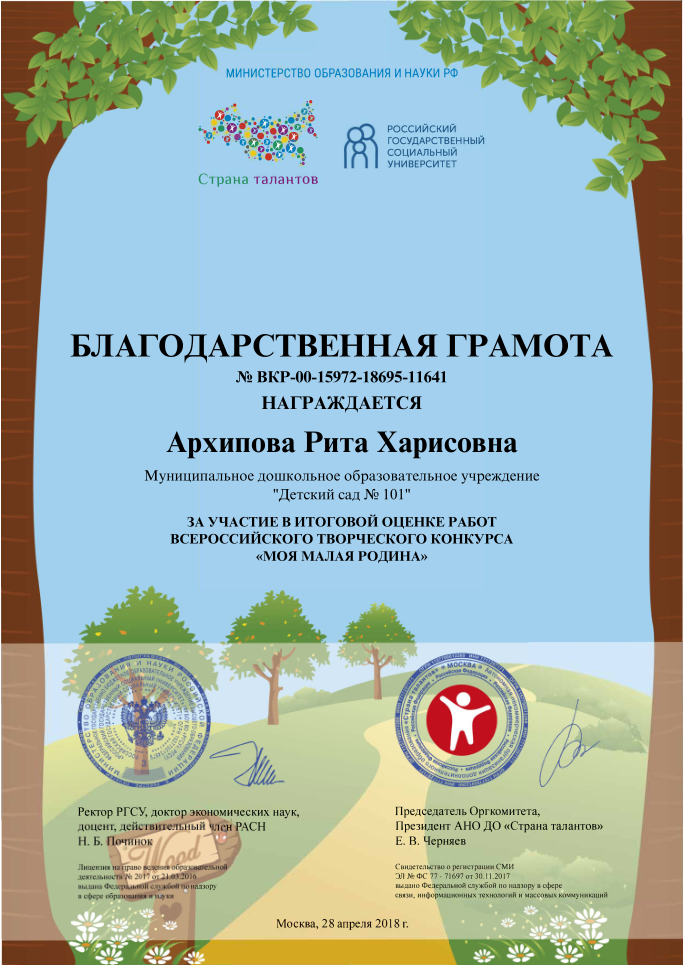 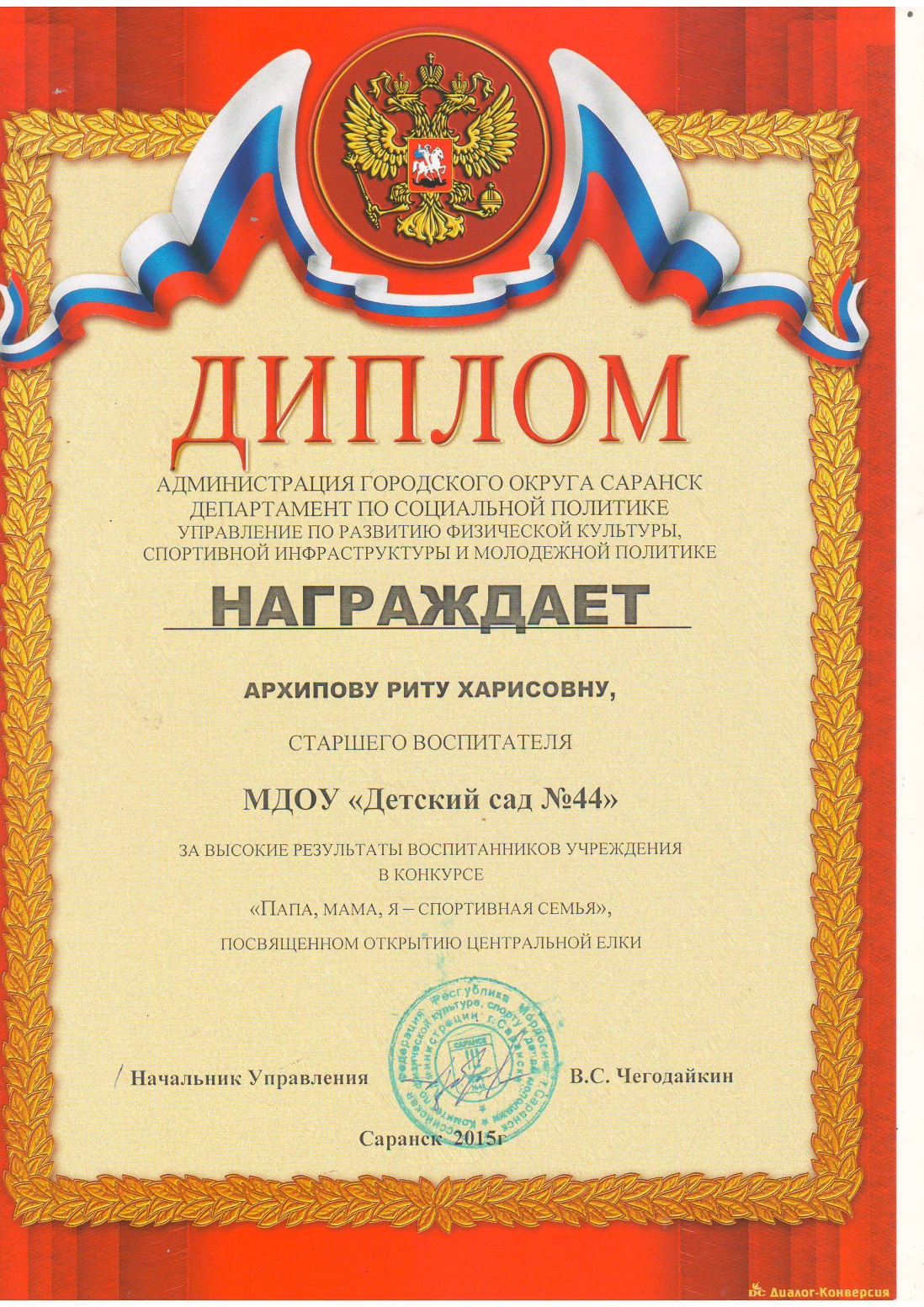 Спасибо за внимание!